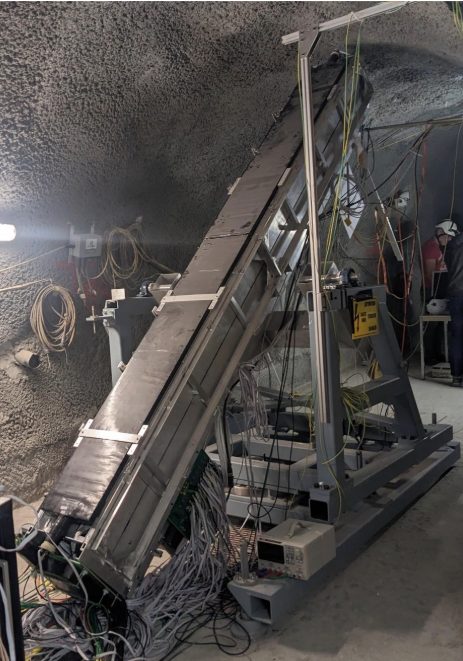 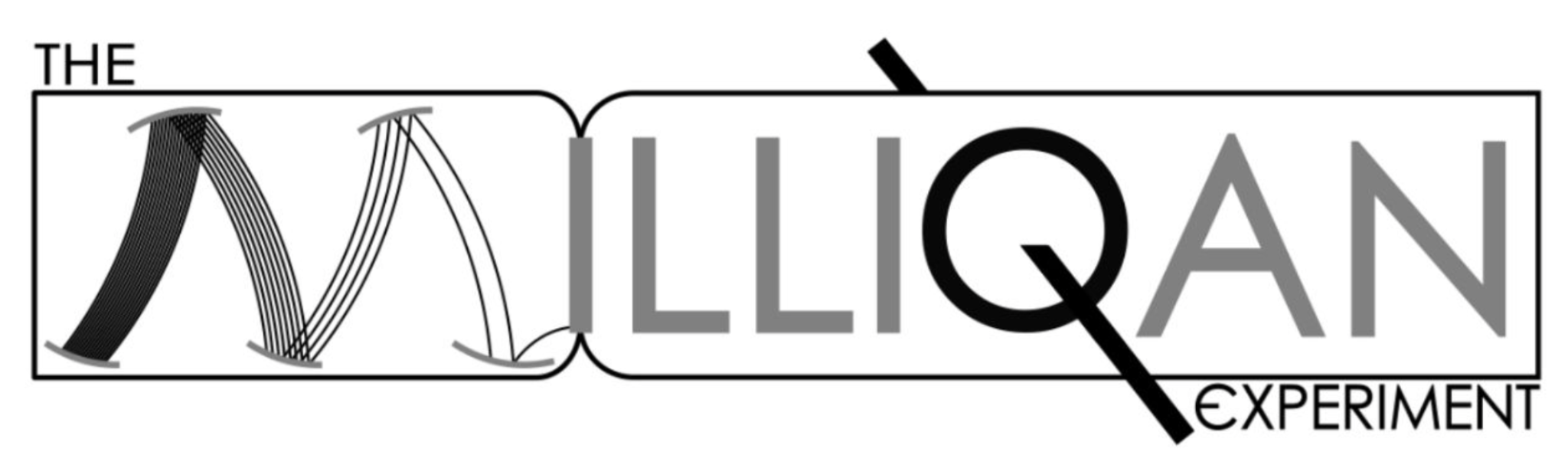 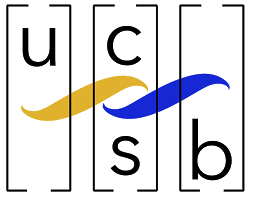 Can milliQan?
A search for millicharged 
particles


Christina Dorofeev (University of Oregon)
Faculty Advisor: David Stuart
Postdoctoral Mentor: Sai Neha Santpur
Graduate Mentor: Ryan Schmitz

University of California, Santa Barbara REU

19 August 2024
The Standard Model

Fundamental particles that constitute matter
Fundamental forces of nature:
Electromagnetic force
Weak force
Strong force
CERN, The Standard Model (2024)
g
u
c
t
H
up
charm
top
gluon
Higgs
boson
QUARKS
γ
s
d
b
photon
strange
bottom
down
SCALAR BOSONS
μ
e
τ
Z
GAUGE BOSONS
Z boson
electron
muon
tau
LEPTONS
𝝼
𝝼
𝝼
W
μ
e
τ
W boson
electron
neutrino
muon
neutrino
tau
neutrino
Christina Dorofeev (christina.dorofeev@cern.ch)
2/43
The Standard Model

One of the most successful theories in modern science
Electron Magnetic Moment
“the most precise prediction of the standard model (SM) to 1 part in 1012”
doi:10.1103/PhysRevLett.130.071801
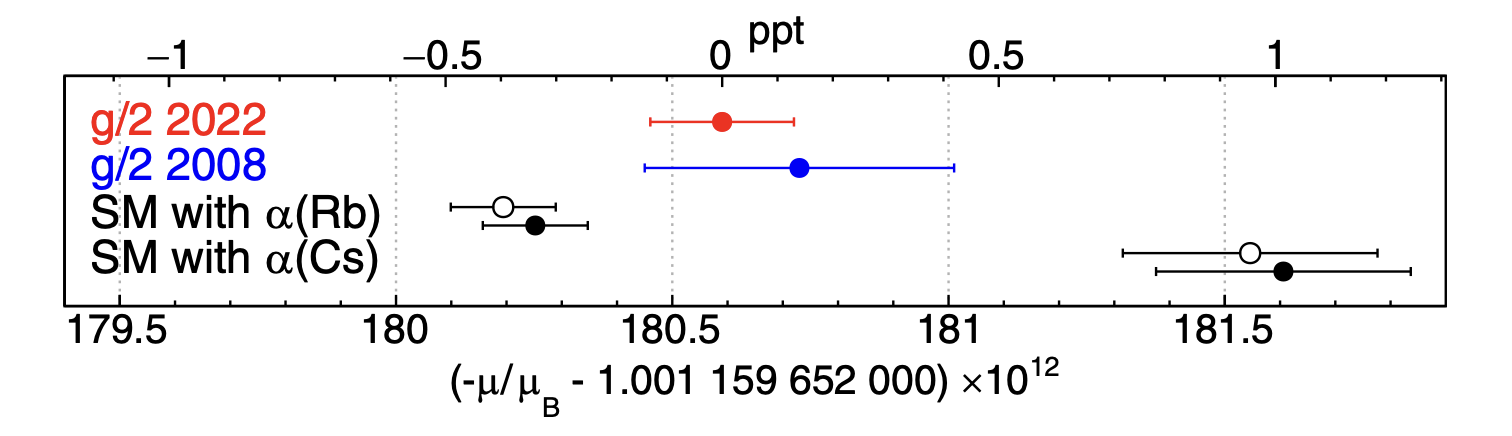 Christina Dorofeev (christina.dorofeev@cern.ch)
3/43
Beyond the Standard Model

While successful in many respects, fails to explain:
cosmological CP violation
baryon asymmetry
neutrino mass
gravity
dark energy
dark matter
doi:10.48550/arXiv.1005.1676
Christina Dorofeev (christina.dorofeev@cern.ch)
4/43
Beyond the Standard Model

While successful in many respects, fails to explain:
cosmological CP violation
baryon asymmetry
neutrino mass
gravity
dark energy
dark matter
Strong gravitational evidence that there exists matter in the universe that does not shine       (doesn’t emit photons)
doi:10.1051/0004-6361/201525814
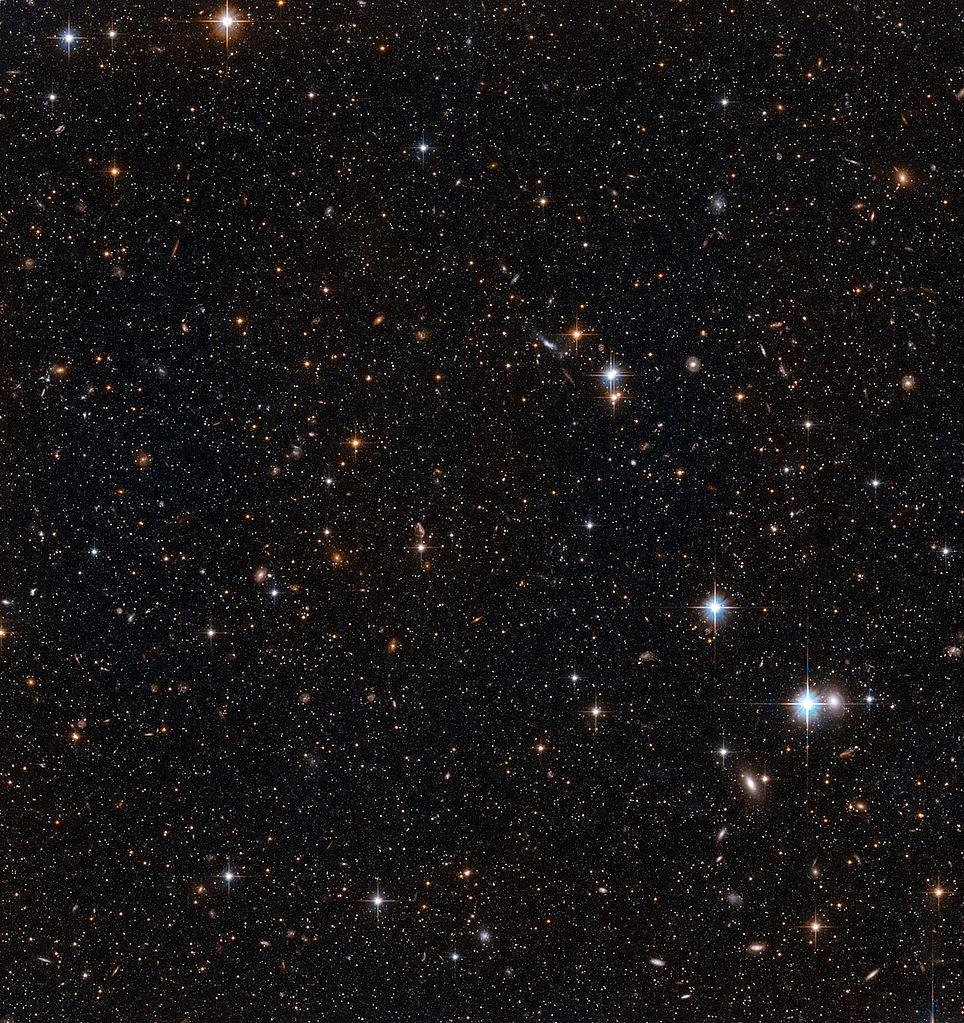 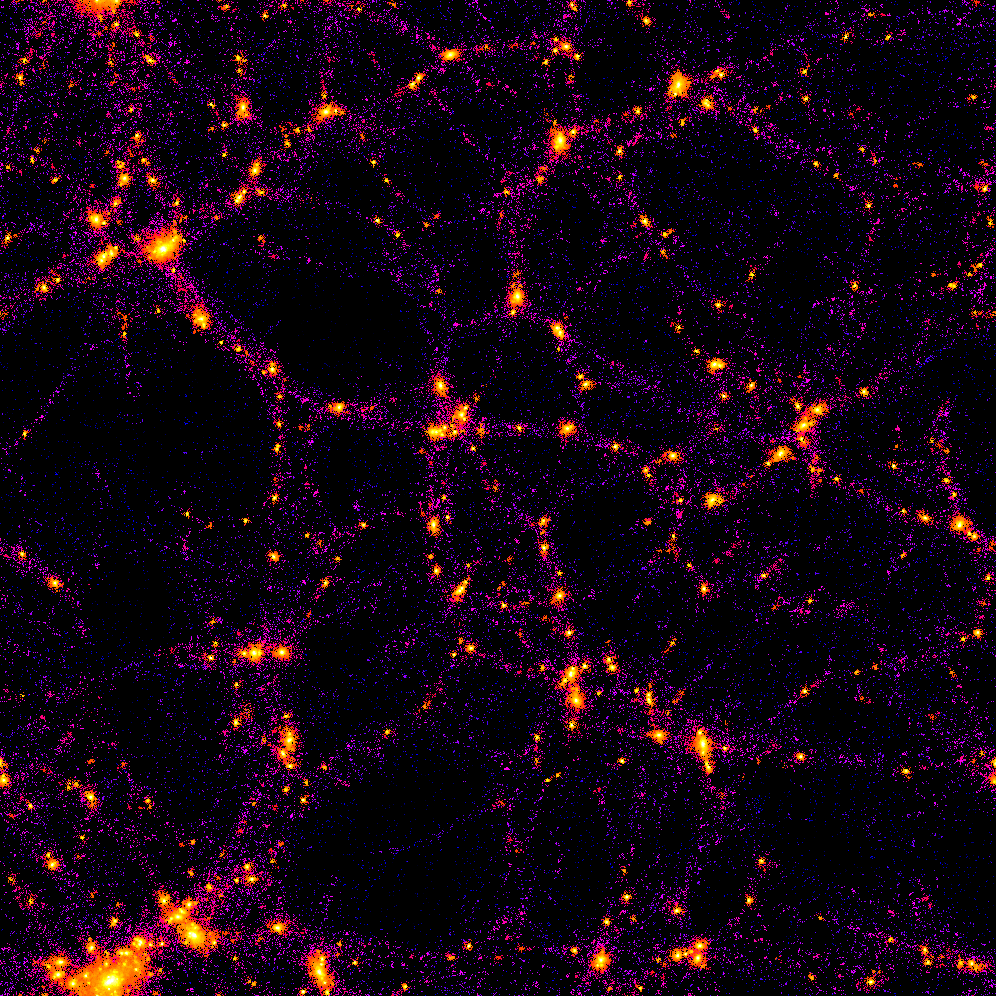 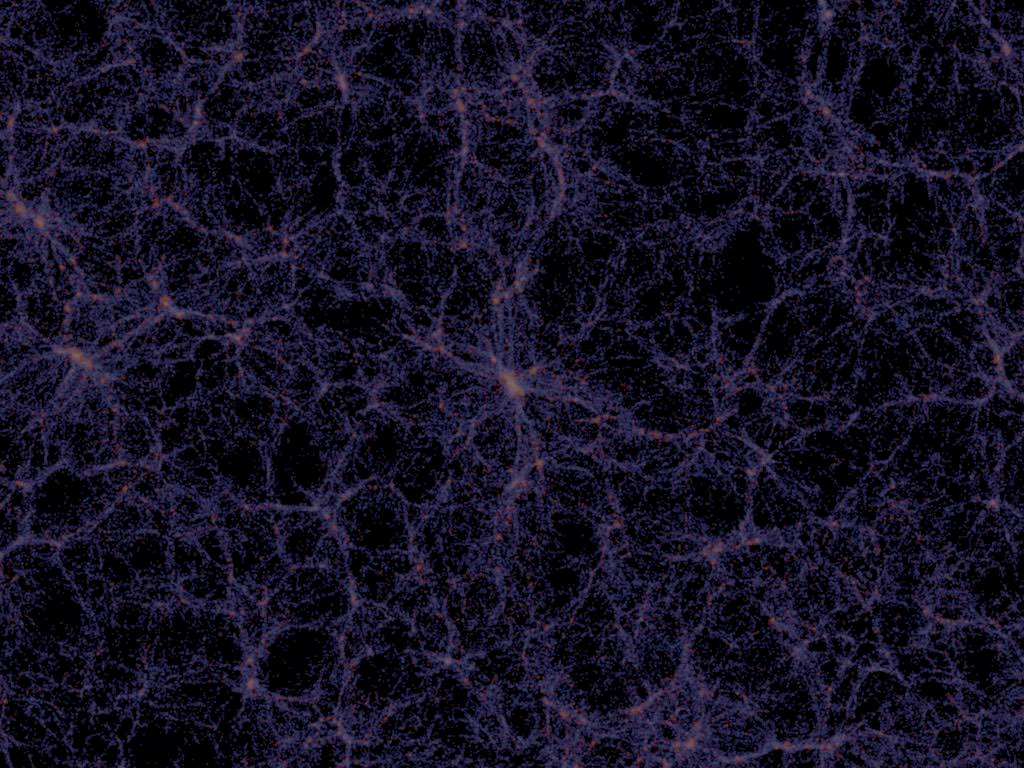 Dark Matter
26.8%
Ordinary Matter
4.9%
Dark Energy
68.3%
Christina Dorofeev (christina.dorofeev@cern.ch)
5/43
Beyond the Standard Model

While successful in many respects, fails to explain:
cosmological CP violation
baryon asymmetry
neutrino mass
gravity
dark energy
dark matter
Strong gravitational evidence that there exists matter in the universe that does not shine       (doesn’t emit photons)


What could dark matter be?
doi:10.1051/0004-6361/201525814
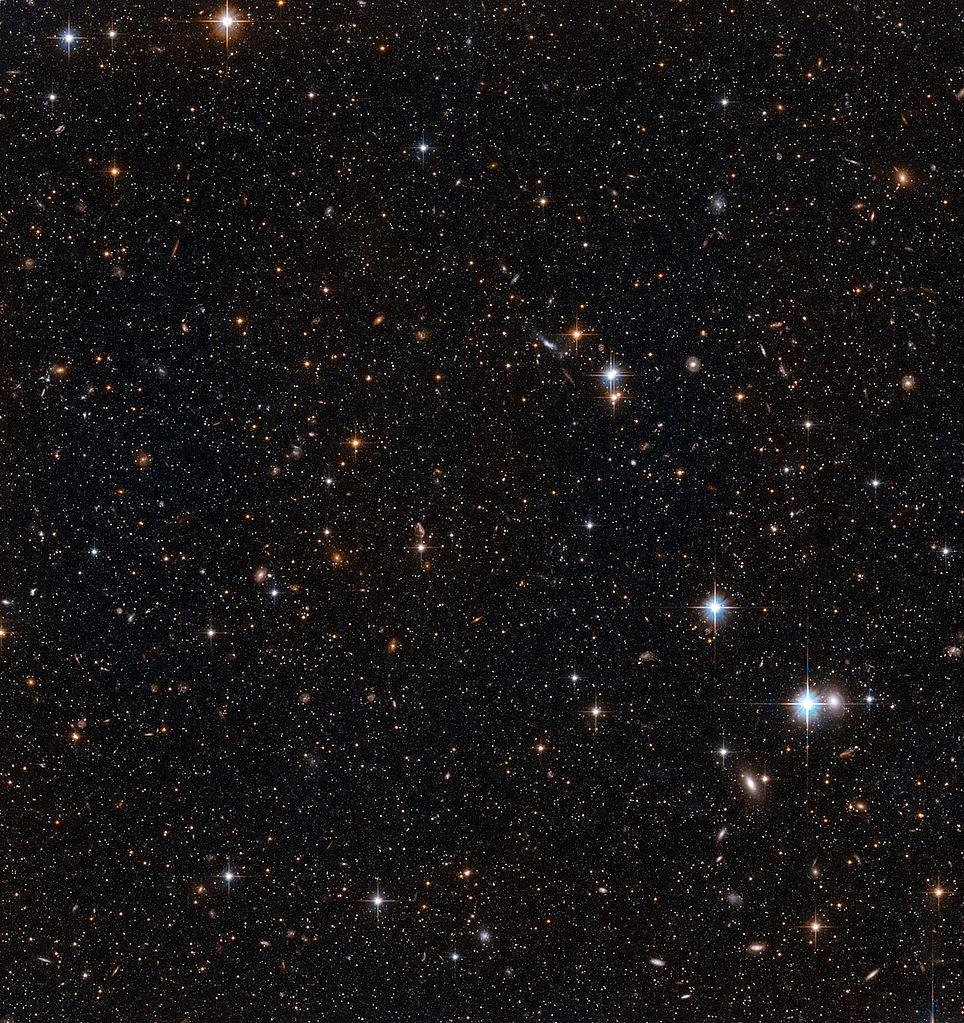 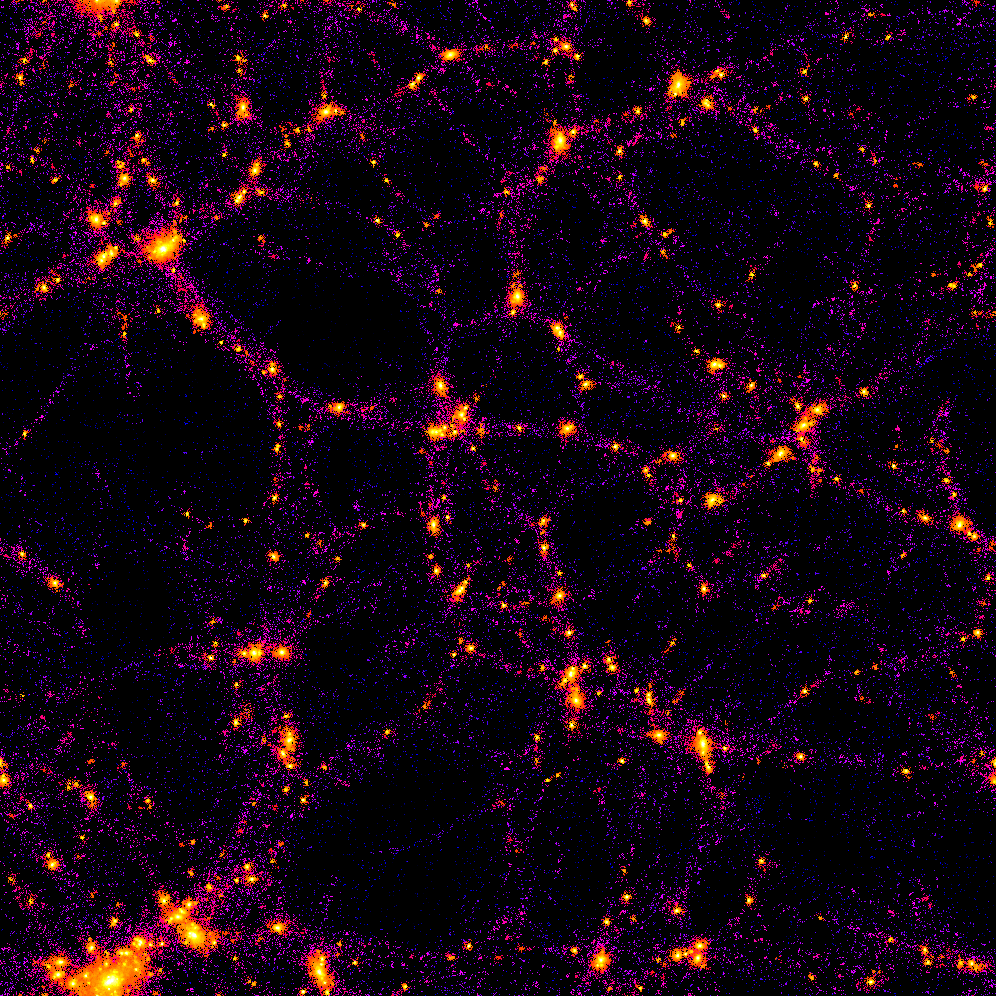 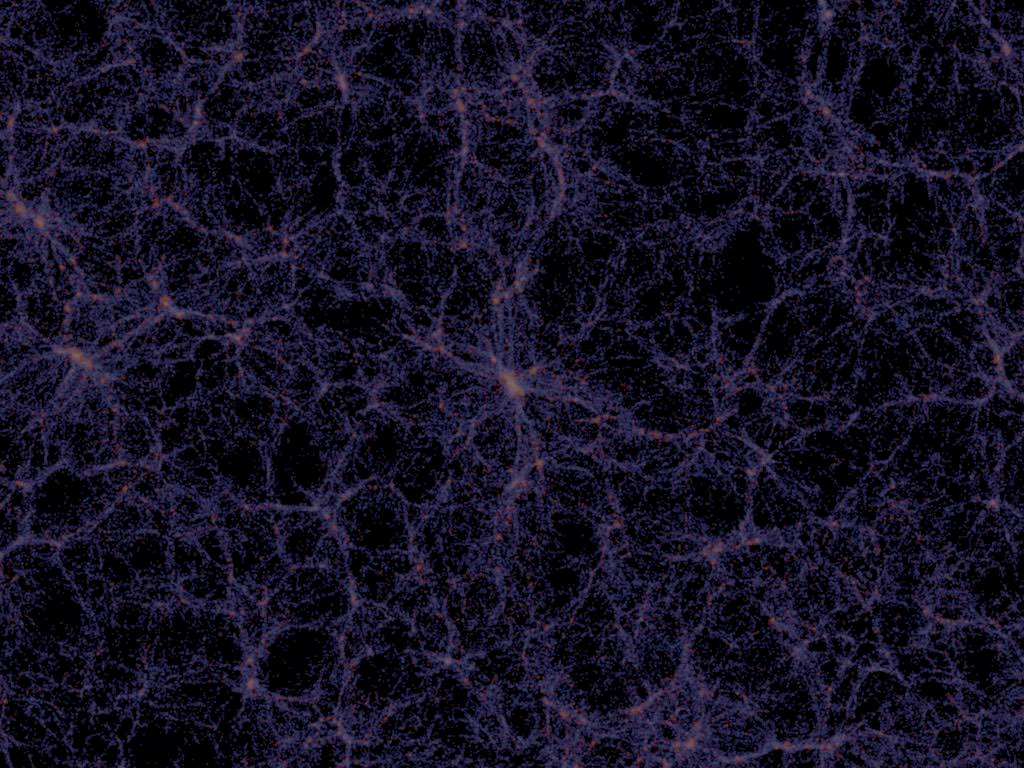 Dark Matter
26.8%
Ordinary Matter
4.9%
Dark Energy
68.3%
Christina Dorofeev (christina.dorofeev@cern.ch)
6/43
Dark Sector
doi:10.3390/sym14112238
d
t
s
c
γ
g
u
b
Dark
 sector
H
τ
𝝼
Z
W
e
𝝼
μ
μ
𝝼
e
τ
Christina Dorofeev (christina.dorofeev@cern.ch)
7/43
Dark Sector
doi:10.3390/sym14112238
d
t
s
c
Portal
γ
g
u
b
Dark
 sector
H
τ
𝝼
Z
W
e
𝝼
μ
Mediator
μ
𝝼
e
τ
Christina Dorofeev (christina.dorofeev@cern.ch)
8/43
Mathematical formulation
ISBN 0-201-50397-2
t
Strong force
Weak force
Electromagnetic force
s
c
SU(2)
SU(3)
U(1)
Christina Dorofeev (christina.dorofeev@cern.ch)
9/43
Mathematical formulation
ISBN 0-201-50397-2
t
Strong force
Weak force
Electromagnetic force
s
c
x
x
SU(2)
SU(3)
U(1)
1x1 matrix
3x3 matrix
2x2 matrix
Christina Dorofeev (christina.dorofeev@cern.ch)
10/43
Mathematical formulation
ISBN 0-201-50397-2
t
Strong force
Weak force
Electromagnetic force
s
c
SU(2)
SU(3)
U(1)
1x1 matrix
3x3 matrix
2x2 matrix
Christina Dorofeev (christina.dorofeev@cern.ch)
11/43
Electromagnetism (Bhabha Scattering)
doi:10.1098/rspa.1936.0046
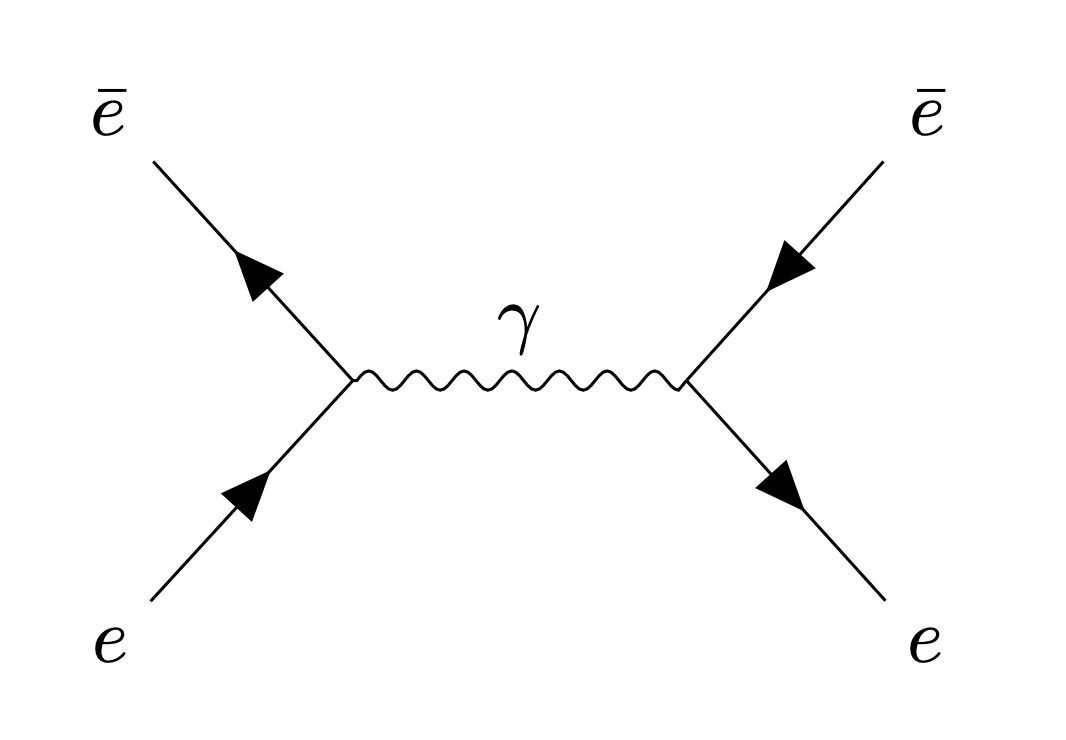 Christina Dorofeev (christina.dorofeev@cern.ch)
12/43
Electromagnetism (Bhabha Scattering)
doi:10.1098/rspa.1936.0046
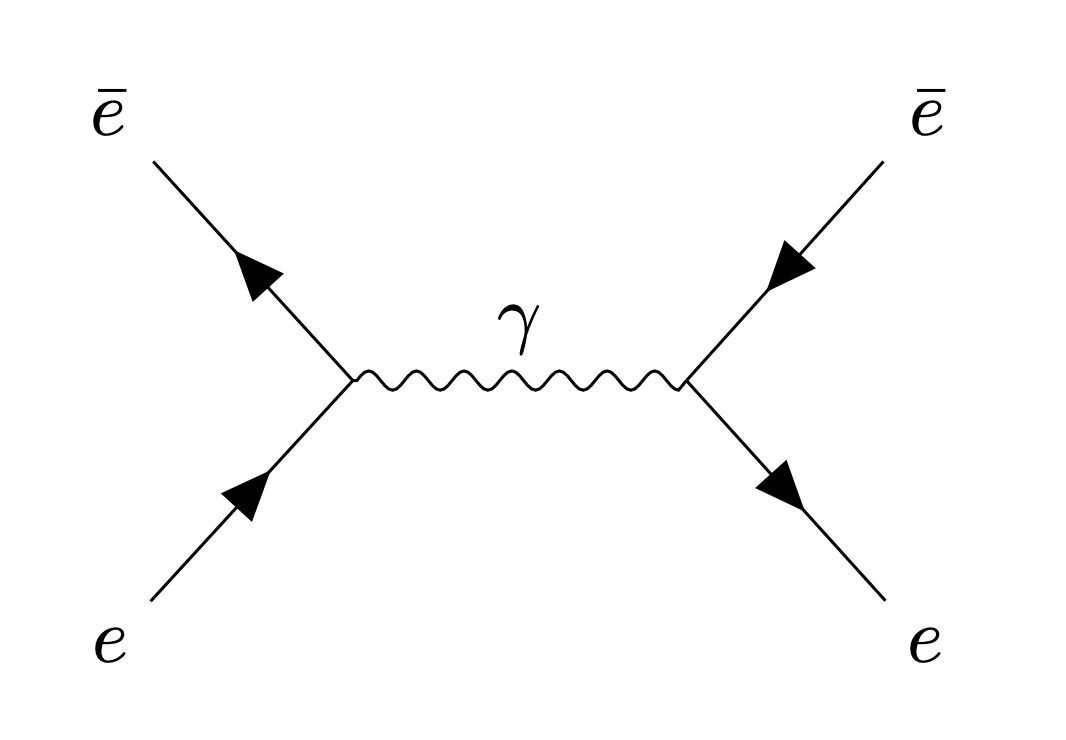 strength of interaction at each vertex
in QED: ge2 = 4πα 
where 
α = e2/ℏc ≈ 1/137
Christina Dorofeev (christina.dorofeev@cern.ch)
13/43
Higher order (loop) diagram
ISBN 0-201-50397-2
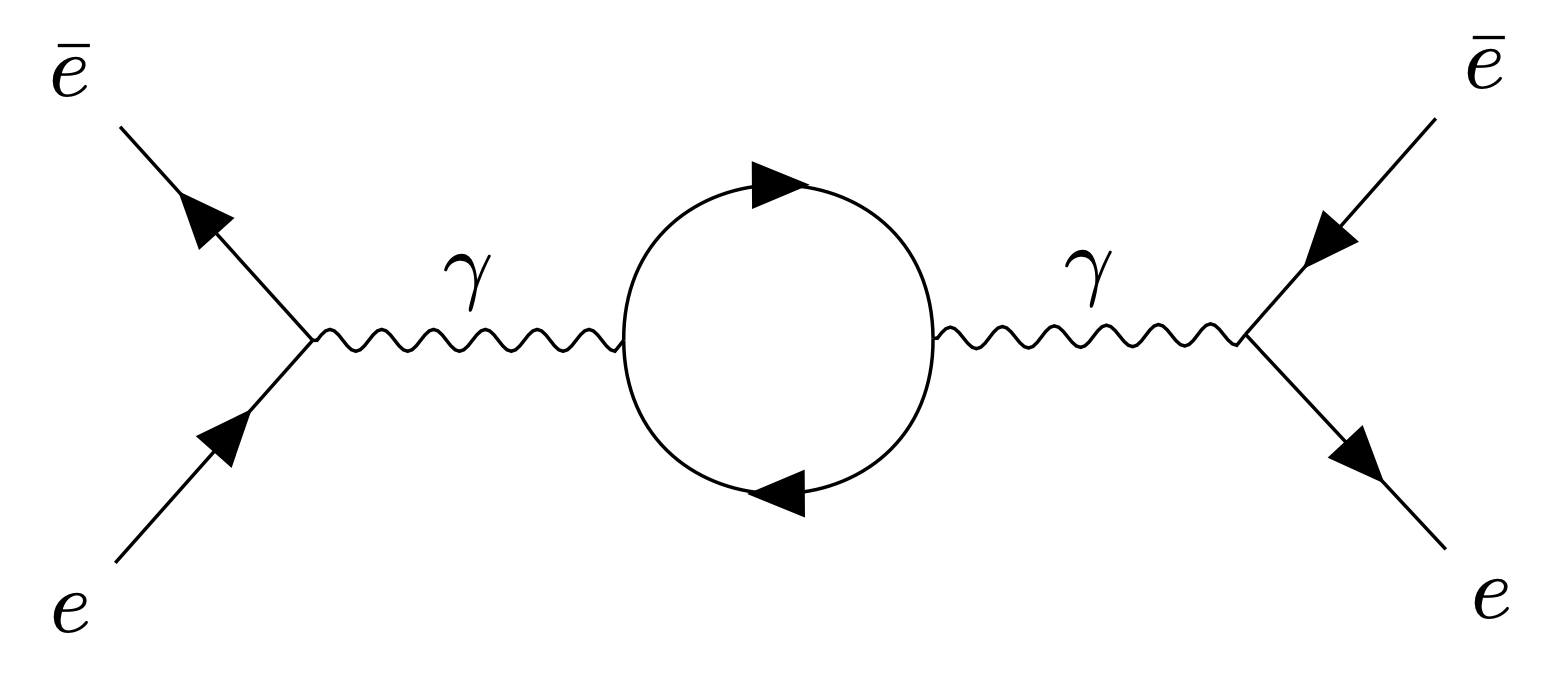 Christina Dorofeev (christina.dorofeev@cern.ch)
14/43
SM + Dark Sector mixing

Dark fermions couple to the dark photon with dark charge e’ and couple to the SM hypercharge with charge κe’
doi:10.1103/PhysRevD.92.035014
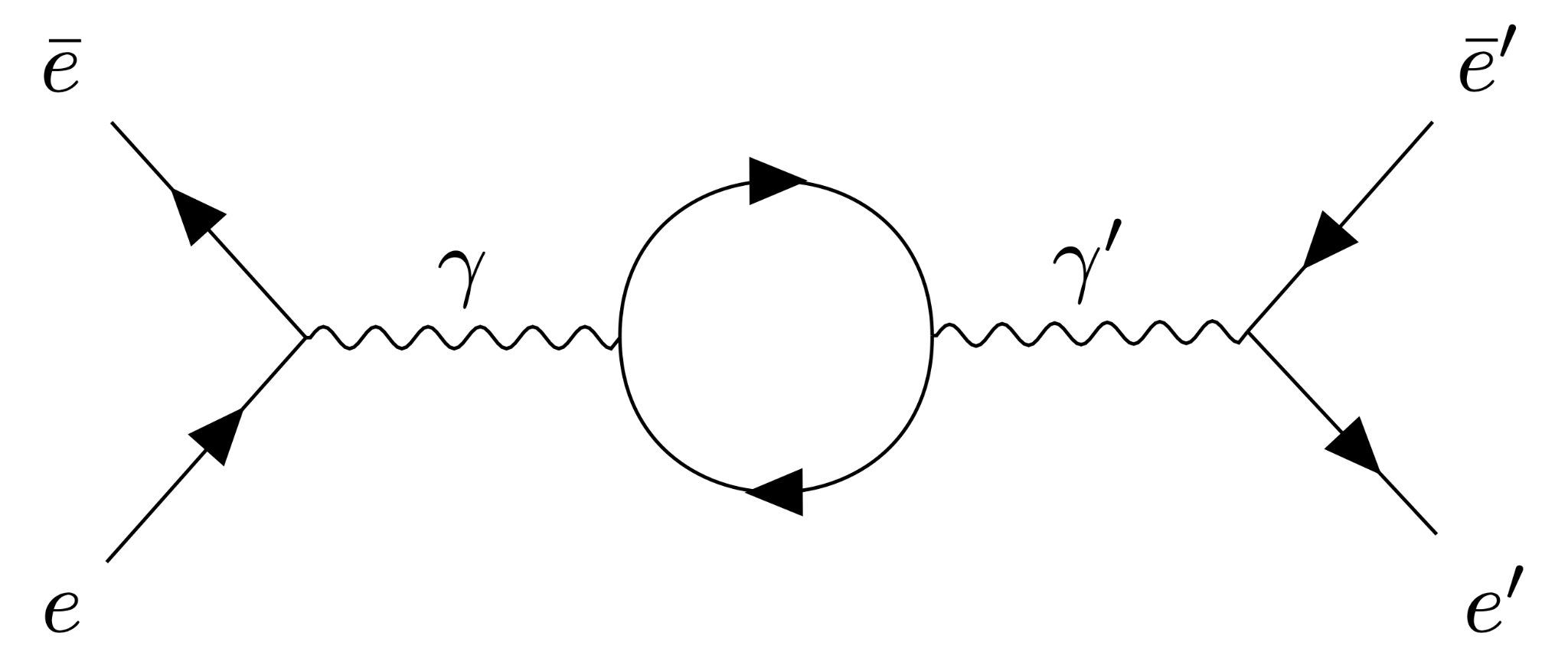 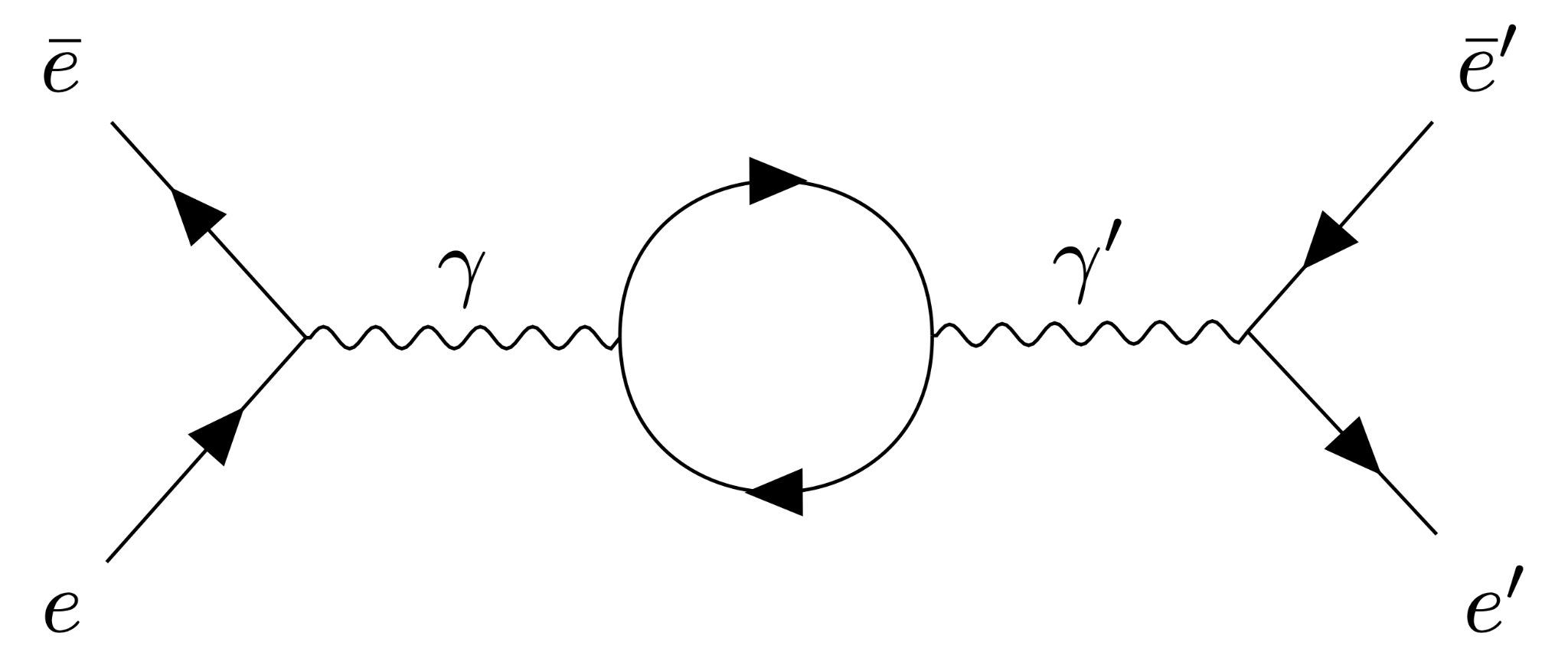 Christina Dorofeev (christina.dorofeev@cern.ch)
15/43
SM + Dark Sector mixing

Dark fermions couple to the dark photon with dark charge e’ and couple to the SM hypercharge with charge κe’
doi:10.1103/PhysRevD.92.035014
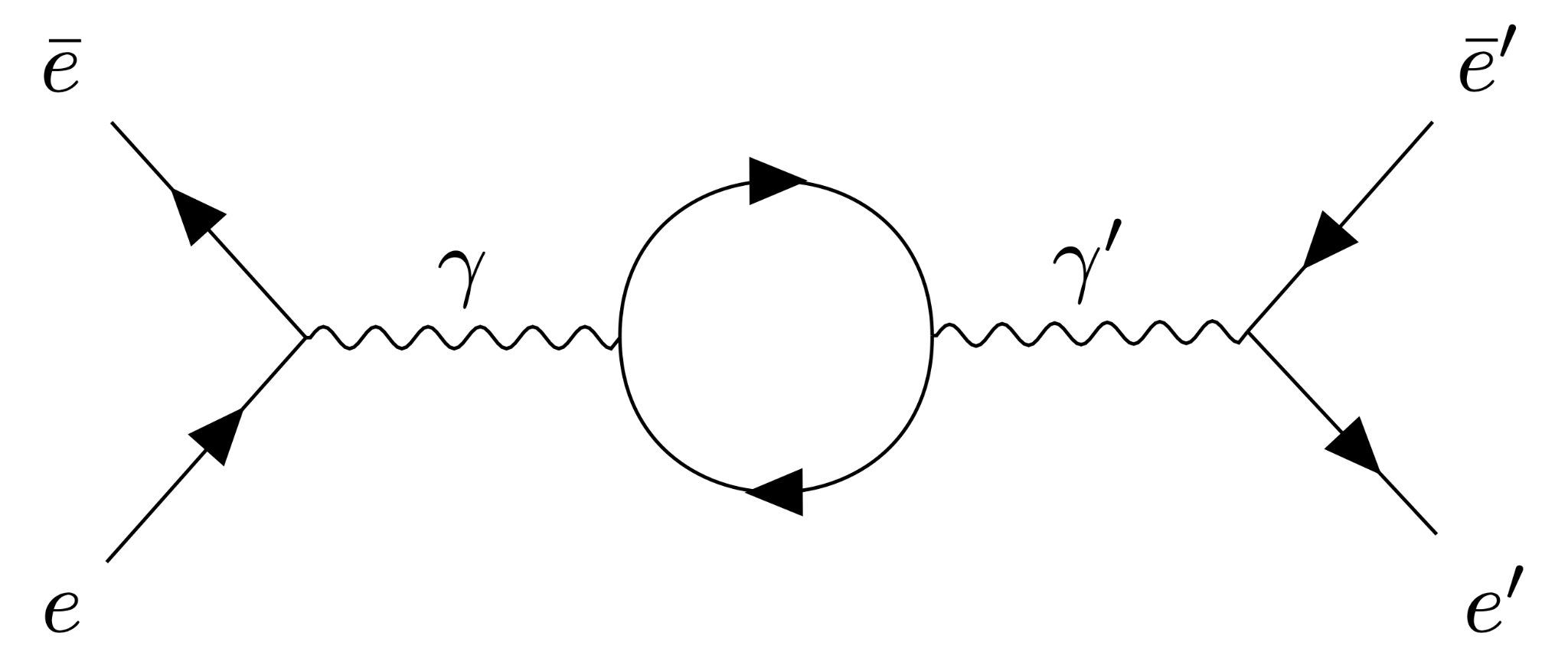 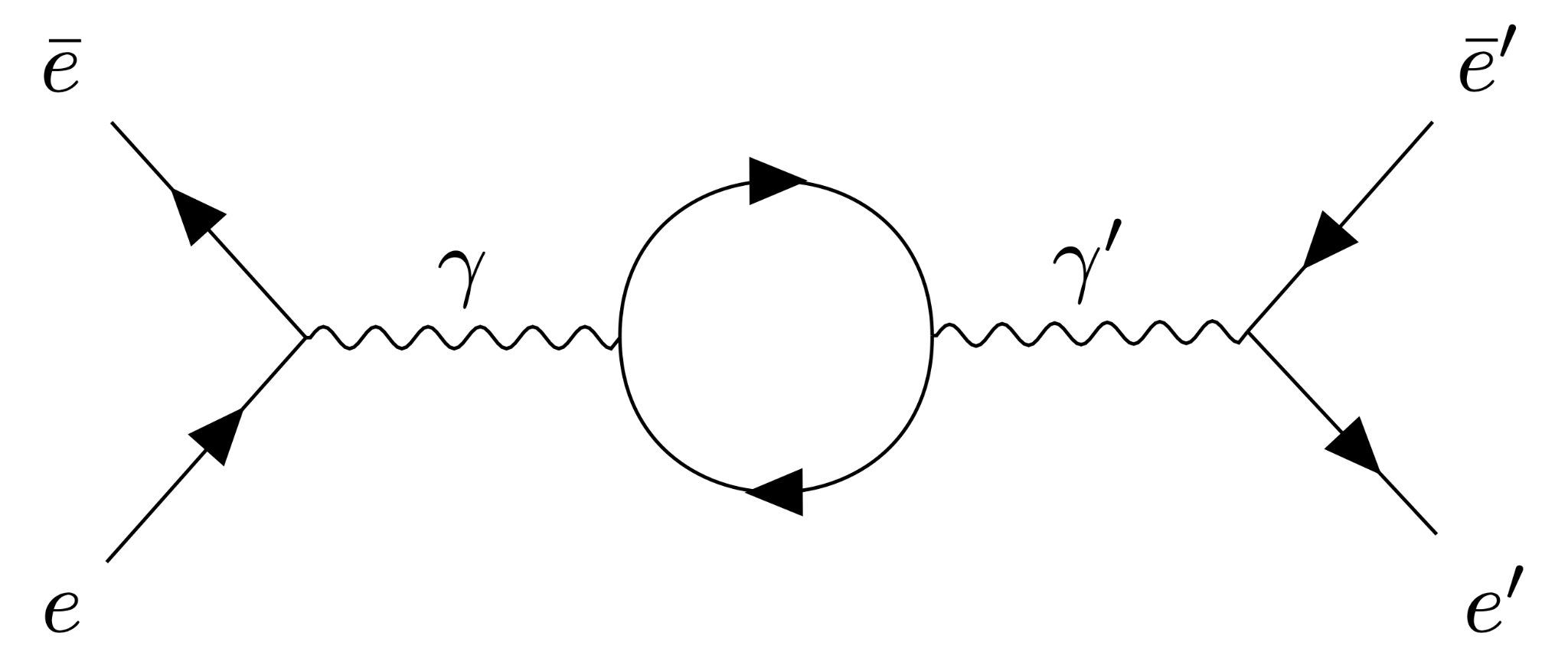 dark photon
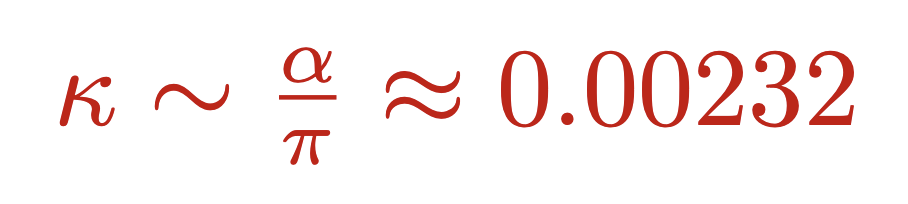 interaction strength ~ 1/1000
dark electron
Christina Dorofeev (christina.dorofeev@cern.ch)
16/43
SM + Dark Sector mixing
doi:10.1016/0370-2693(86)91377-8
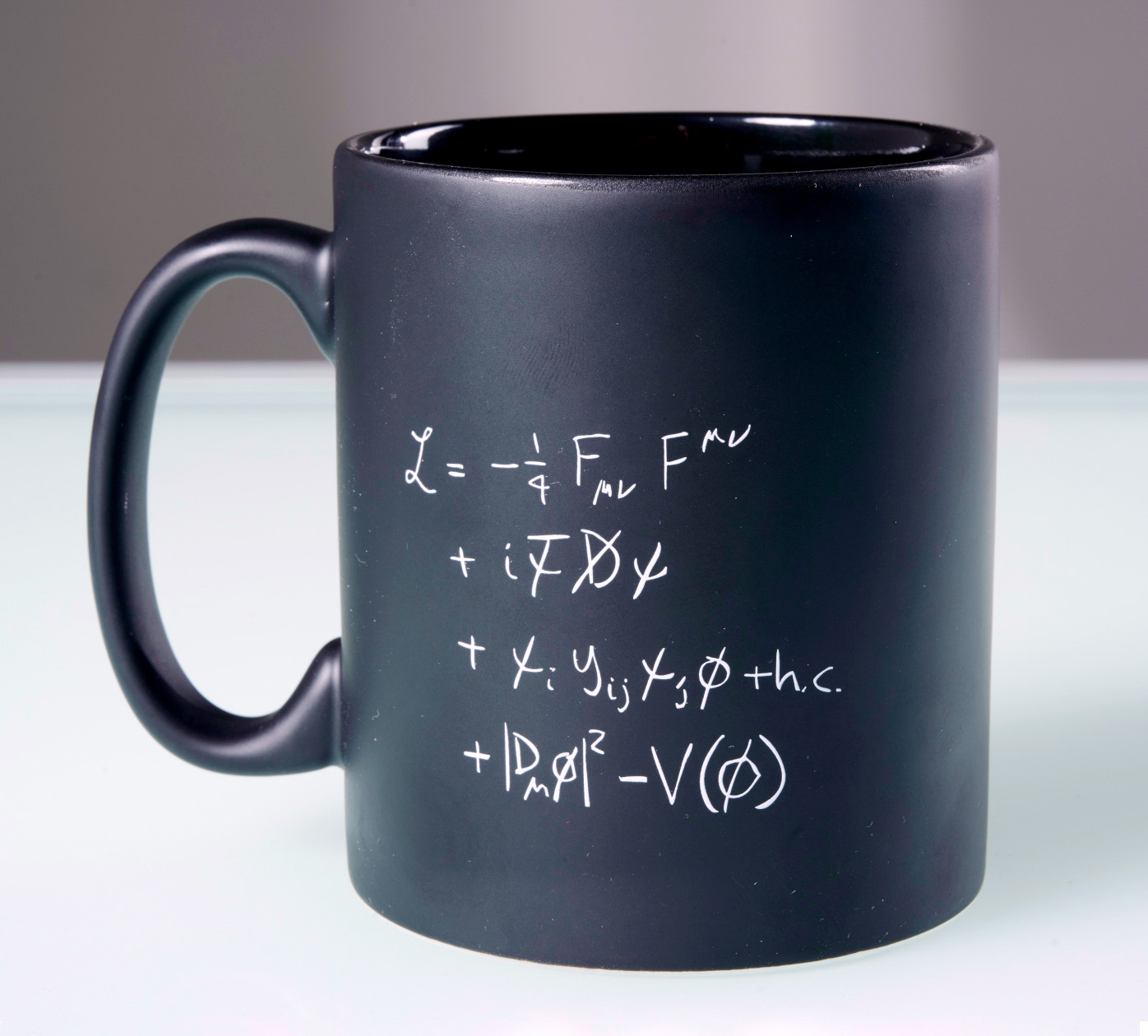 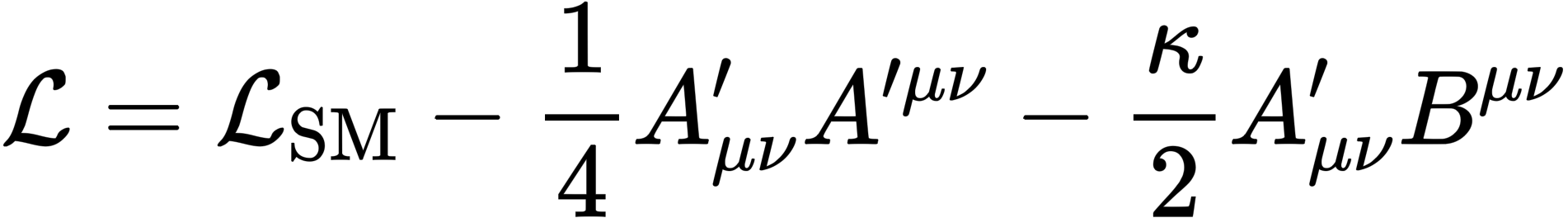 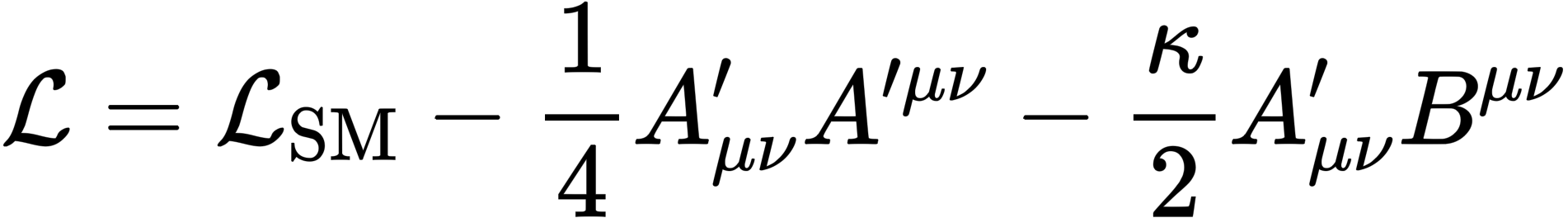 Christina Dorofeev (christina.dorofeev@cern.ch)
17/43
SM + Dark Sector mixing
doi:10.1016/0370-2693(86)91377-8
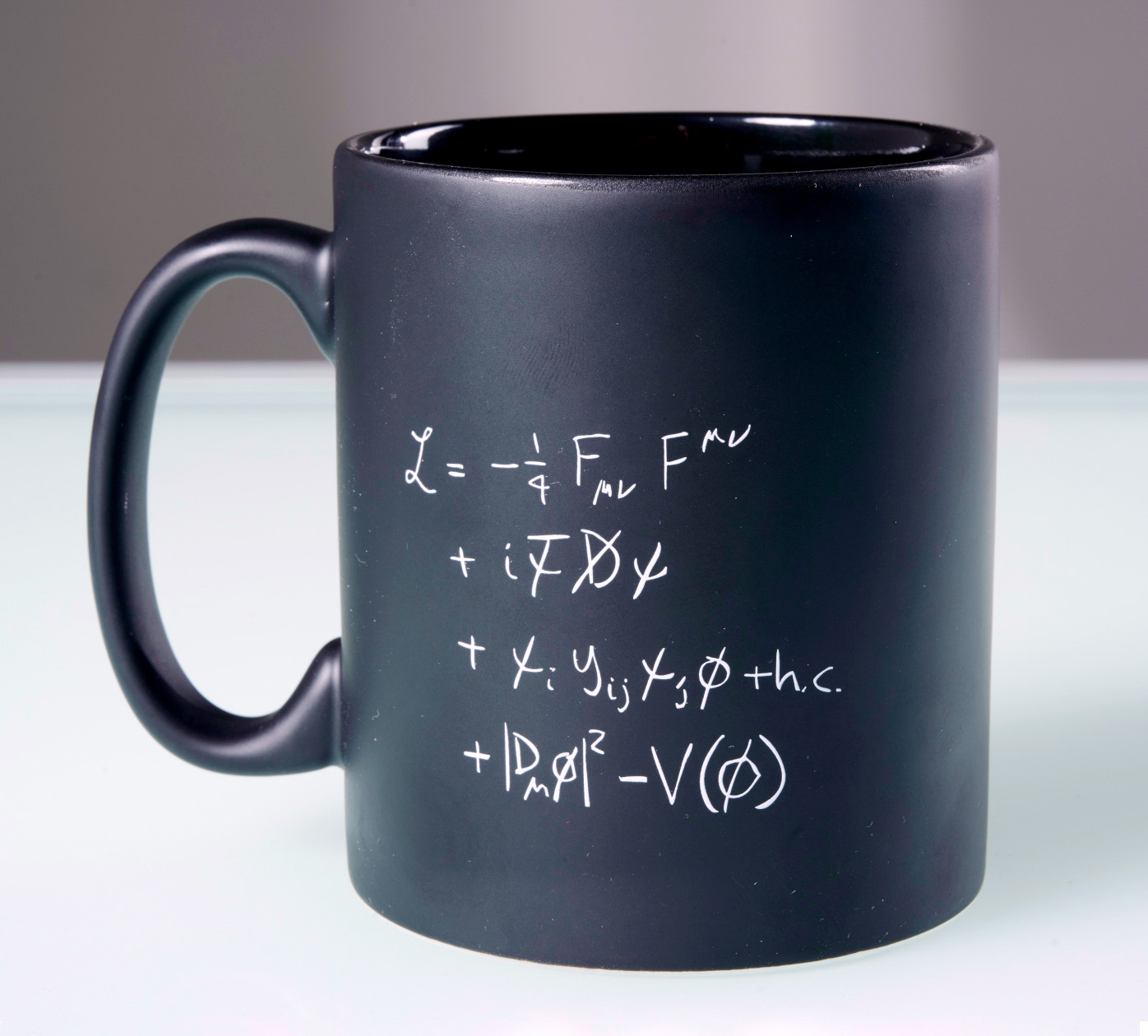 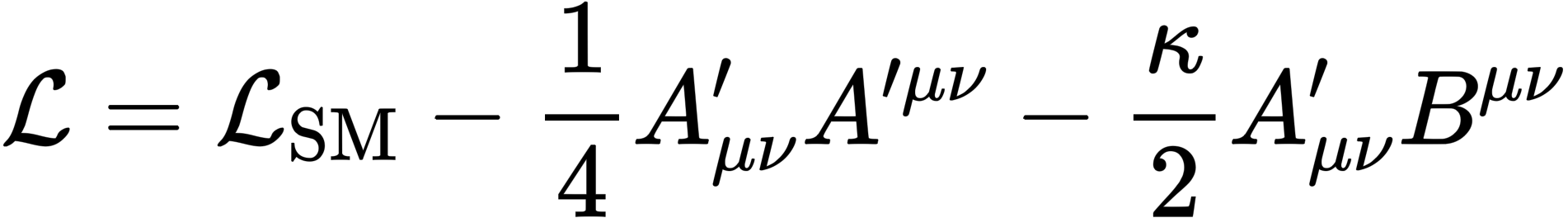 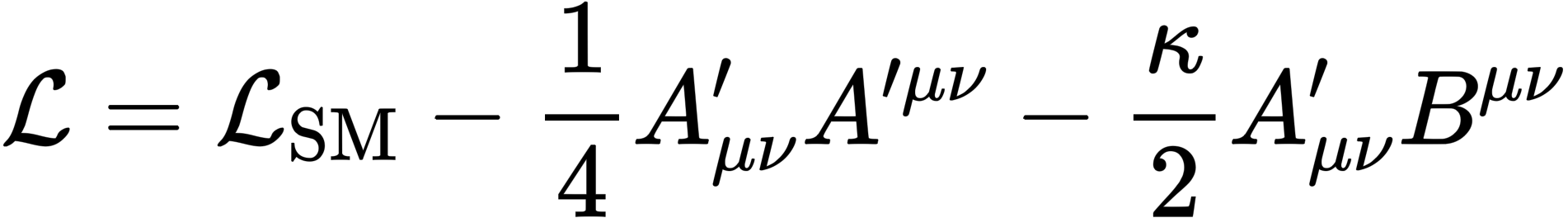 dark photon
kinetic mixing
Christina Dorofeev (christina.dorofeev@cern.ch)
18/43
SM + Dark Sector mixing
doi:10.1016/0370-2693(86)91377-8
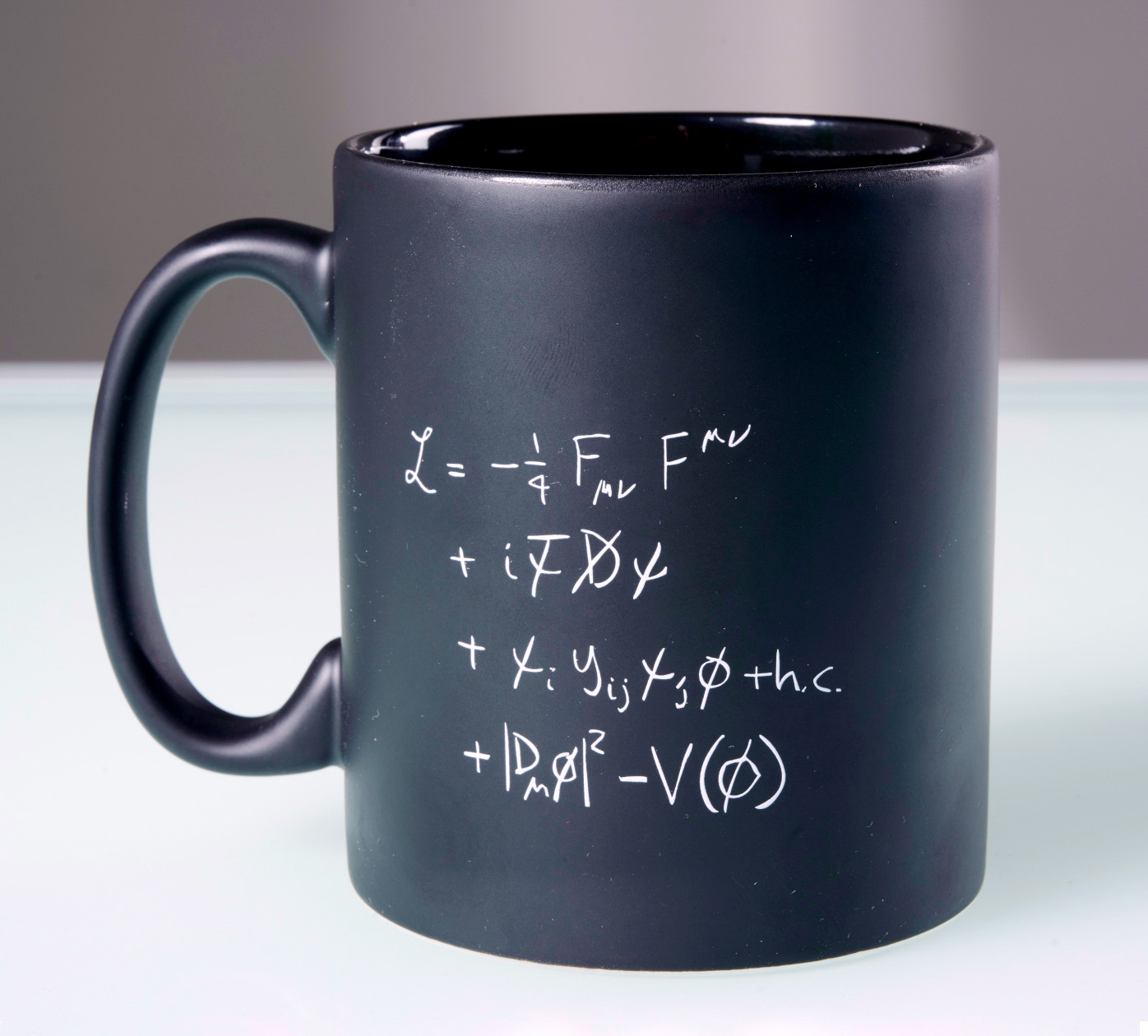 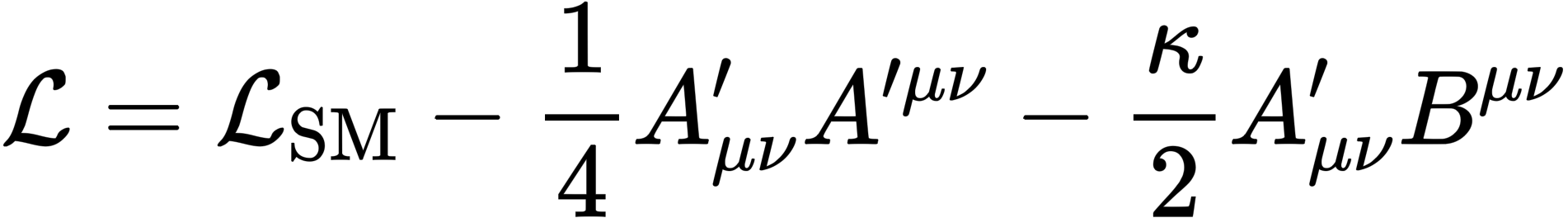 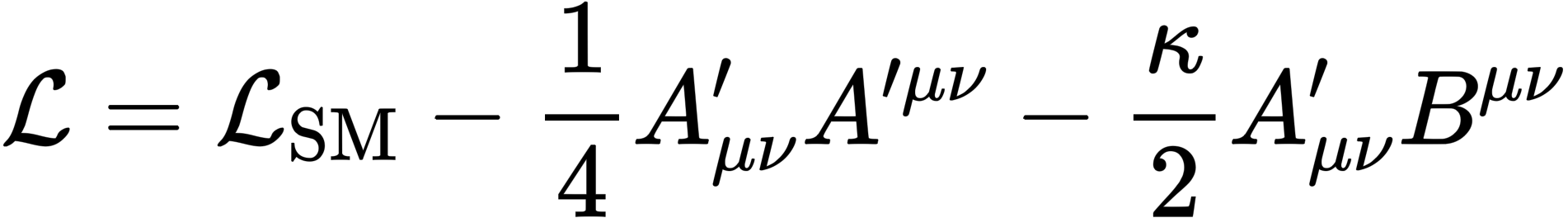 dark photon
kinetic mixing
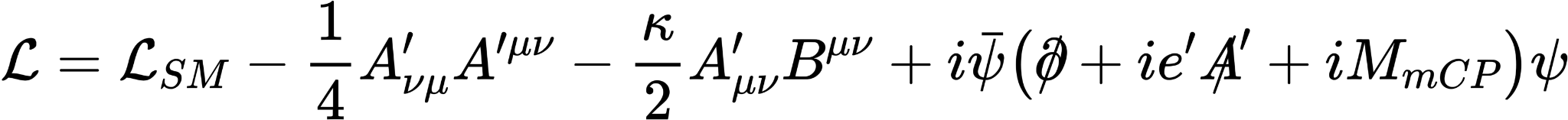 Christina Dorofeev (christina.dorofeev@cern.ch)
19/43
SM + Dark Sector mixing
doi:10.1016/0370-2693(86)91377-8
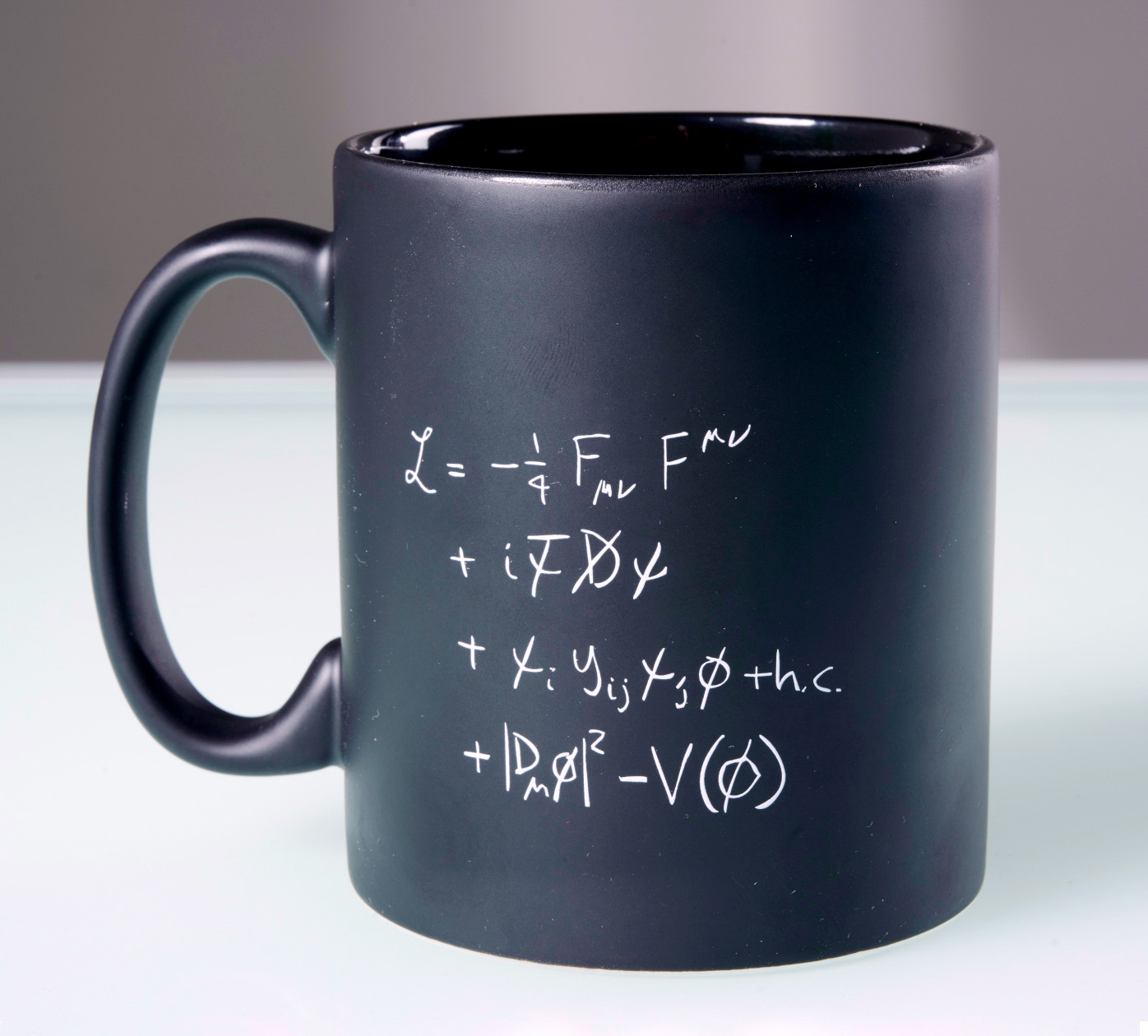 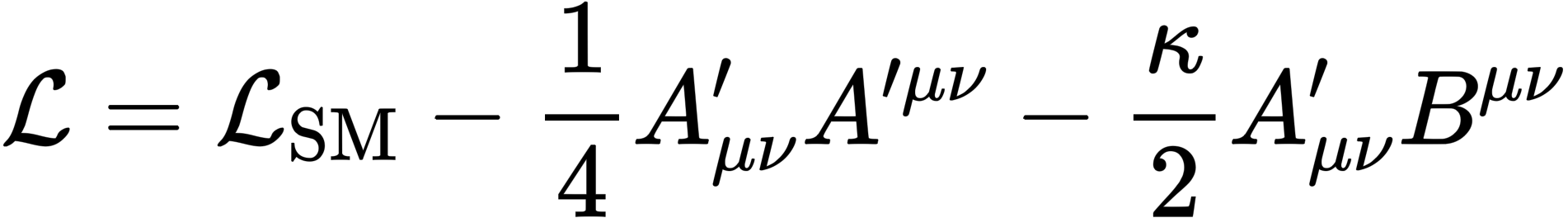 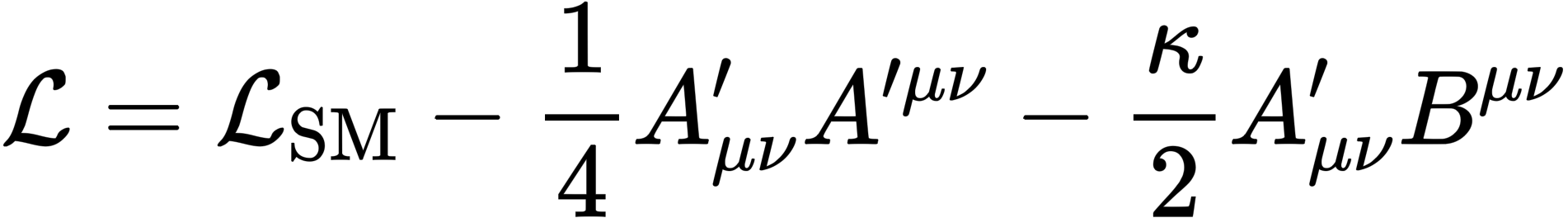 dark photon
kinetic mixing
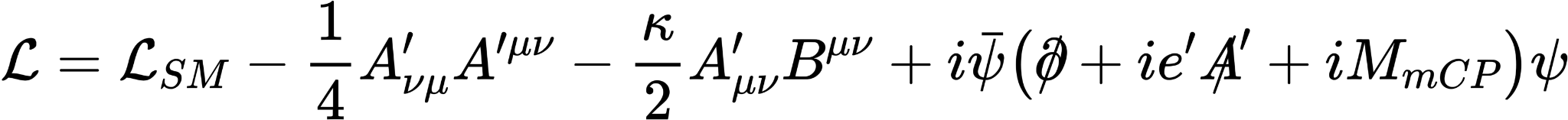 dark fermion
Christina Dorofeev (christina.dorofeev@cern.ch)
20/43
SM + Dark Sector mixing
doi:10.1016/0370-2693(86)91377-8
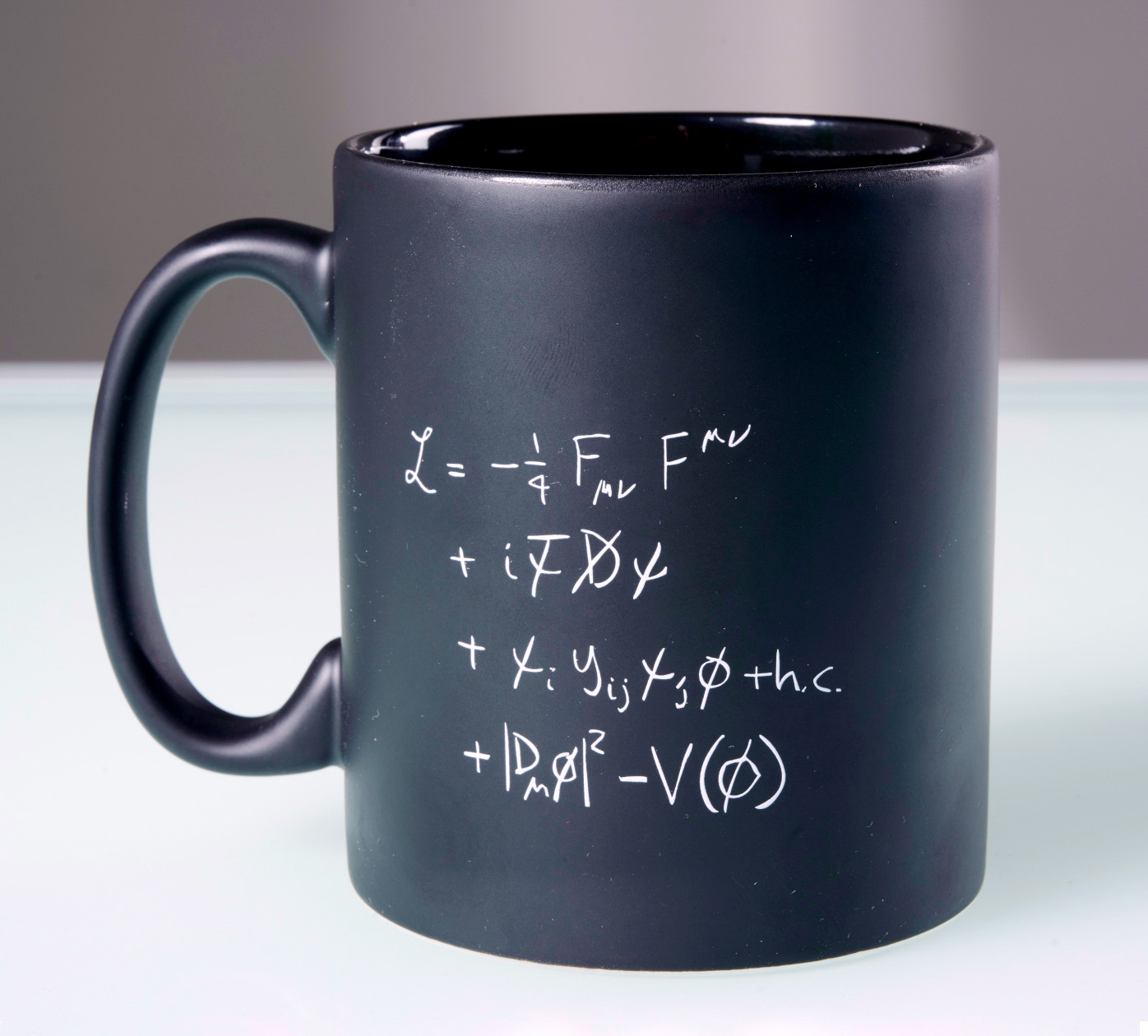 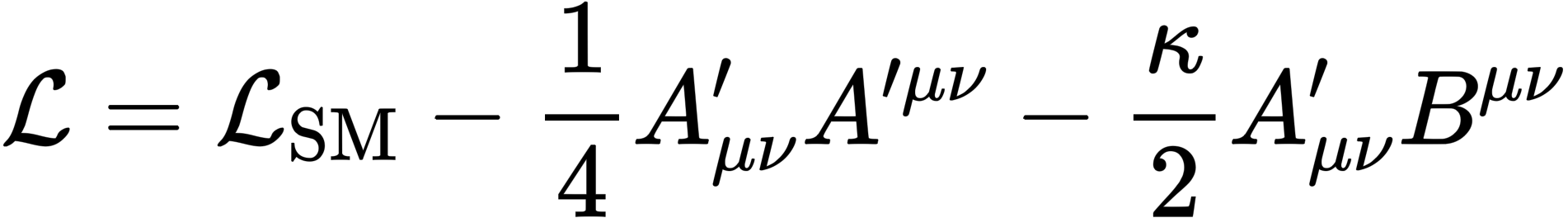 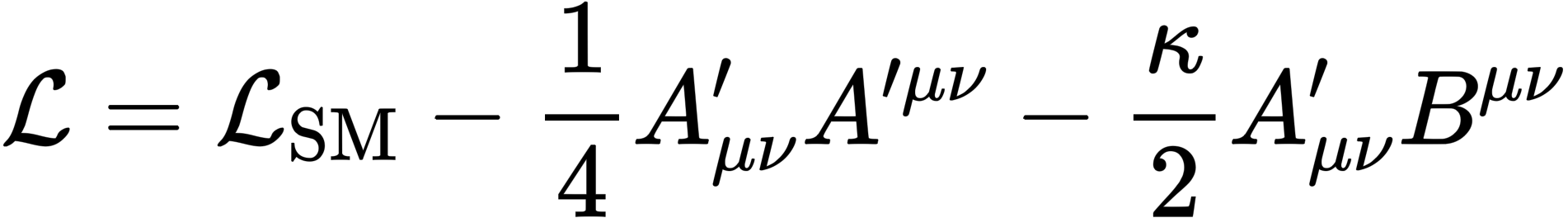 dark photon
kinetic mixing
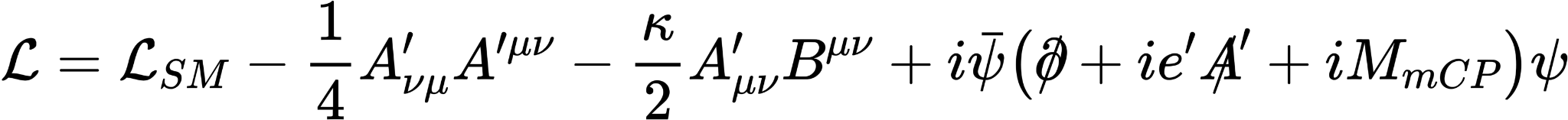 dark fermion
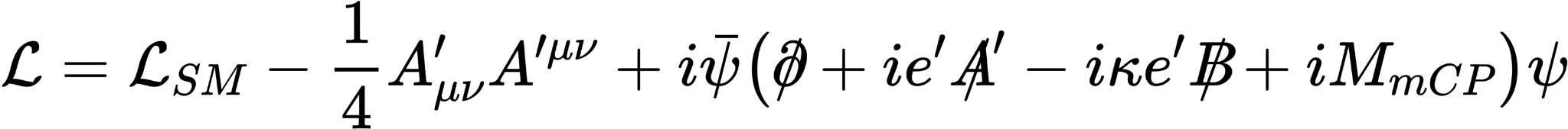 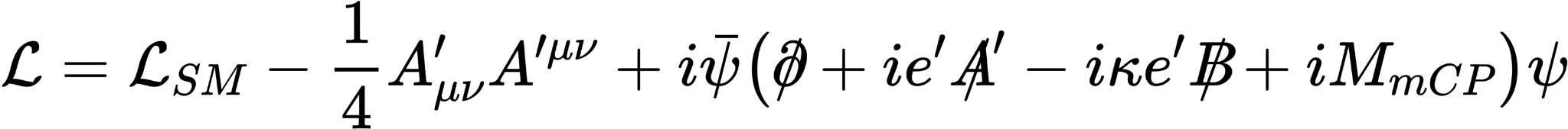 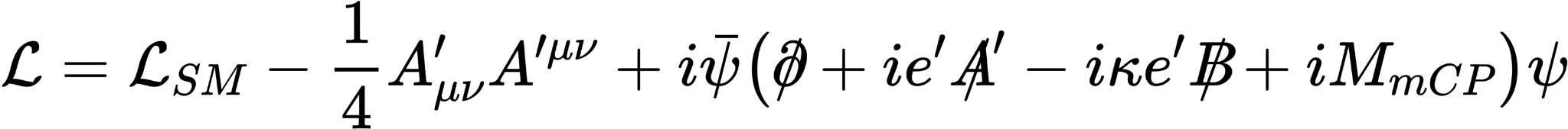 small electric charge
Christina Dorofeev (christina.dorofeev@cern.ch)
21/43
How can we detect millicharged particles?
doi:10.1016/j.physletb.2015.04.062
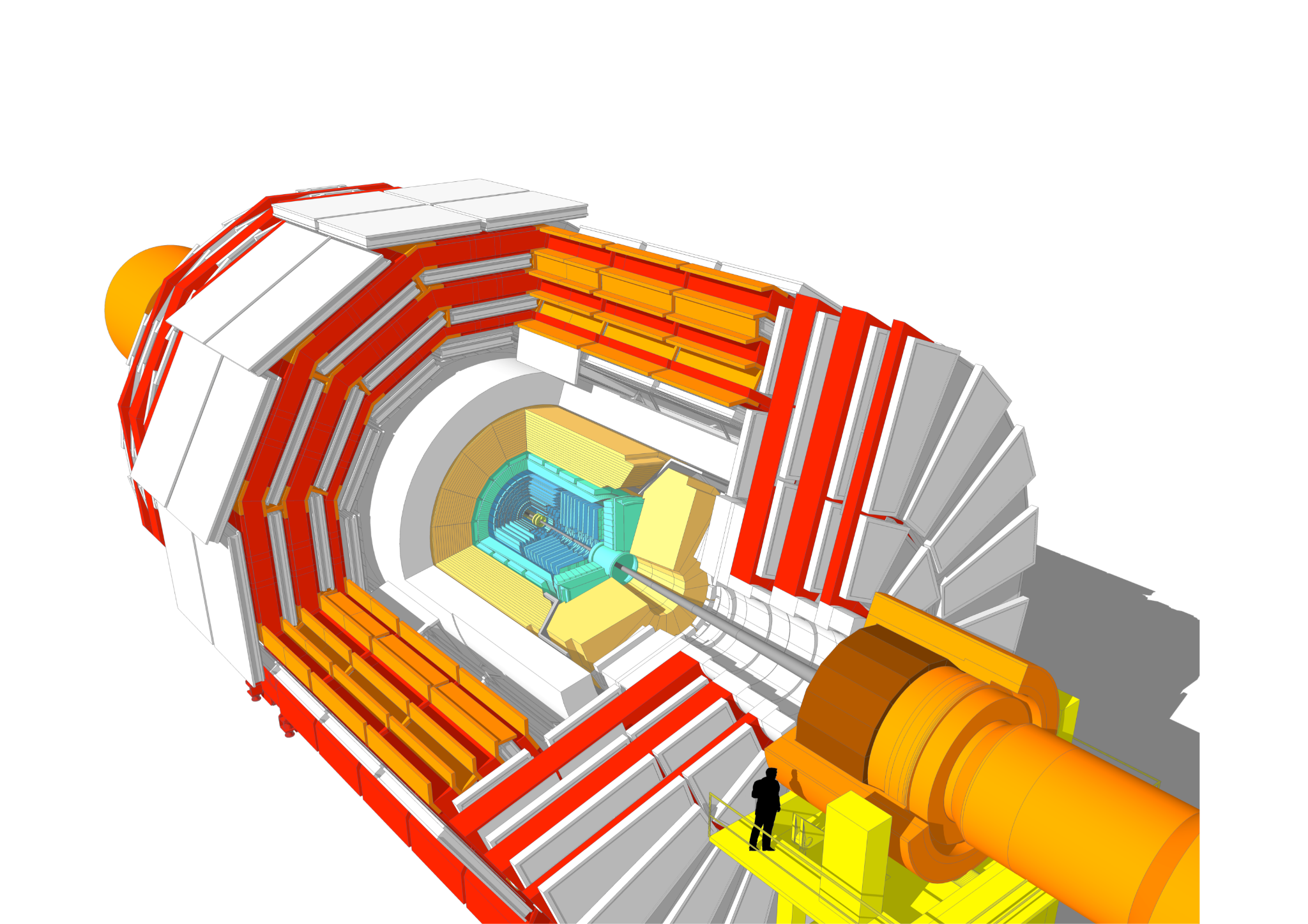 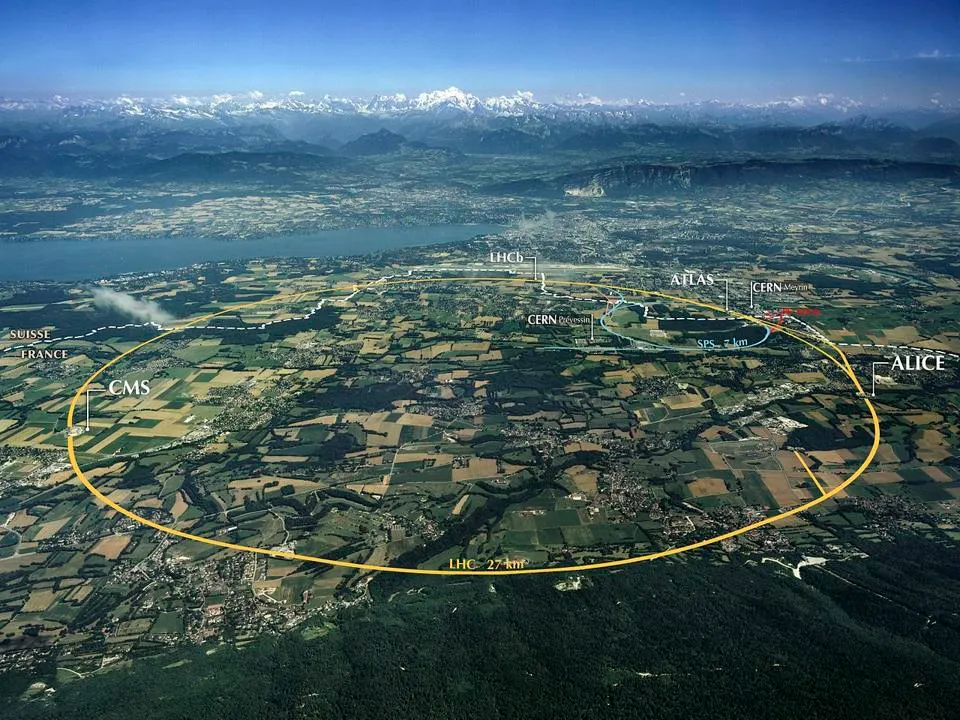 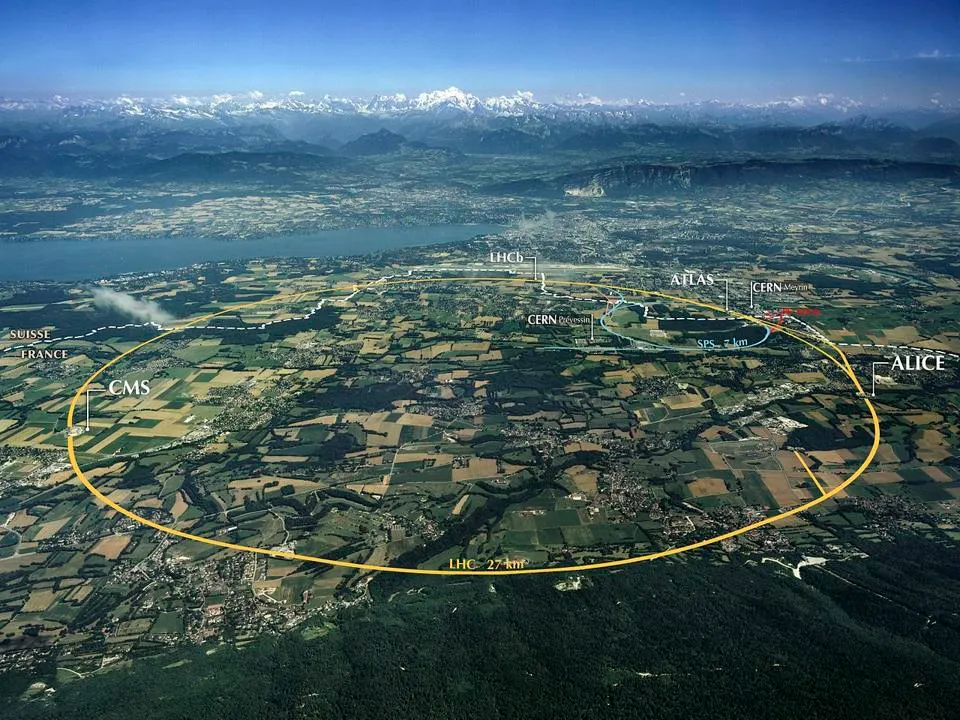 cds.cern.ch/record/2665537
Image Credit: Maximilien Brice (CERN)
Christina Dorofeev (christina.dorofeev@cern.ch)
22/43
How can we detect millicharged particles?
doi:10.1016/j.physletb.2015.04.062
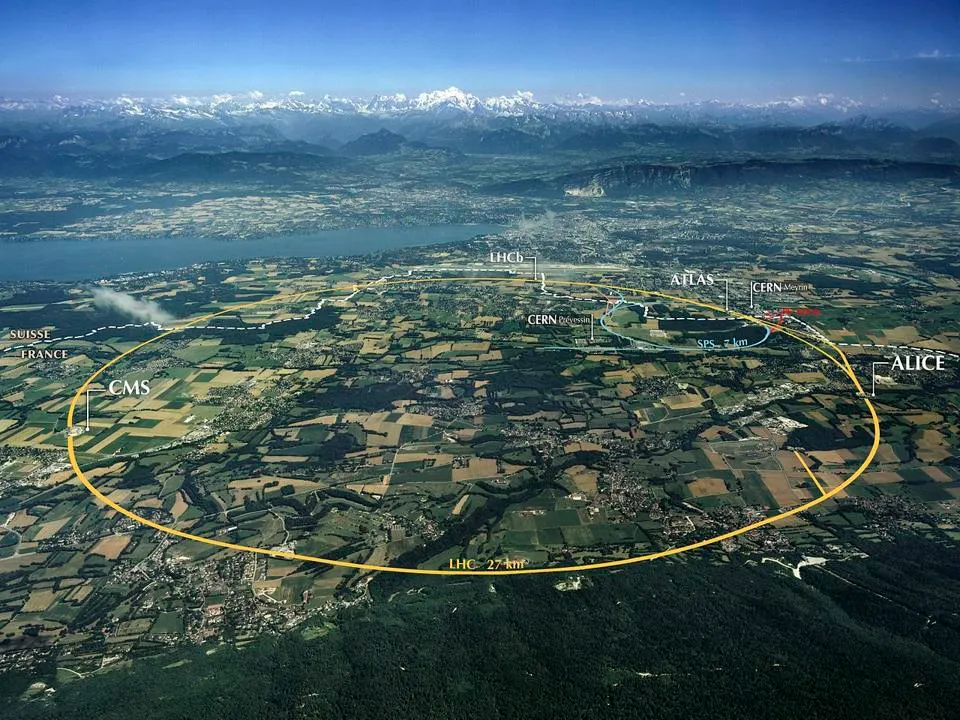 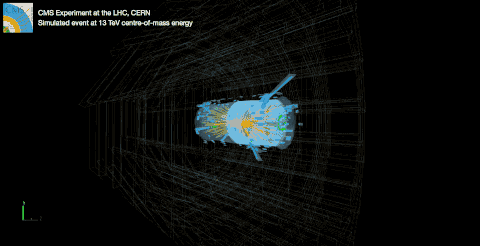 Image Credit: Maximilien Brice (CERN)
Christina Dorofeev (christina.dorofeev@cern.ch)
23/43
The milliQan Experiment
doi:10.48550/arXiv.1607.04669
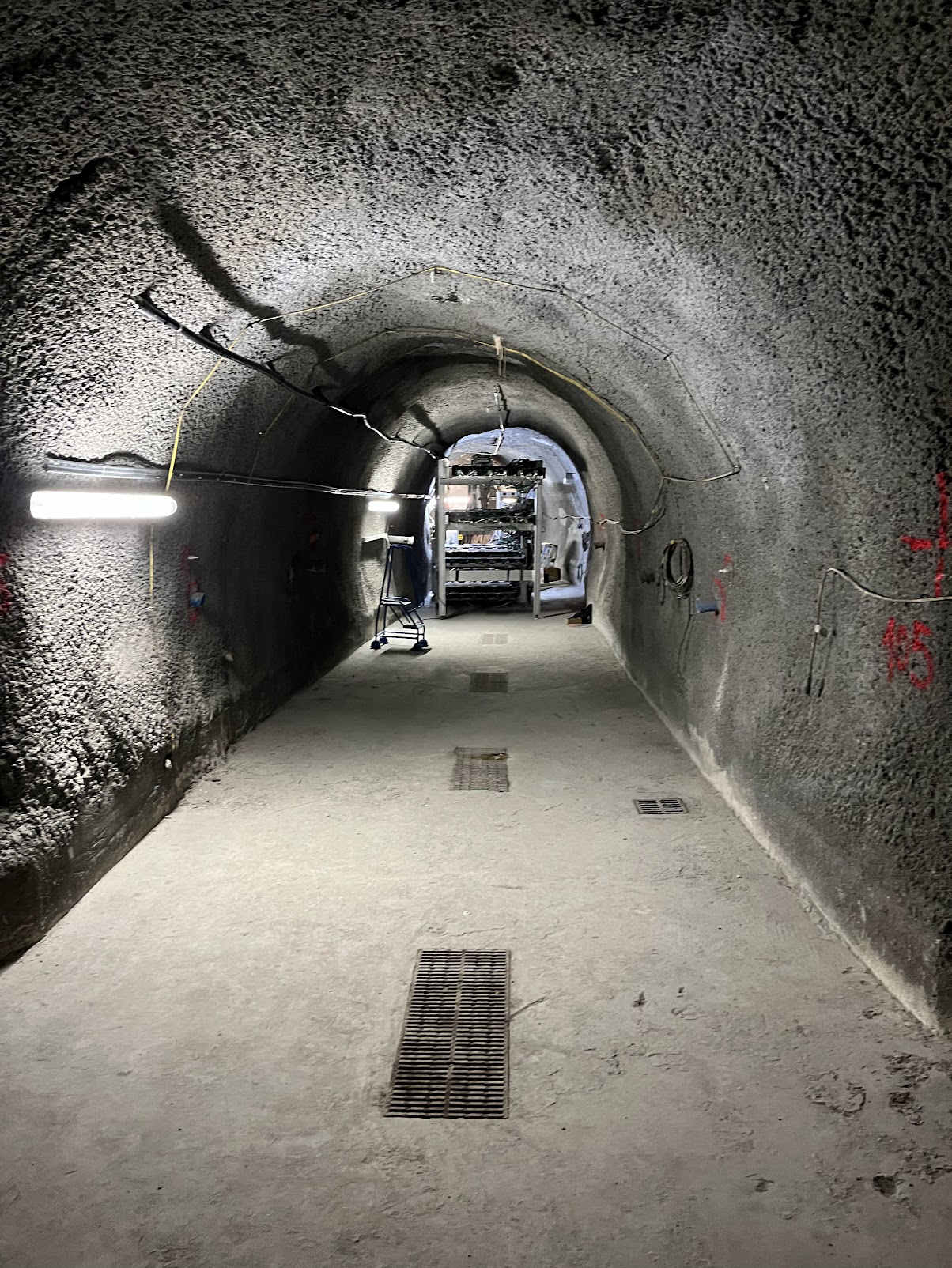 Bar Detector
CMS 
 Cavern
Image Credit: Dariush Imani
Christina Dorofeev (christina.dorofeev@cern.ch)
24/43
milliQan Bar Detector

Scintillation
Material produces light at a consistent wavelength when charged particles pass through

Photomultiplier Tube (PMT)

Produce electrons from photons through the photoelectric effect
doi:10.1103/PhysRevD.104.032002
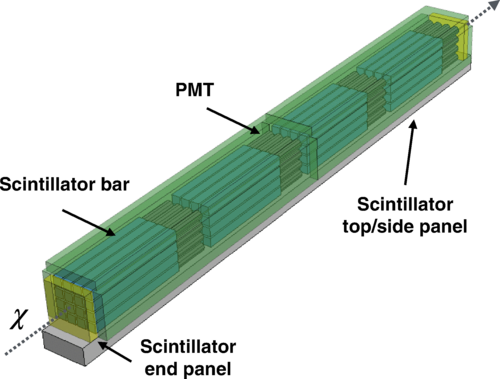 Christina Dorofeev (christina.dorofeev@cern.ch)
25/43
Photomultiplier Tube (PMT)

Photocathode emits electrons when struck by photons; dynodes amplify the signal by successive electron multiplication
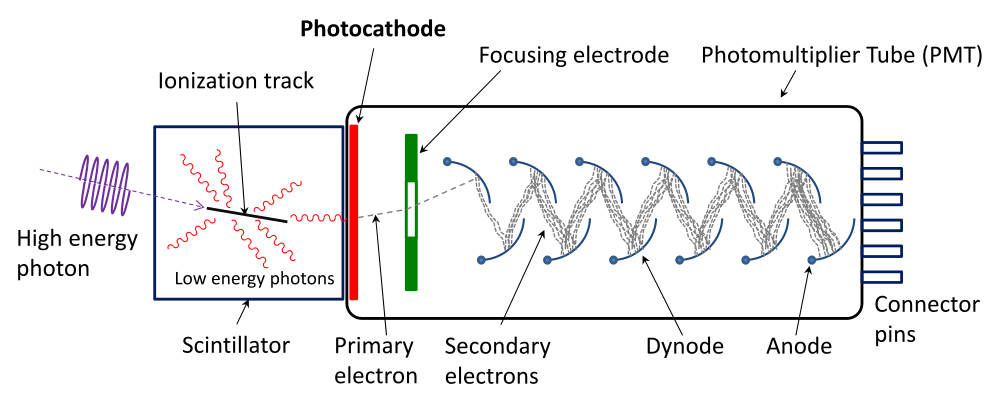 Qwerty123uiop, CC BY-SA 3.0, via Wikimedia Commons
Christina Dorofeev (christina.dorofeev@cern.ch)
26/43
“Who ordered that?”

Main sources of background: cosmic muons, beam muons
Also: light leaks and dark rate
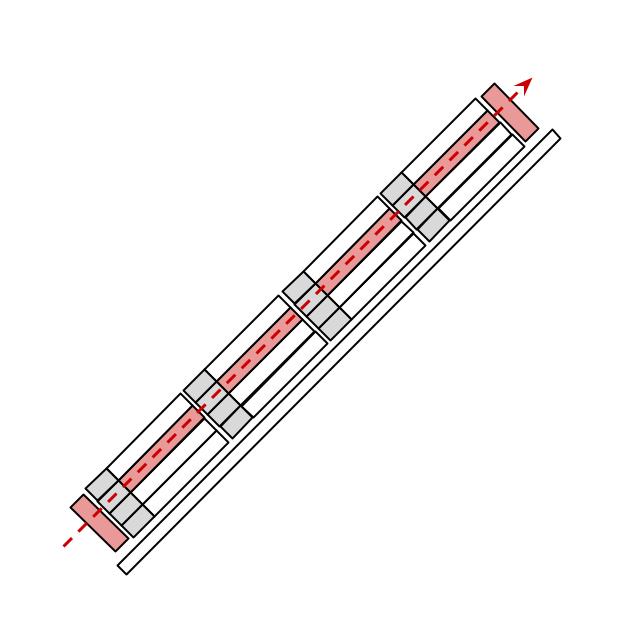 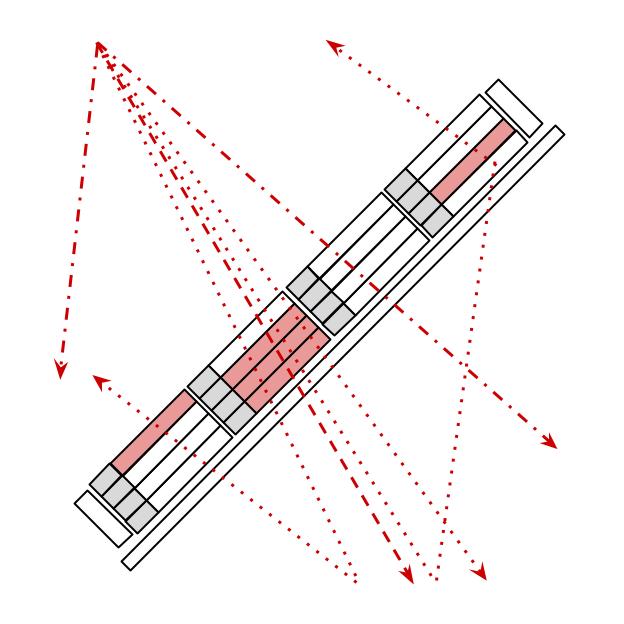 Christina Dorofeev (christina.dorofeev@cern.ch)
27/43
Beam muon selection criteria

High energy muons produced in LHC CMS pp collisions 
Follow same trajectory as mCPs → pass through all layers of the detector                      (possible curvature due to CMS magnetic field)

Selection cuts:
Pulse area
Hits in each layer
Slope
Timing
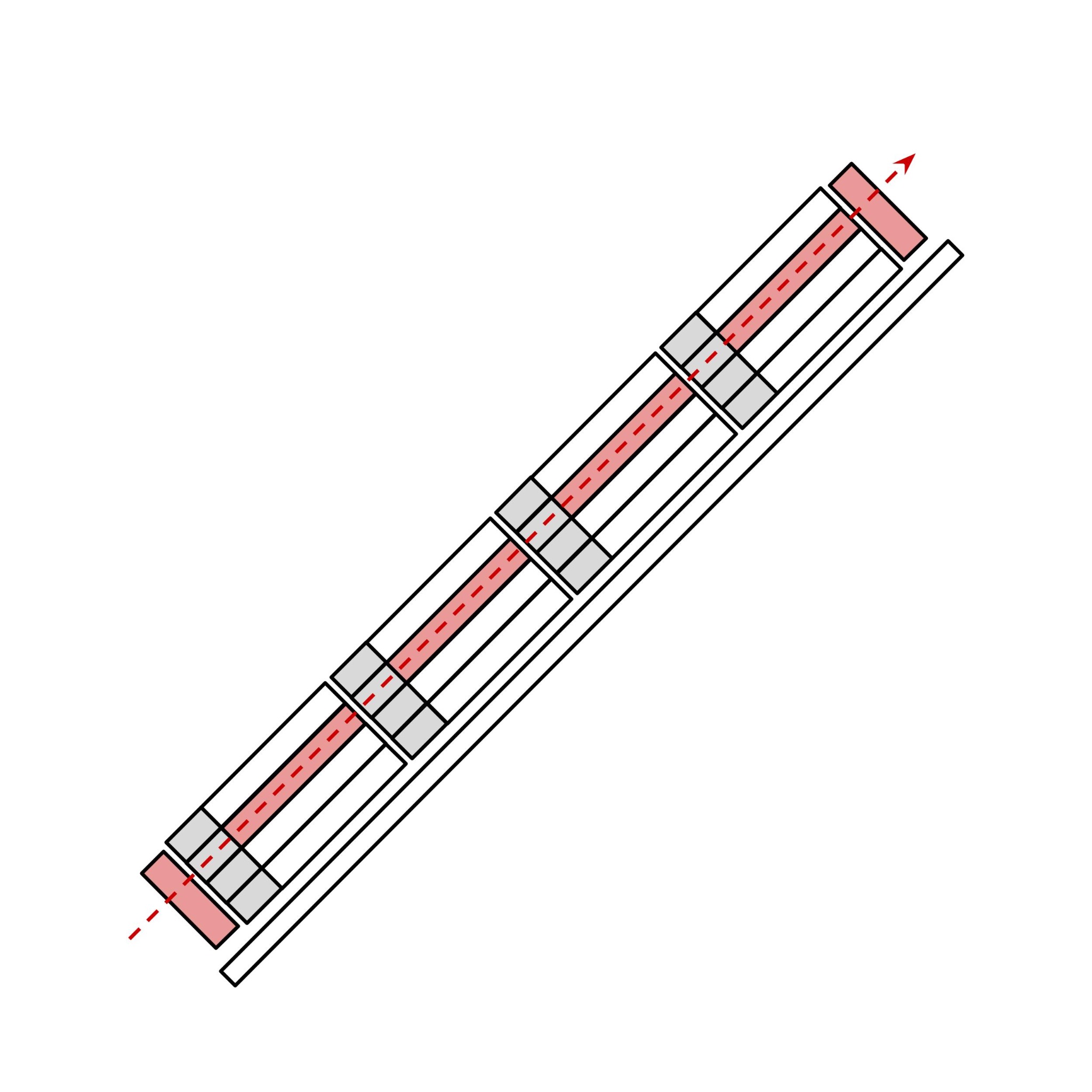 beam muons
Christina Dorofeev (christina.dorofeev@cern.ch)
28/43
Pulse area

Photoelectrons observed by PMTs produce signal → “pulse”
Pulses characterized by height (voltage), width (time), and area (voltage x time)
Pulse area: integrated area under waveform
Pulse area proportional to number of photoelectrons
Units: [pVs] = [mV] x [ns] = [10-3V] x [10-9s] = [10-12Vs]
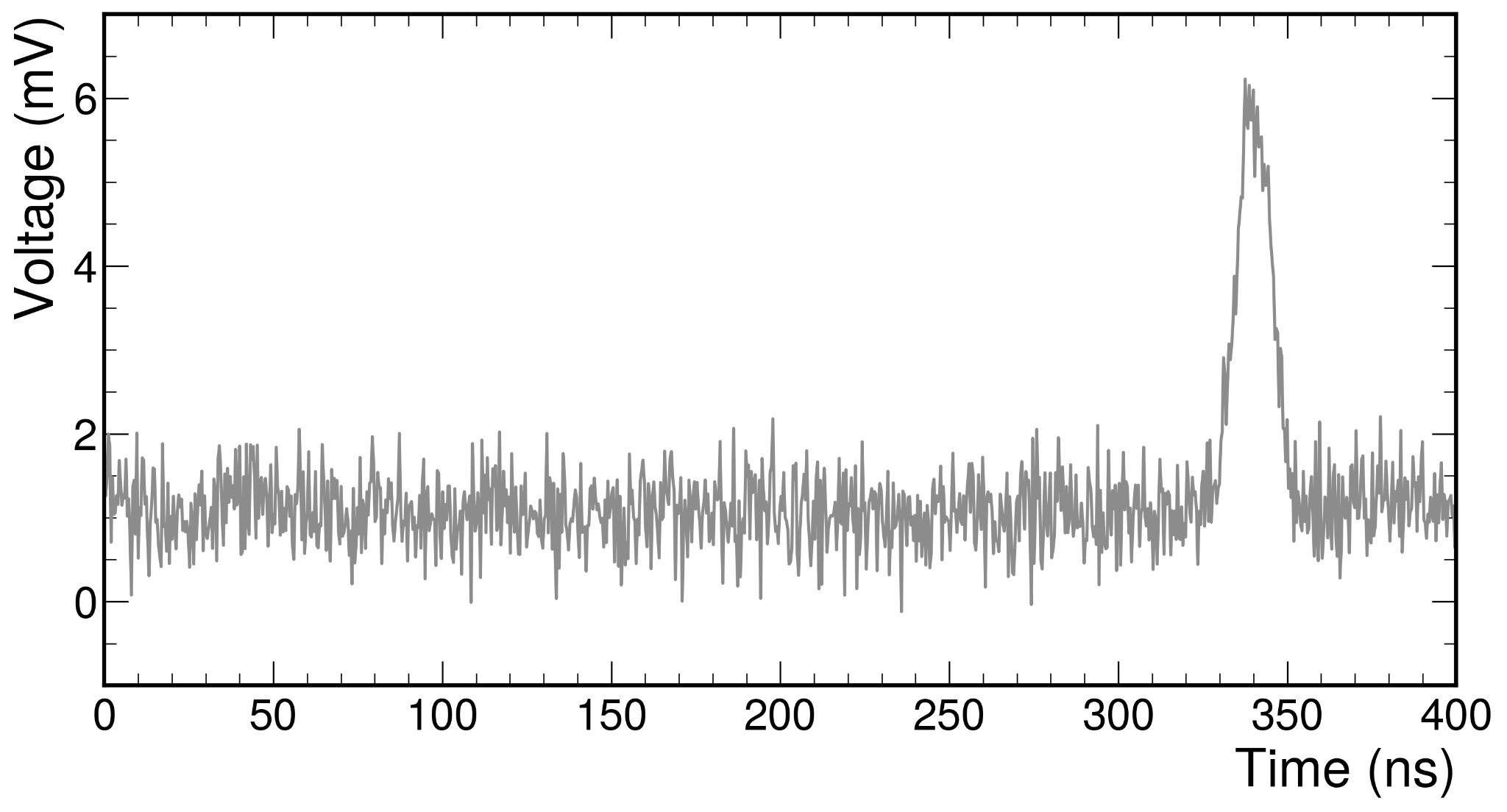 not real data pictured
Christina Dorofeev (christina.dorofeev@cern.ch)
29/43
Pulse area

Requirements: area of pulse above threshold and is the largest in its layer
Area threshold → handle on beam muon selection
Pulse area > 0 pVs
Pulse area > 100,000 pVs
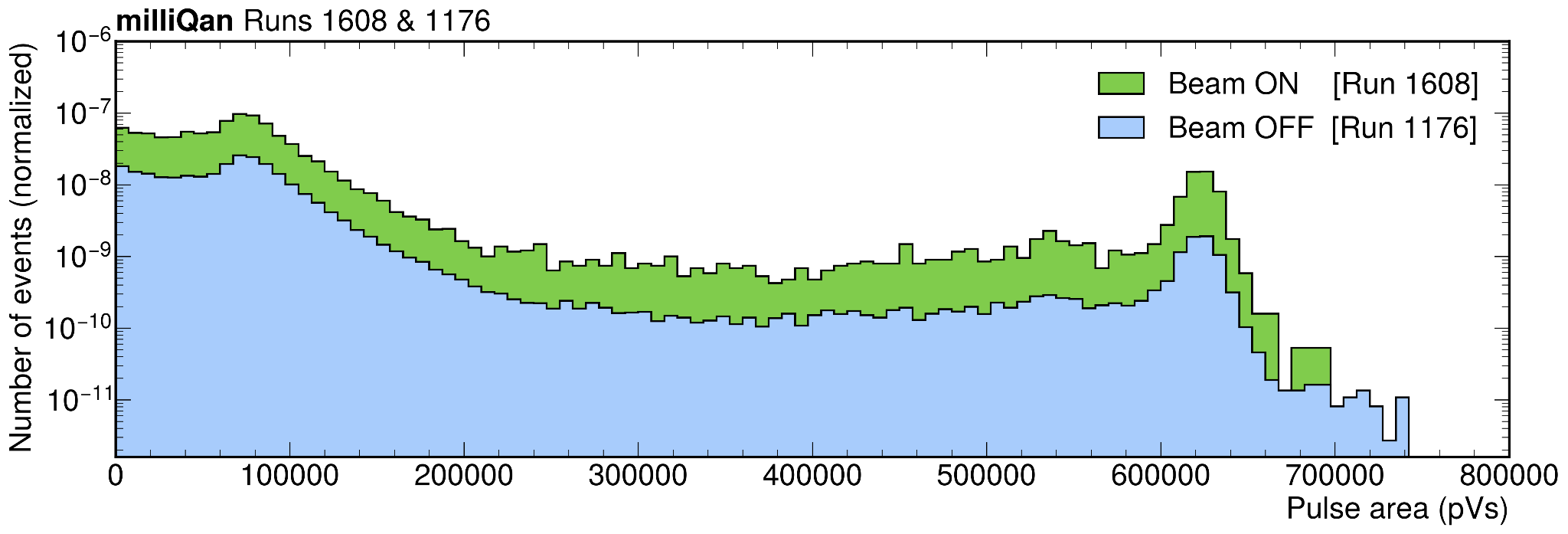 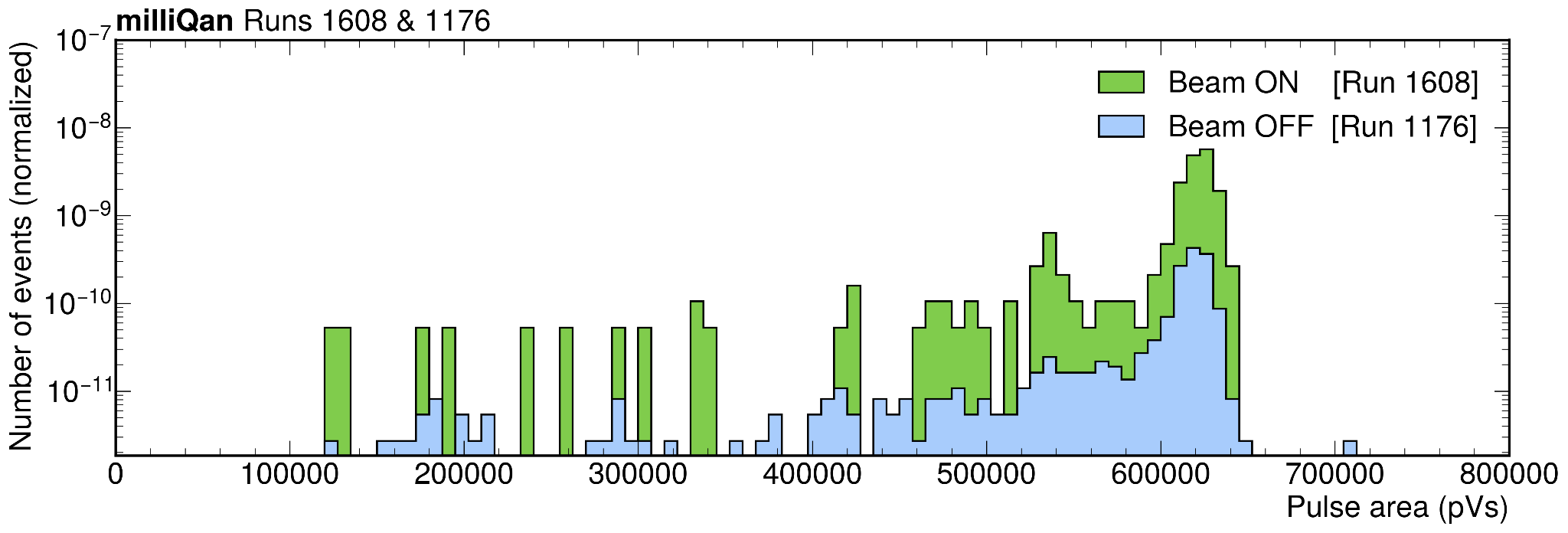 Pulse area > 250,000 pVs
Pulse area > 500,000 pVs
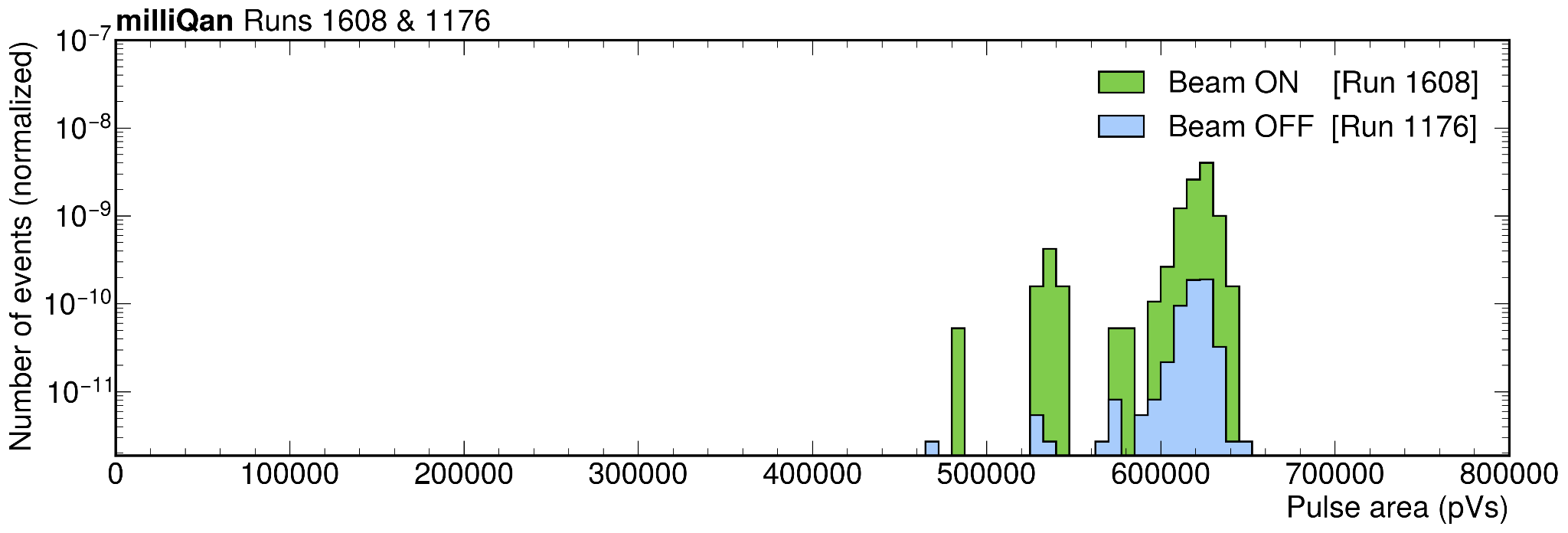 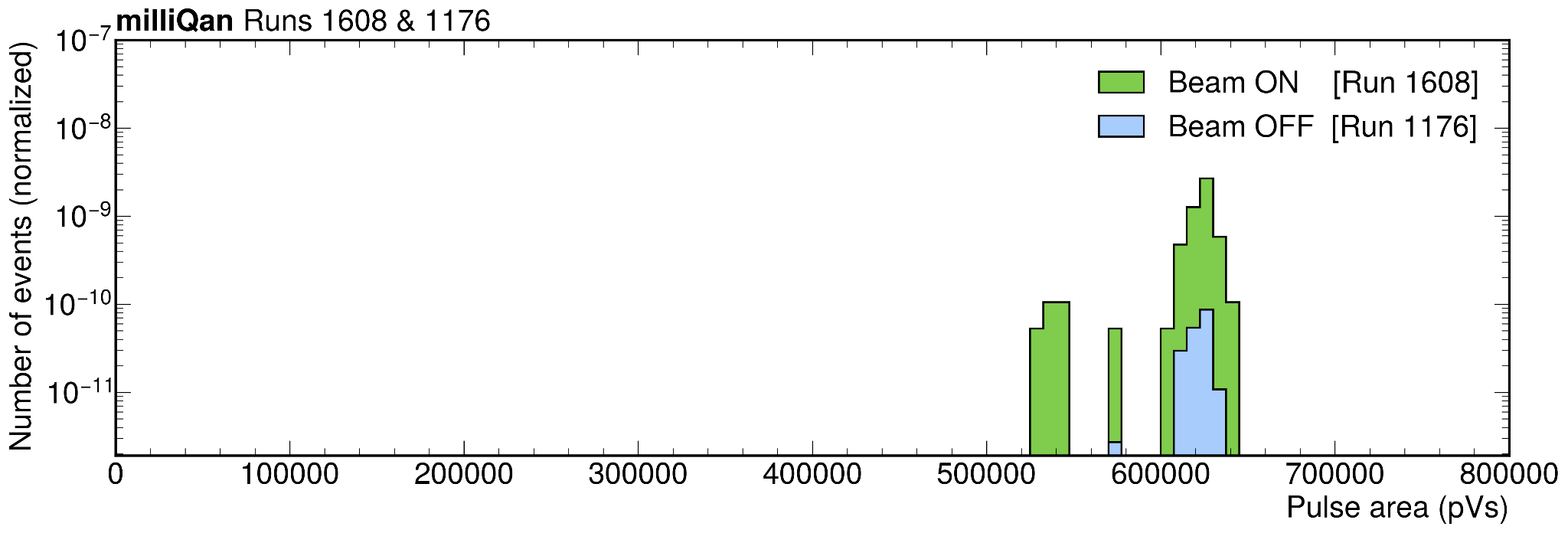 Christina Dorofeev (christina.dorofeev@cern.ch)
30/43
Pulse area

Requirements: area of pulse above threshold and is the largest in its layer
Area threshold → handle on beam muon selection
Pulse area > 0 pVs
Pulse area > 100,000 pVs
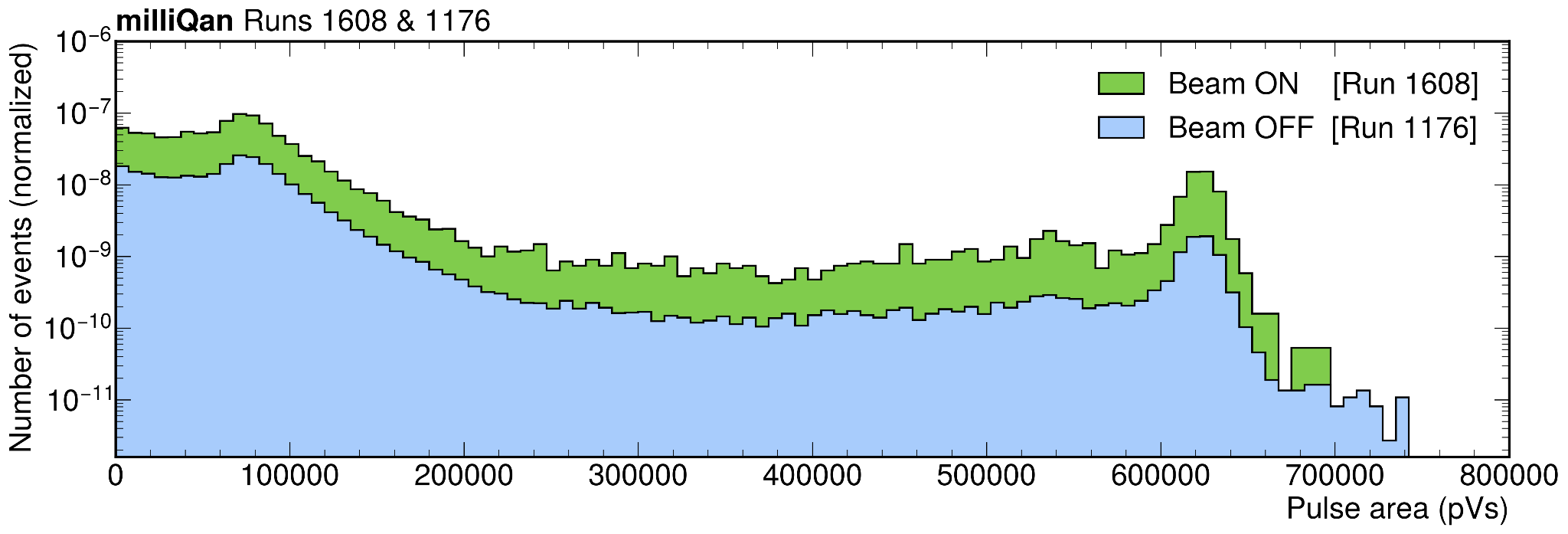 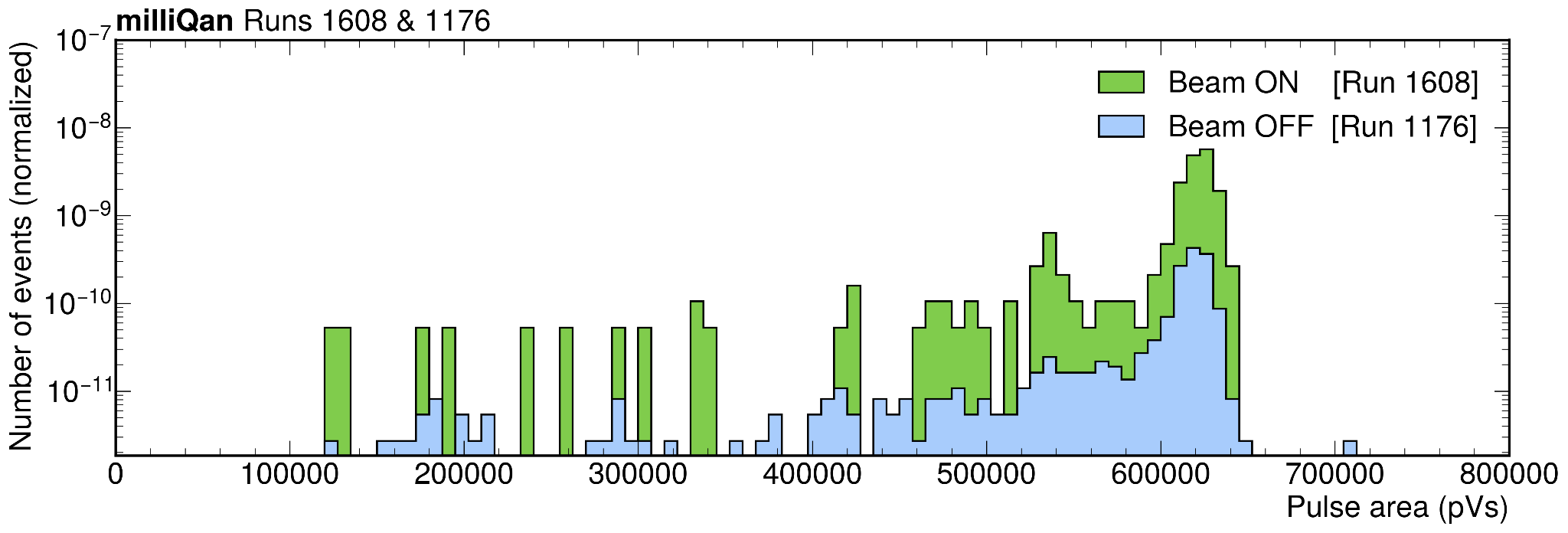 Pulse area > 250,000 pVs
Pulse area > 500,000 pVs
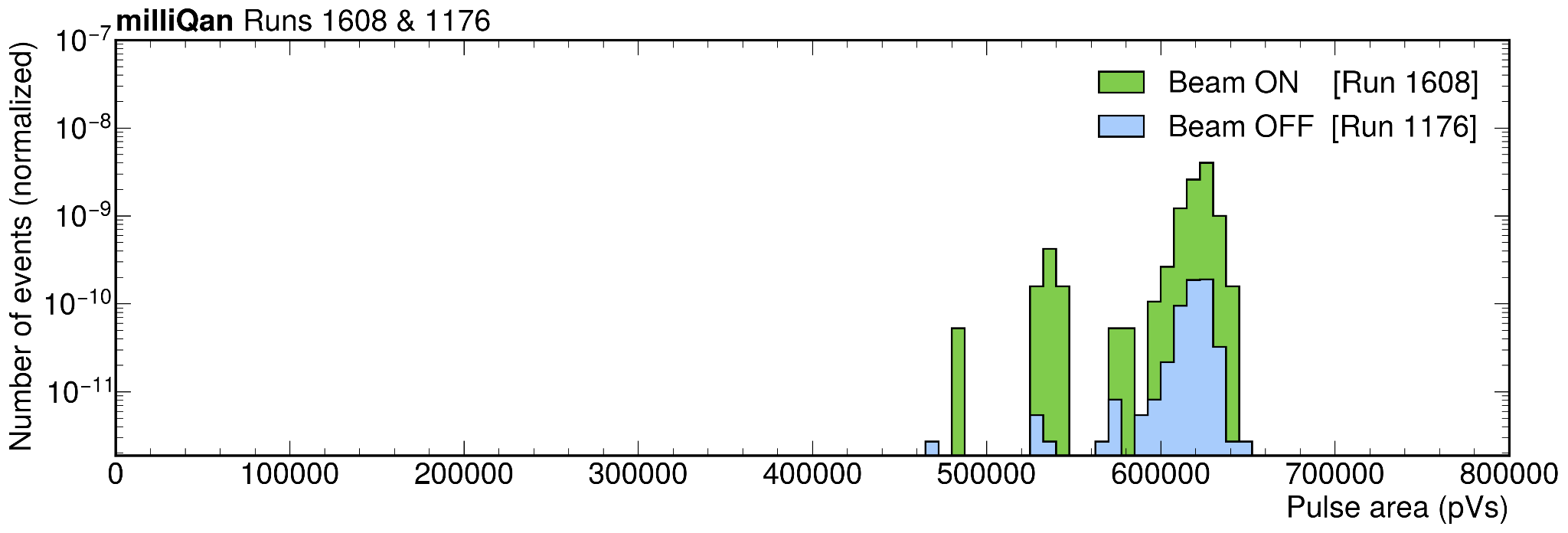 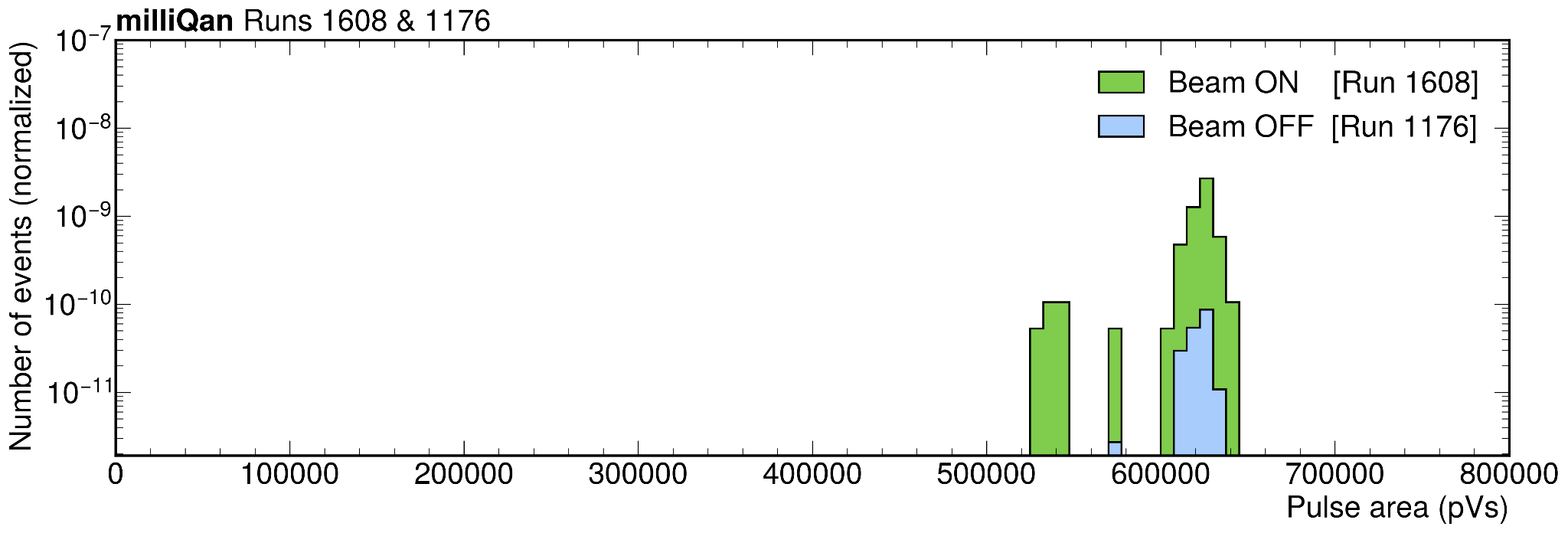 Christina Dorofeev (christina.dorofeev@cern.ch)
31/43
Hit in each layer

Code (developed by C. Campagnari) skims data and reconstructs tracks
Identify hits within each layer → cluster neighboring hits → construct tracks
Centroid of cluster in each layer cannot move by more than one unit
Layer 2
Layer 3
Layer 0
Layer 1
36
0
1
4
5
52
20
21
32
33
37
row 3 (x=3)
16
17
48
49
53
row 2 (x=2)
3
34
38
51
18
19
23
35
39
50
54
55
2
6
7
22
8
78
28
40
41
45
56
60
row 1 (x=1)
12
13
79
29
44
57
61
9
14
15
26
27
31
58
62
63
row 0 (x=0)
10
11
43
47
30
59
42
46
col 0 (y=0)
col 1 (y=1)
col 2 (y=2)
col 3 (y=3)
Christina Dorofeev (christina.dorofeev@cern.ch)
32/43
Hit in each layer

Code (developed by C. Campagnari) skims data and reconstructs tracks
Identify hits within each layer → cluster neighboring hits → construct tracks
Centroid of cluster in each layer cannot move by more than one unit
Layer 2
Layer 3
Layer 0
Layer 1
36
0
1
4
5
52
20
21
32
33
37
row 3 (x=3)
16
17
48
49
53
row 2 (x=2)
3
34
38
51
18
19
23
35
39
50
54
55
2
6
7
22
8
78
28
40
41
45
56
60
row 1 (x=1)
12
13
79
29
44
57
61
9
14
15
26
27
31
58
62
63
row 0 (x=0)
10
11
43
47
30
59
42
46
col 0 (y=0)
col 1 (y=1)
col 2 (y=2)
col 3 (y=3)
Christina Dorofeev (christina.dorofeev@cern.ch)
33/43
Hit in each layer

Code (developed by C. Campagnari) skims data and reconstructs tracks
Identify hits within each layer → cluster neighboring hits → construct tracks
Centroid of cluster in each layer cannot move by more than one unit
Layer 2
Layer 3
Layer 0
Layer 1
36
0
1
4
5
52
20
21
32
33
37
row 3 (x=3)
16
17
48
49
53
row 2 (x=2)
3
34
38
51
18
19
23
35
39
50
54
55
2
6
7
22
8
78
28
40
41
45
56
60
row 1 (x=1)
12
13
79
29
44
57
61
9
14
15
26
27
31
58
62
63
row 0 (x=0)
10
11
43
47
30
59
42
46
col 0 (y=0)
col 1 (y=1)
col 2 (y=2)
col 3 (y=3)
Christina Dorofeev (christina.dorofeev@cern.ch)
34/43
Slope

Criteria: hit in each layer + clustering/tracking + beam on + timing window (15 ns) + area threshold (in red)
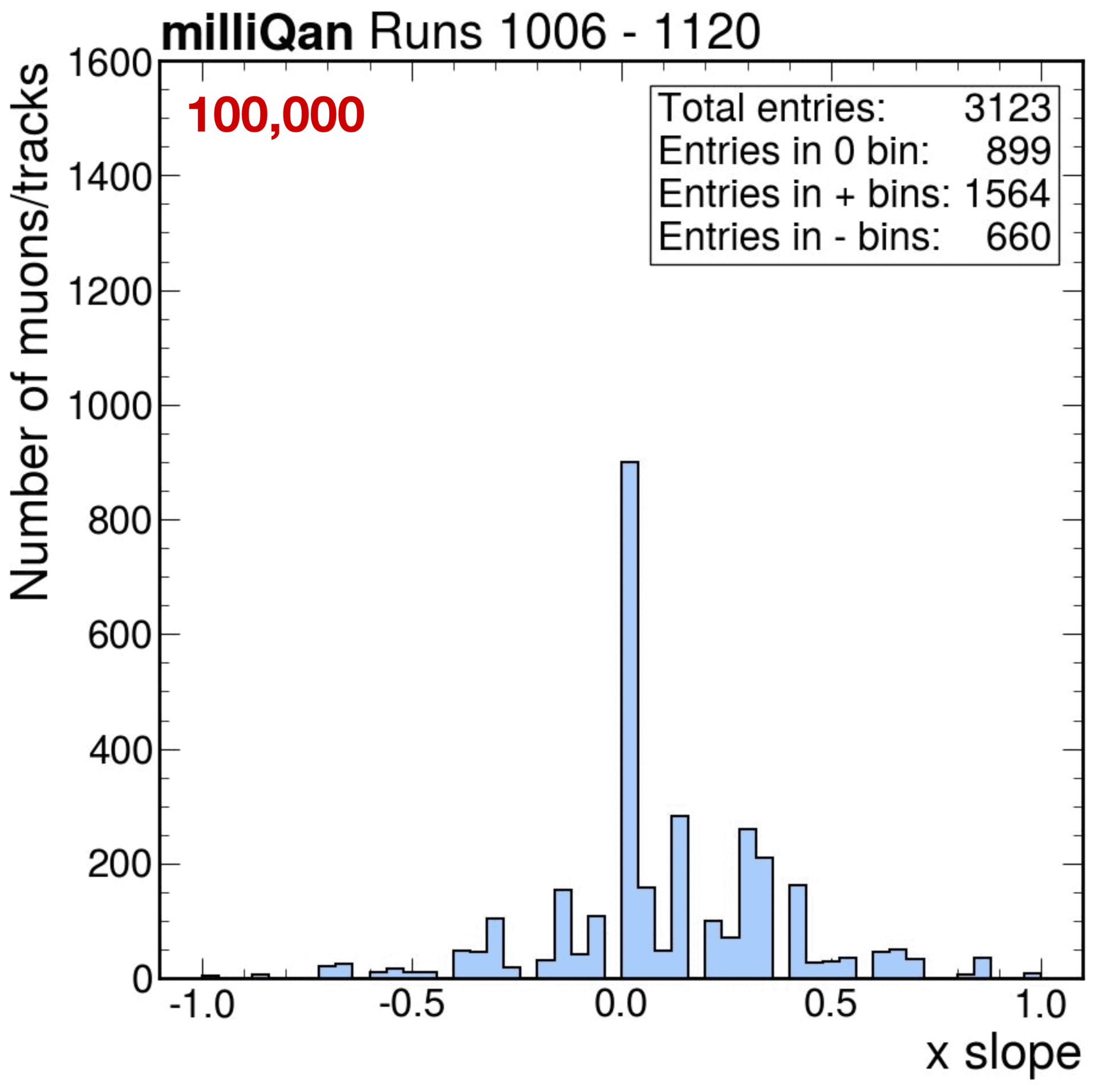 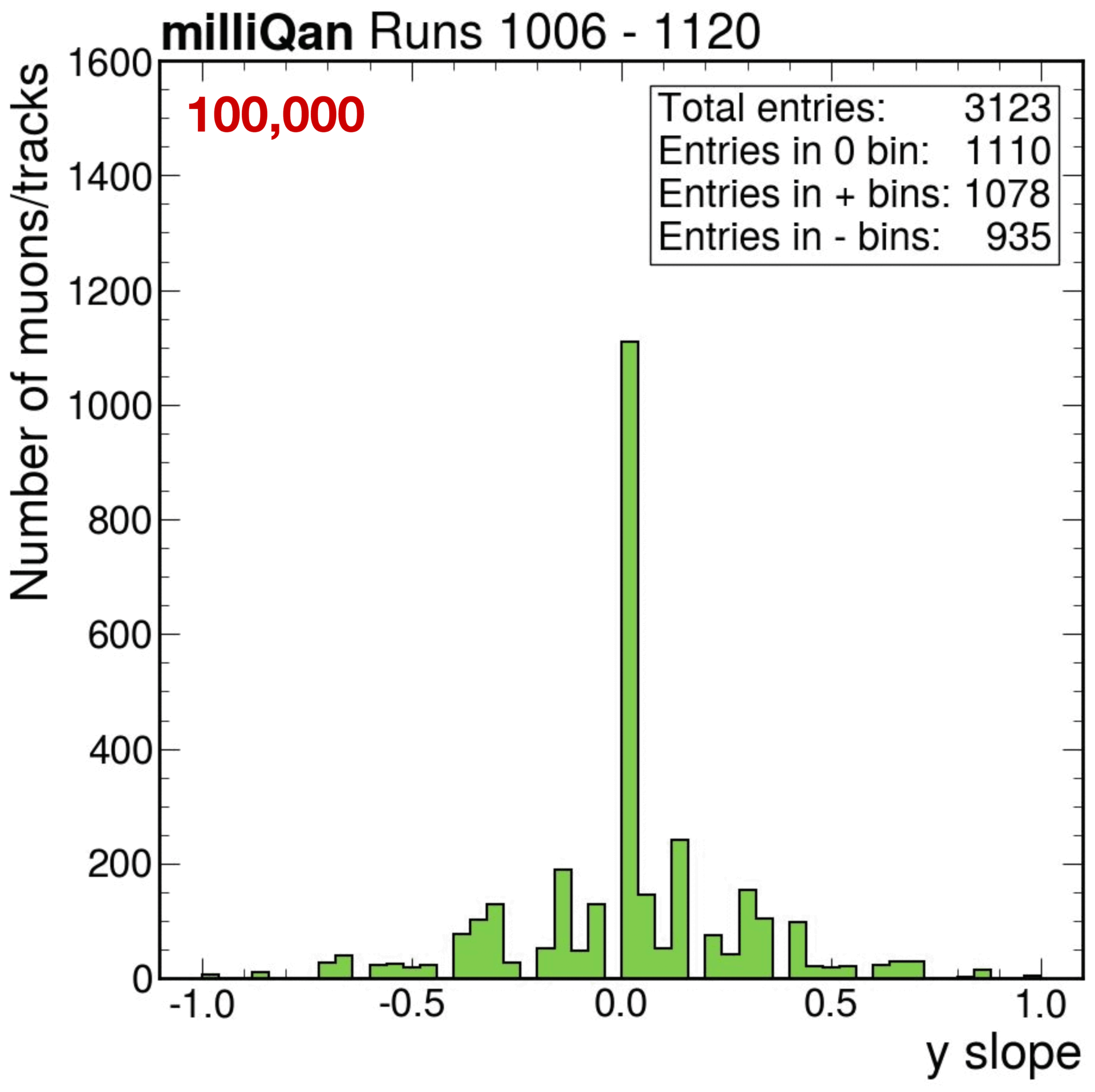 Christina Dorofeev (christina.dorofeev@cern.ch)
35/43
Timing

Timing between hits in last layer (layer 3) and first layer (layer 0)
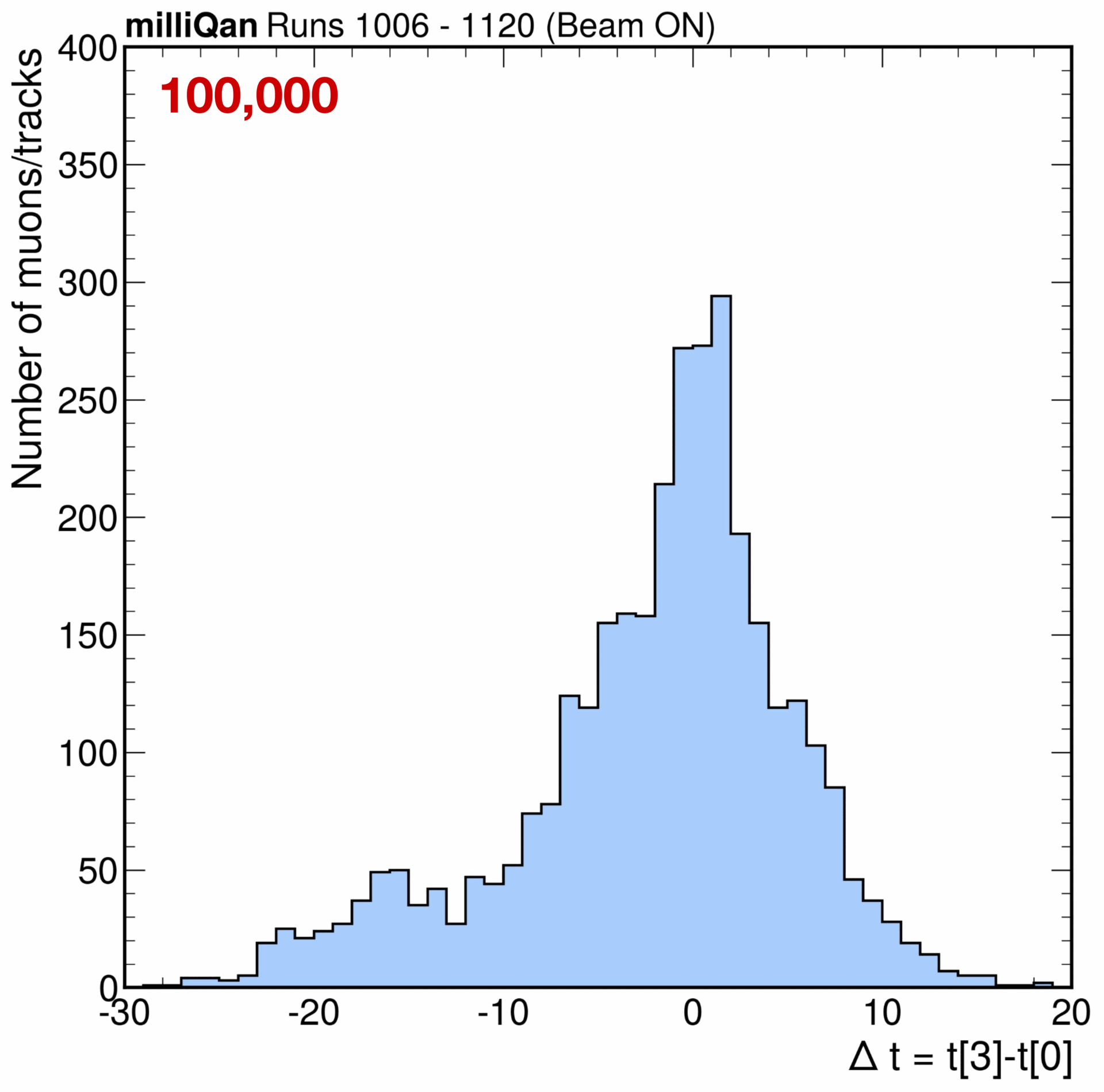 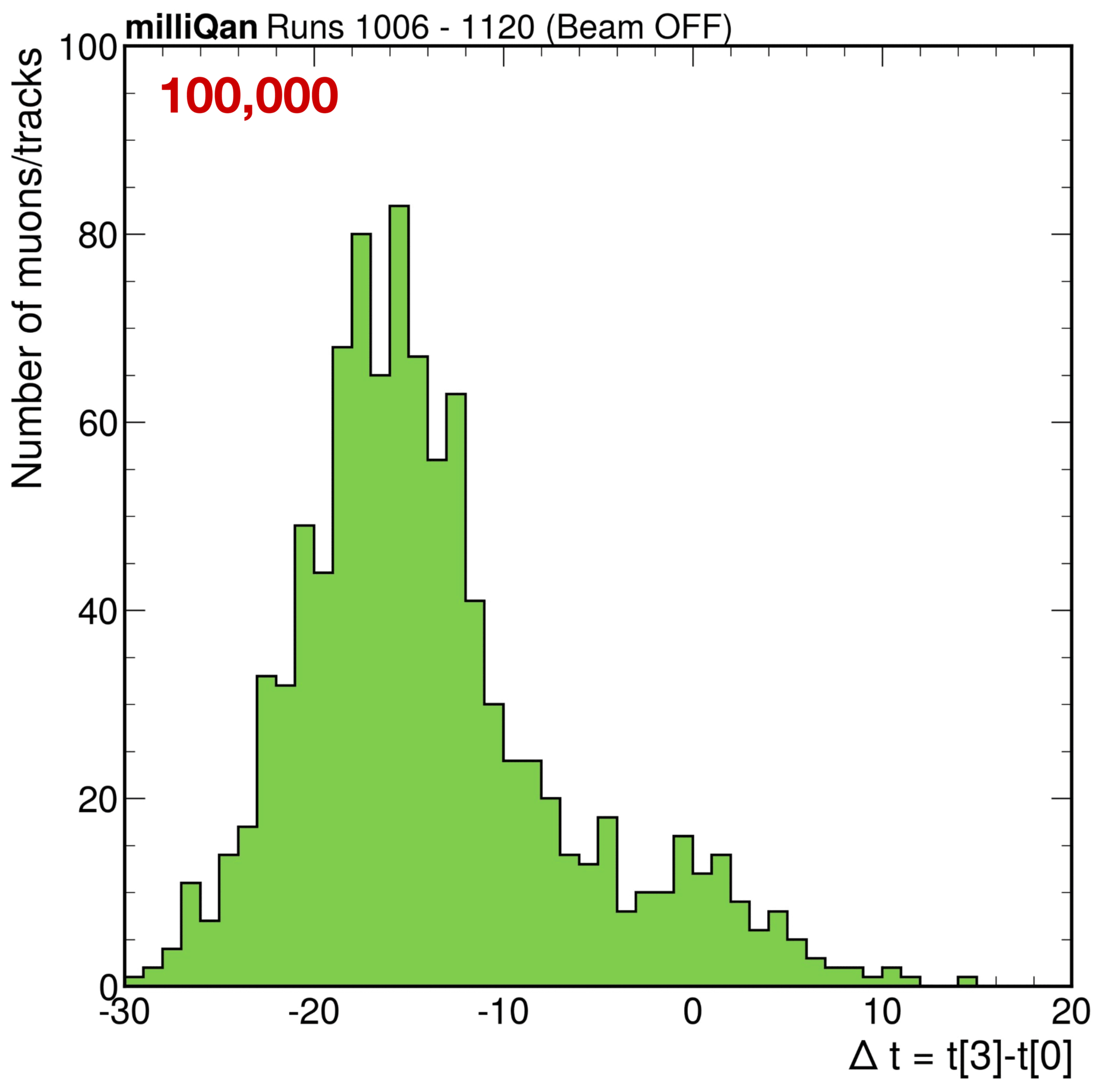 Christina Dorofeev (christina.dorofeev@cern.ch)
36/43
Beam muons vs. luminosity

Number of beam muons as a function of the cumulative collision rate over time
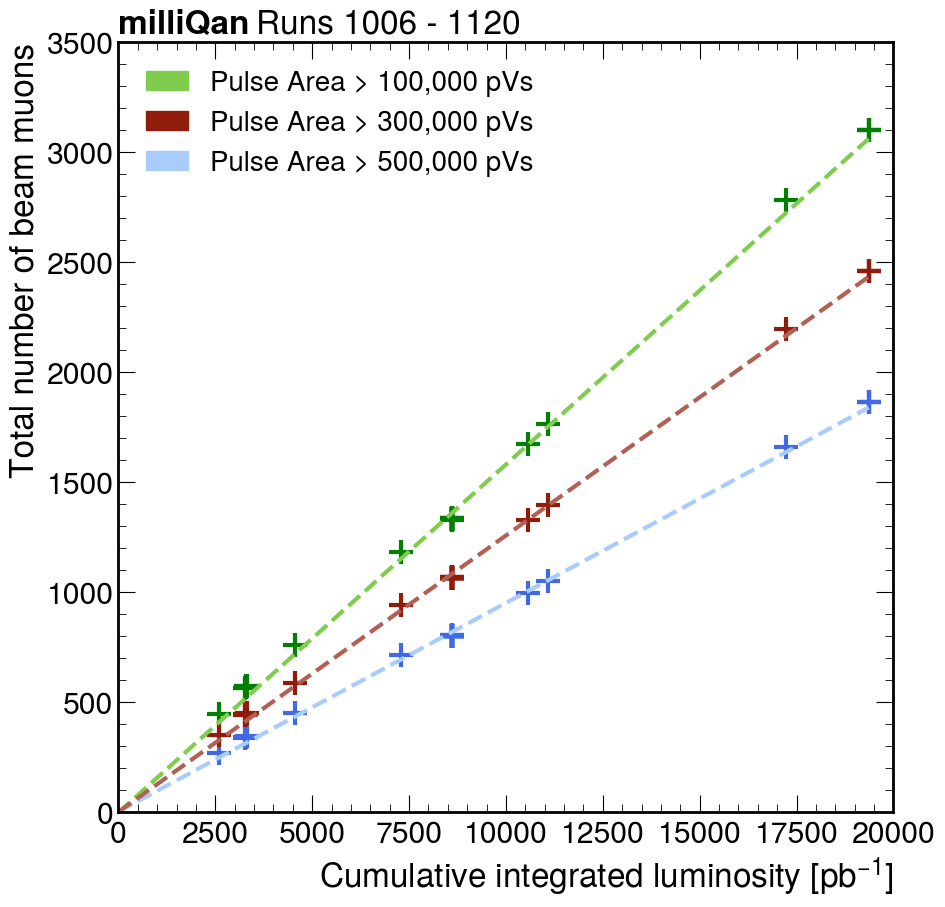 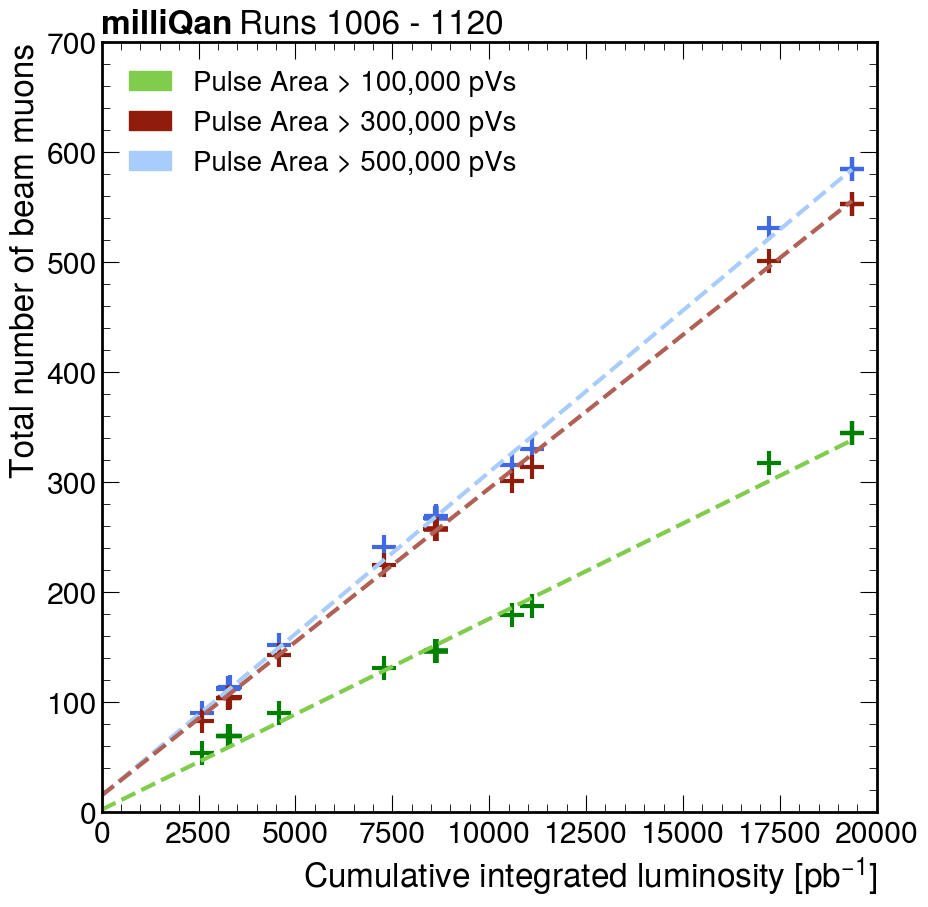 No slope requirement

500,000 pVs:
0.095/pb-1
300,000 pVs:
0.126/pb-1
100,000 pVs:
0.158/pb-1
x and y slope requirement (0)

500,000 pVs:
0.029/pb-1
300,000 pVs:
0.028/pb-1
100,000 pVs:
0.017/pb-1
Christina Dorofeev (christina.dorofeev@cern.ch)
37/43
Key takeaways

Optimized area threshold (300,000 pVs)
Apply selection criteria to reduce background → cleanest identification of beam muons
Understood detector response to large saturating signal
Confirmed detector alignment and calibration
Allows us to explore signal-like trajectories in the detector
Used beam muons as a proxy for millicharged particles
Christina Dorofeev (christina.dorofeev@cern.ch)
38/43
What about millicharged signals?

Now let’s take a look at the other end of the spectrum → single photon response
sub-SPE pulses observed by M. Citron (figure below)
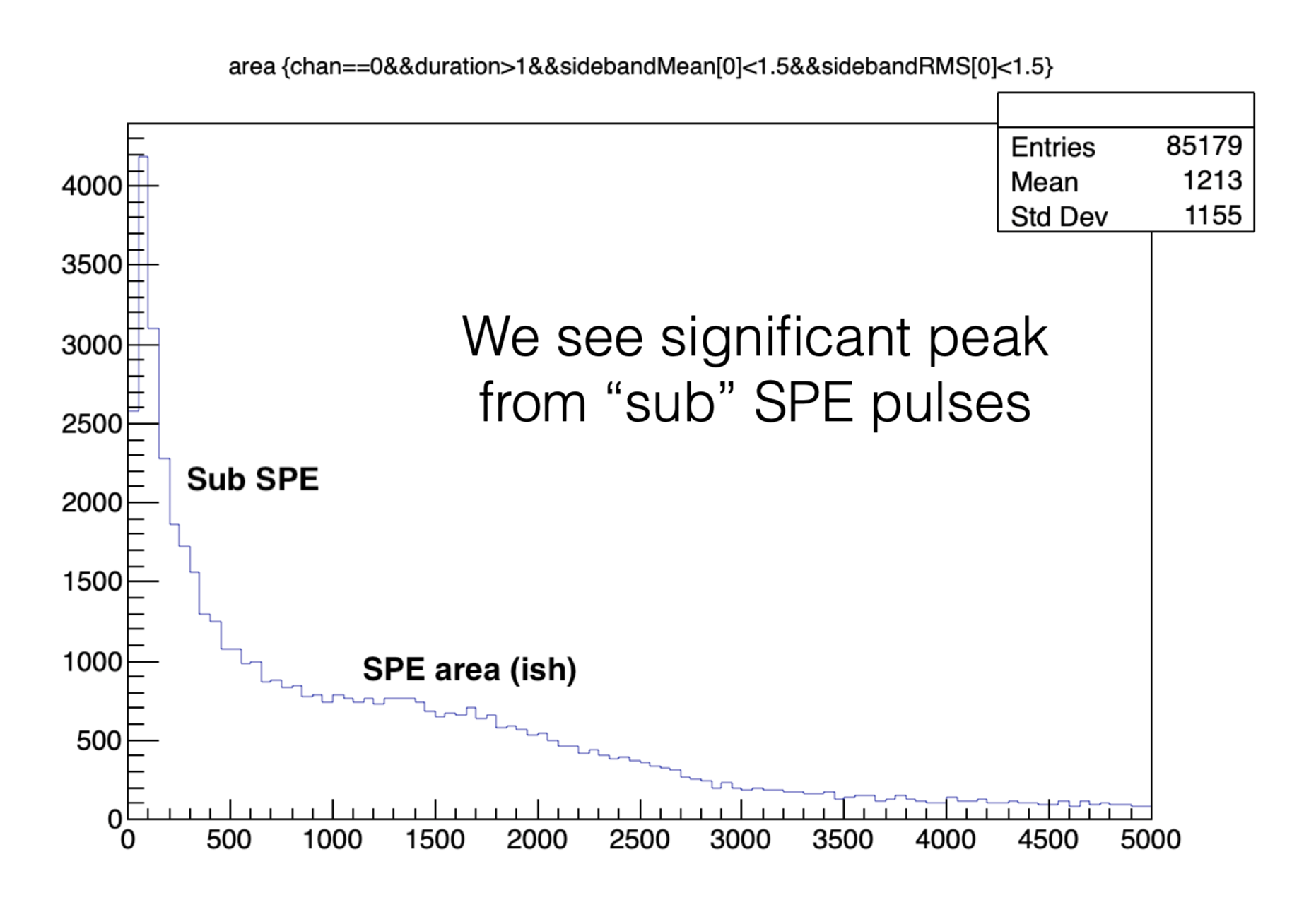 ??
Christina Dorofeev (christina.dorofeev@cern.ch)
39/43
PMT dark rate

PMTs produce small output current (signal) called anode dark current even in total darkness (when no photons have been detected)
Christina Dorofeev (christina.dorofeev@cern.ch)
40/43
PMT sub-SPE pulses

sub-SPE contribution observed in PMTs in lab setup
Two hypotheses:
Dynode dark rate
Failed trajectory photoelectrons
Christina Dorofeev (christina.dorofeev@cern.ch)
41/43
Dynode dark rate

Dynode dark rate hypothesis supported by data from runs
Response varies for different PMTs
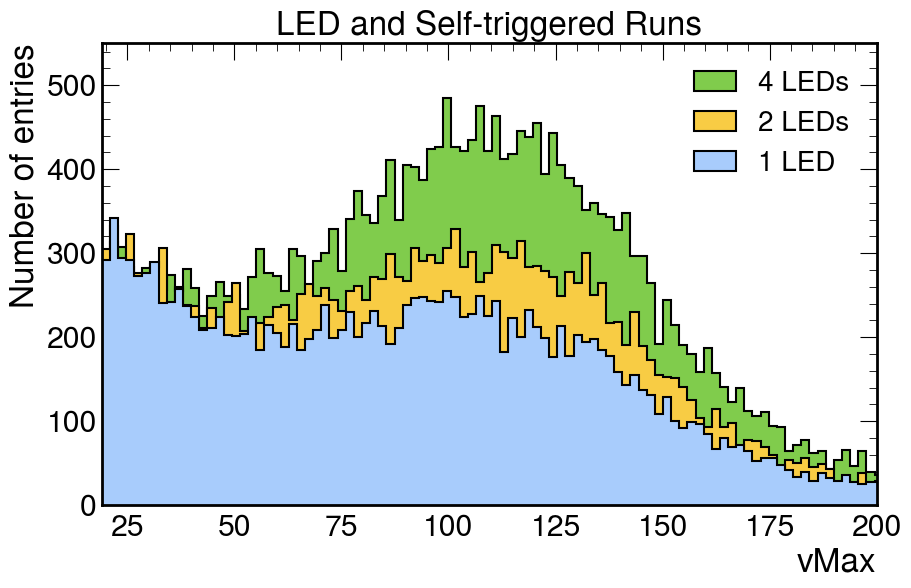 Christina Dorofeev (christina.dorofeev@cern.ch)
42/43
Summary & outlook

Compelling theoretical basis for millicharged particles
milliQan detector provides unique sensitivity
Selection criteria for tagging beam muons → observed rate consistent with expectation
Support for dynode dark rate hypothesis → improved understanding of sub-SPE background
Further steps: cosmic muons, simulation, dynode dark rate temperature dependence

Can milliQan? Will milliQan? Stay tuned!
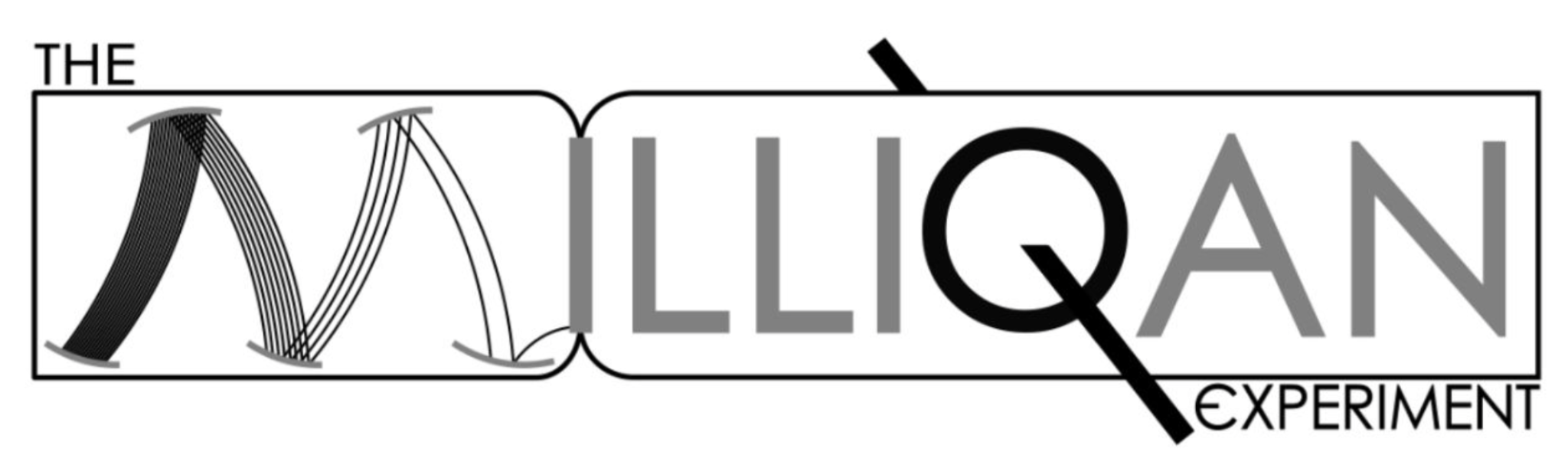 Christina Dorofeev (christina.dorofeev@cern.ch)
43/43
Special thanks to

Faculty mentor David Stuart
Postdoctoral mentor Neha Santpur
Graduate mentor Ryan Schmitz
REU director Sathya Guruswamy
The milliQan collaboration
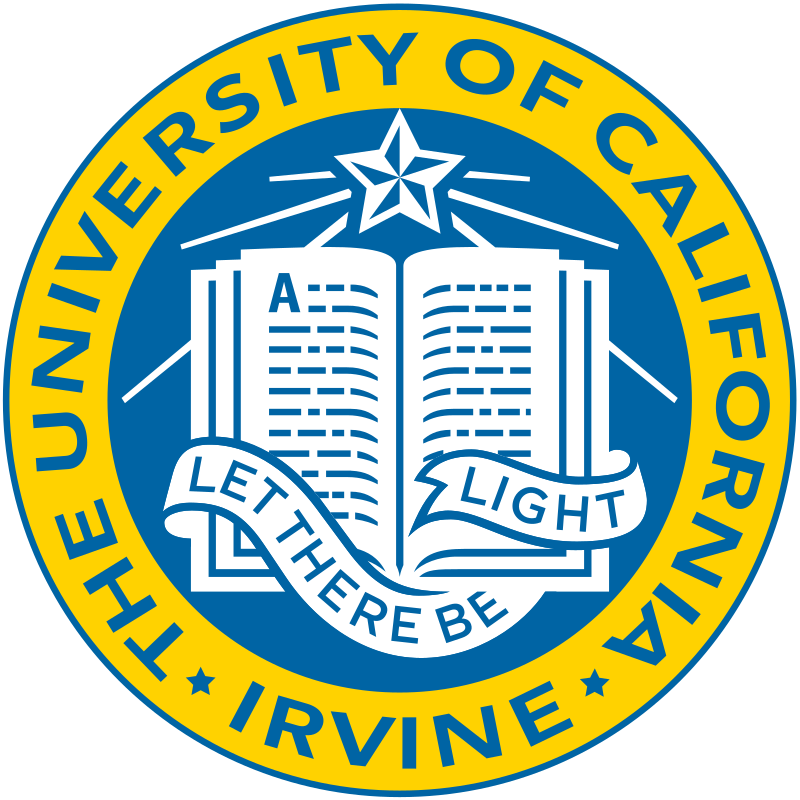 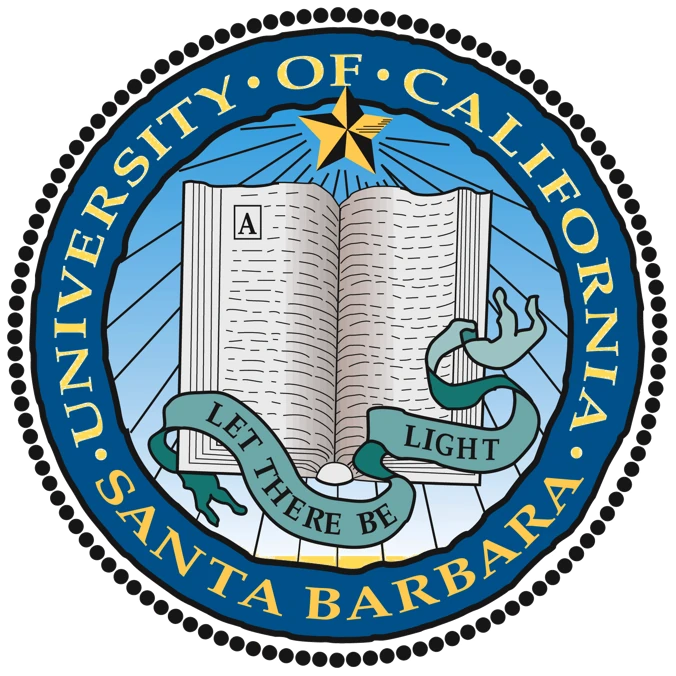 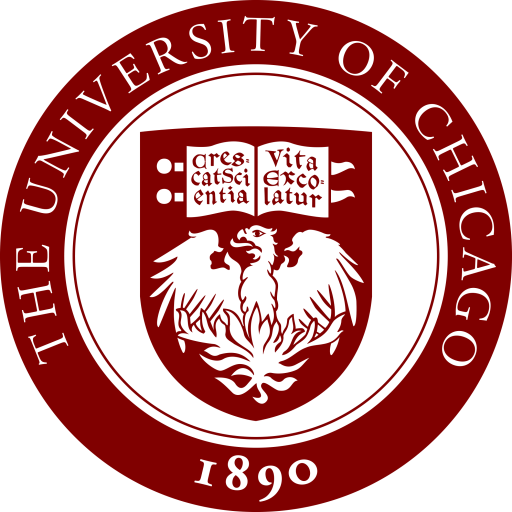 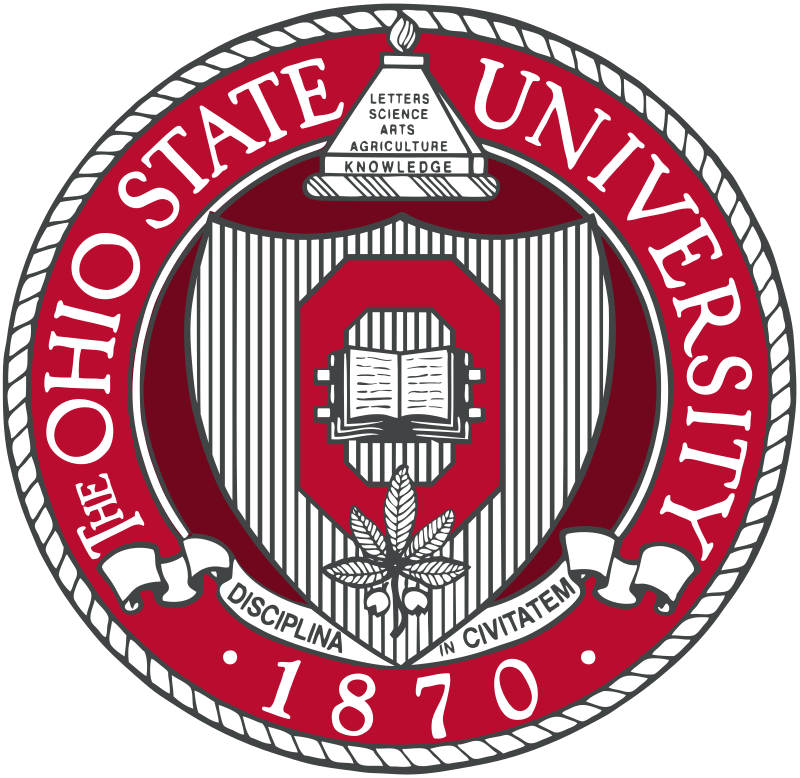 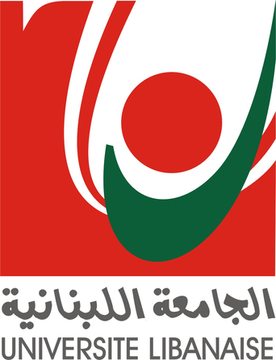 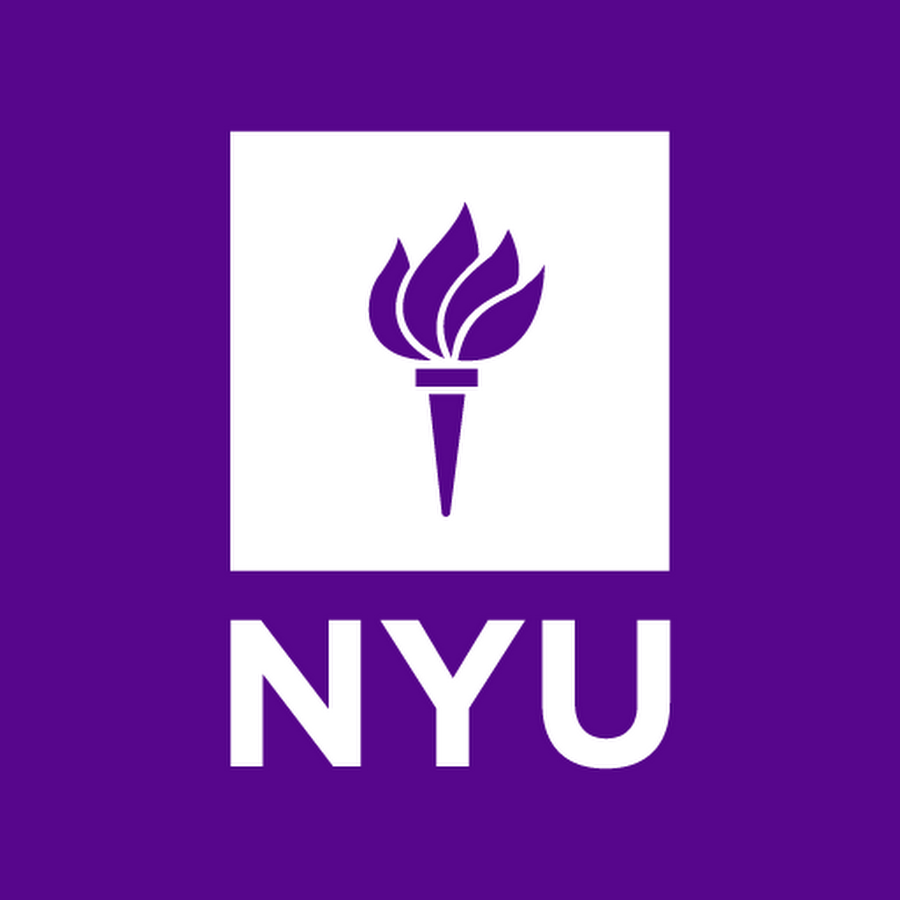 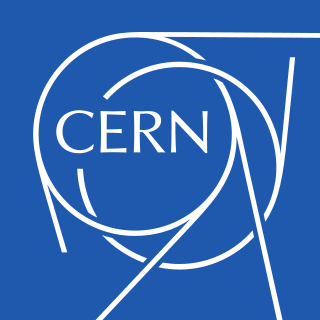 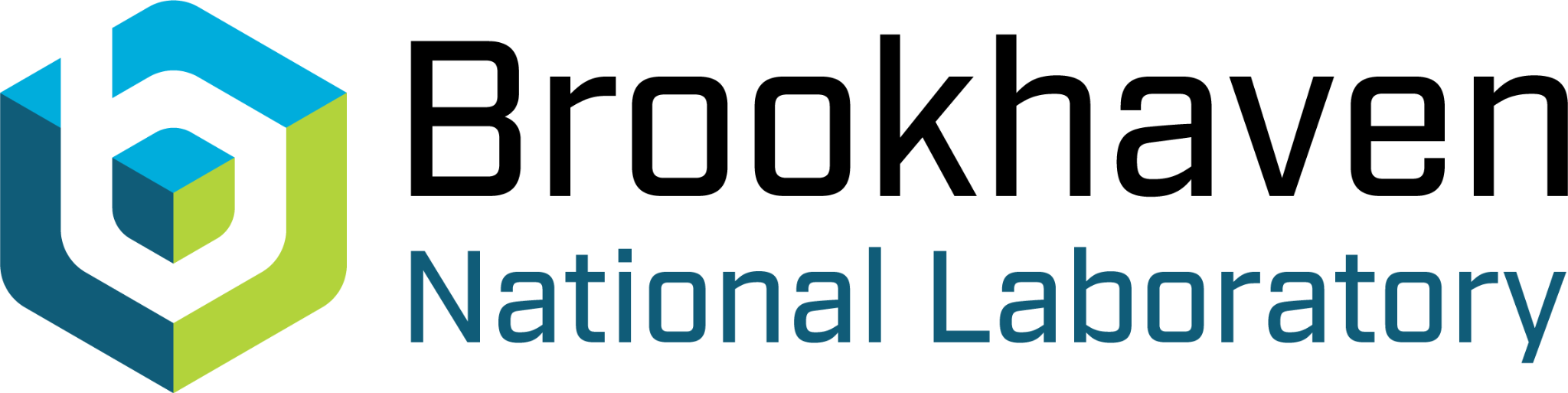 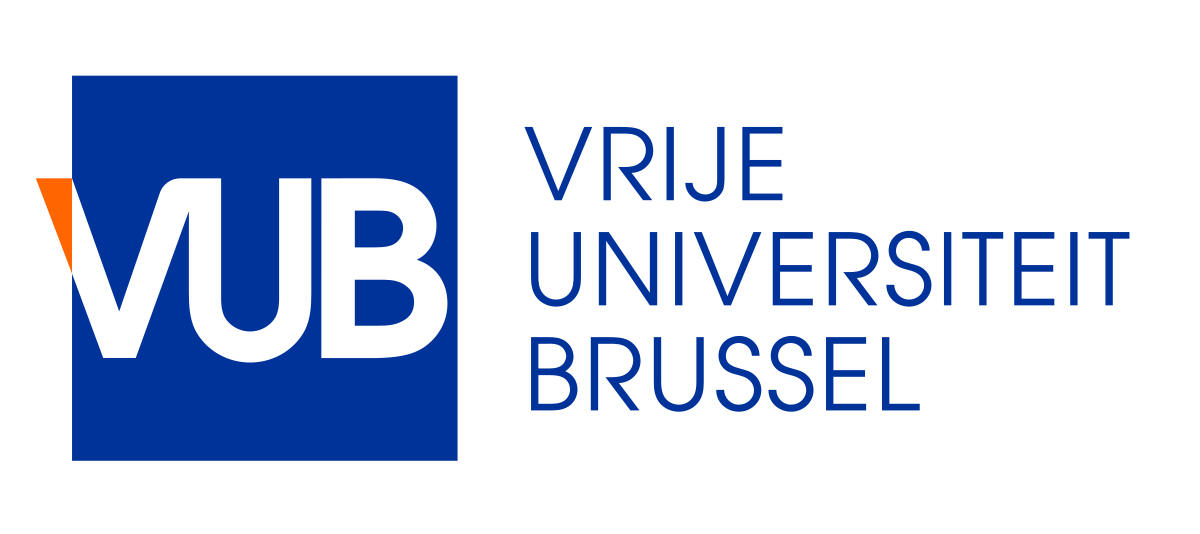 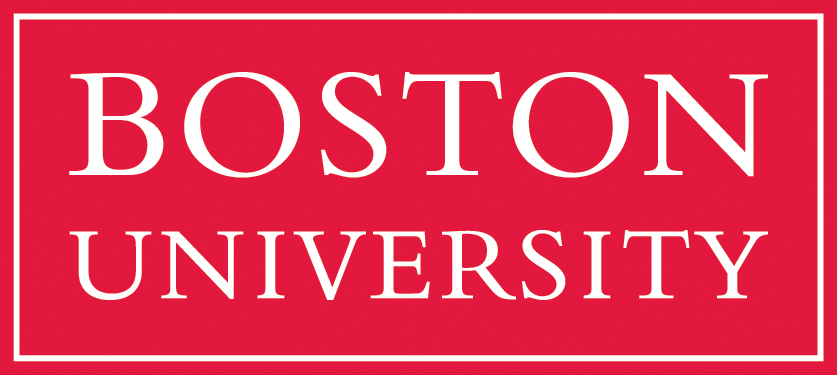 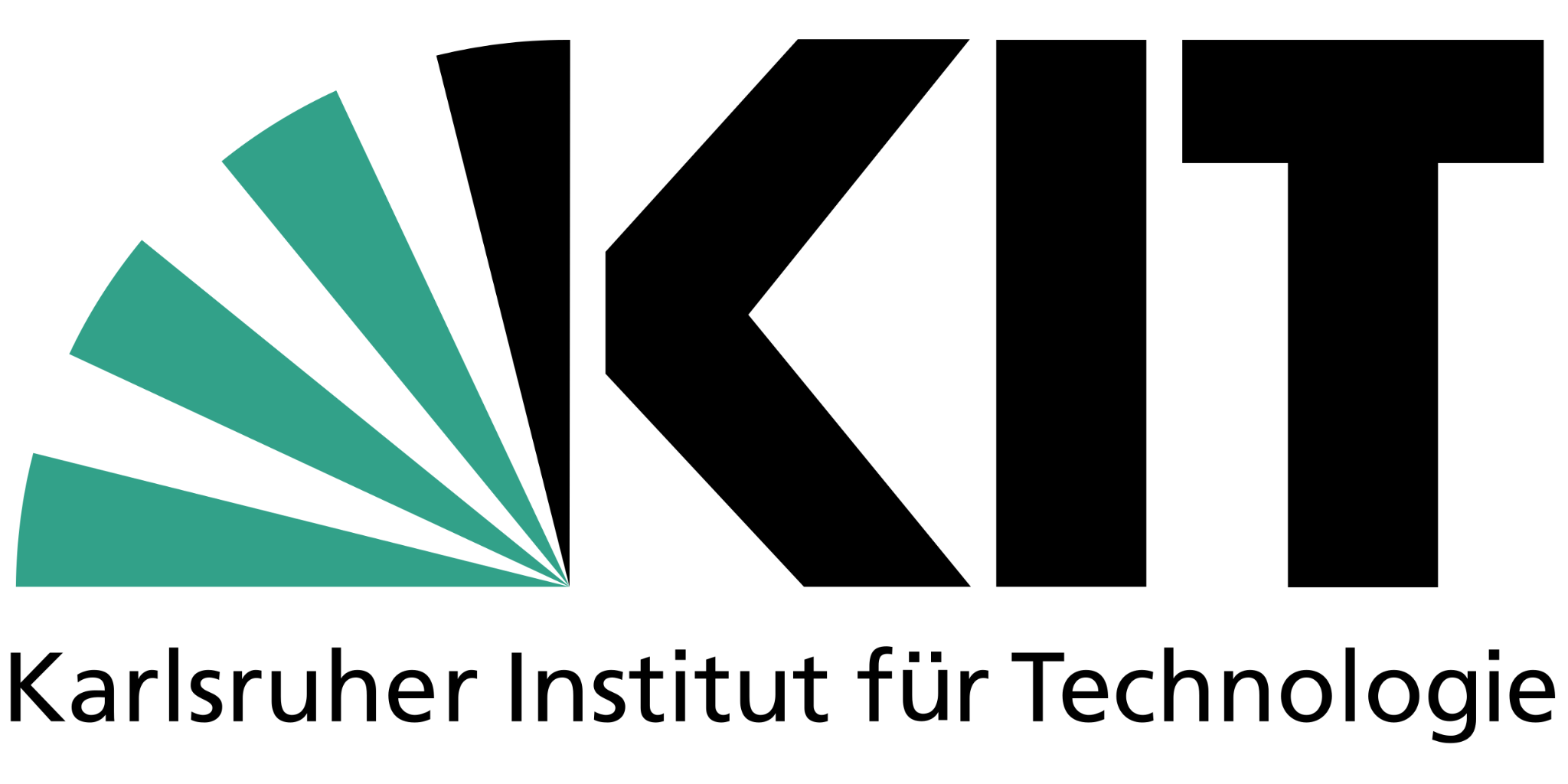 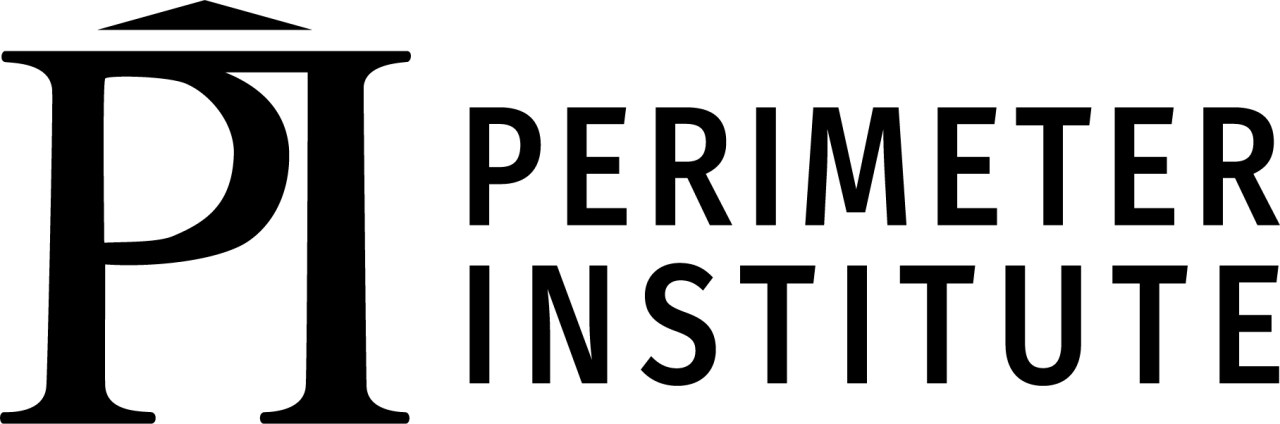 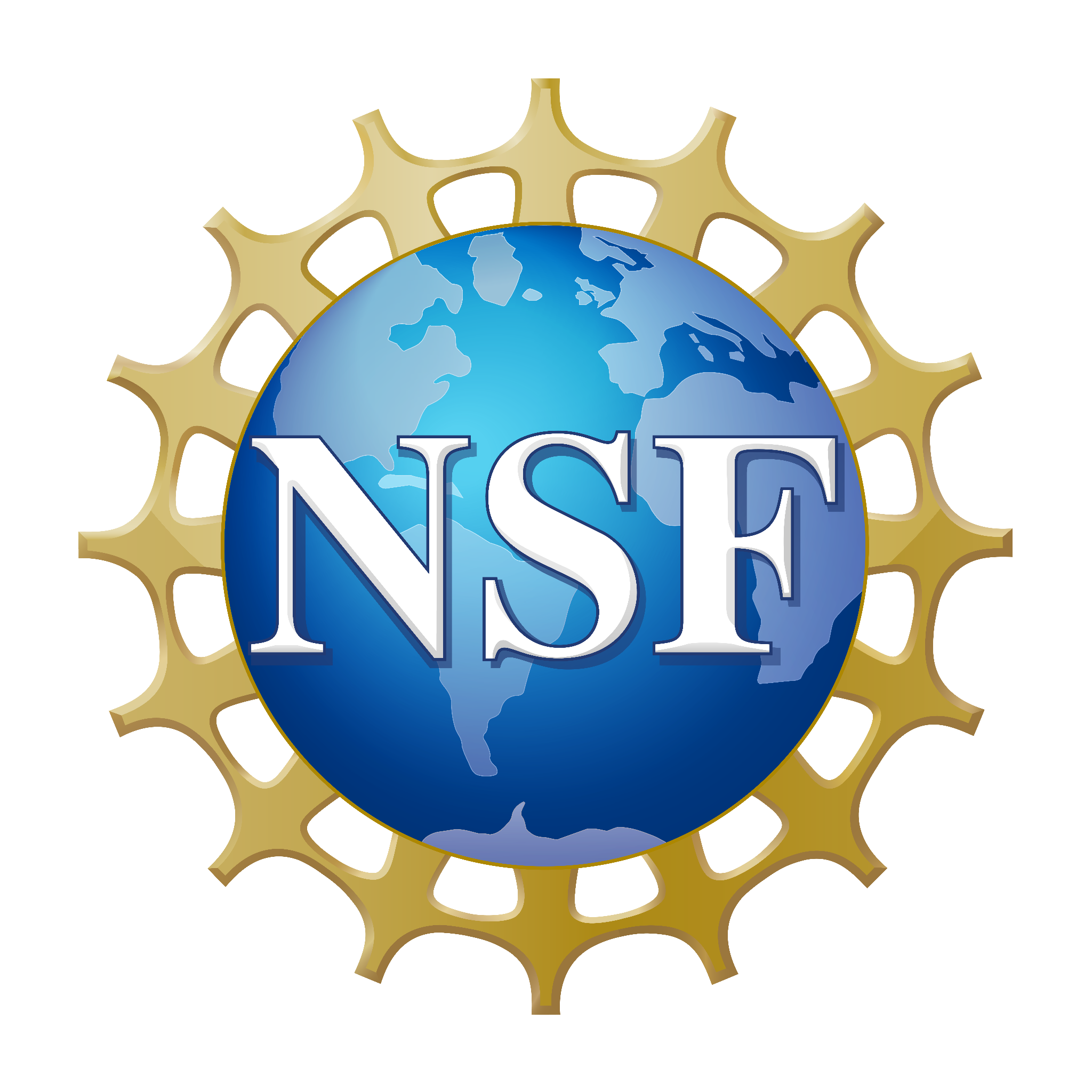 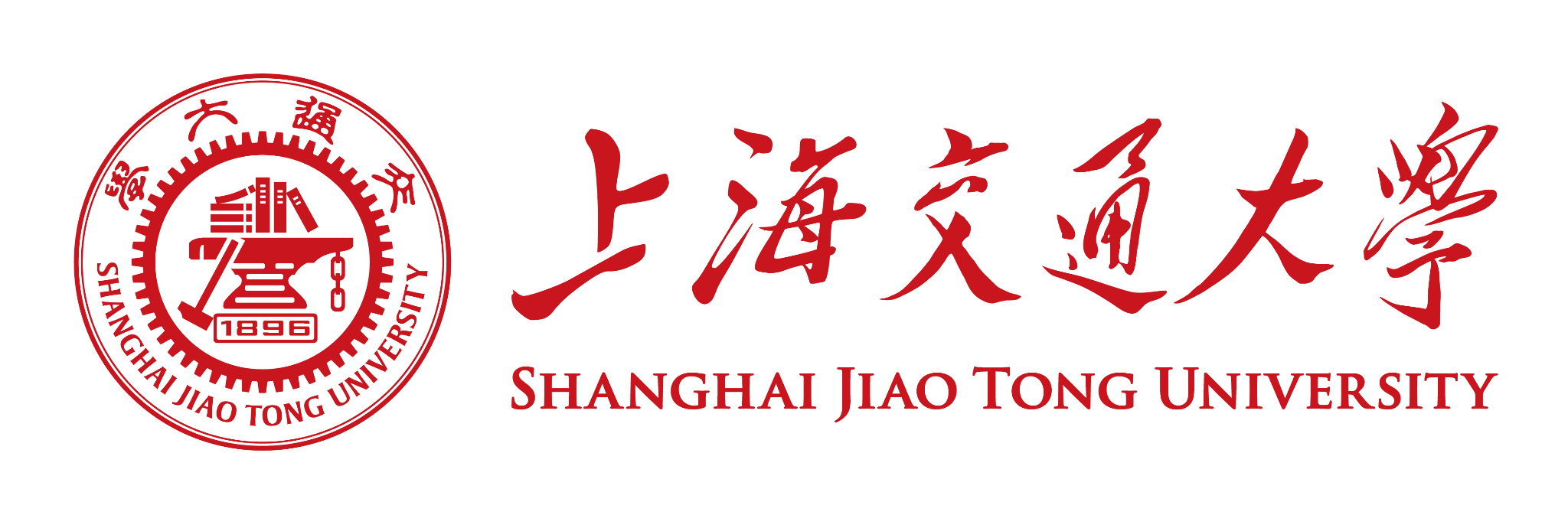 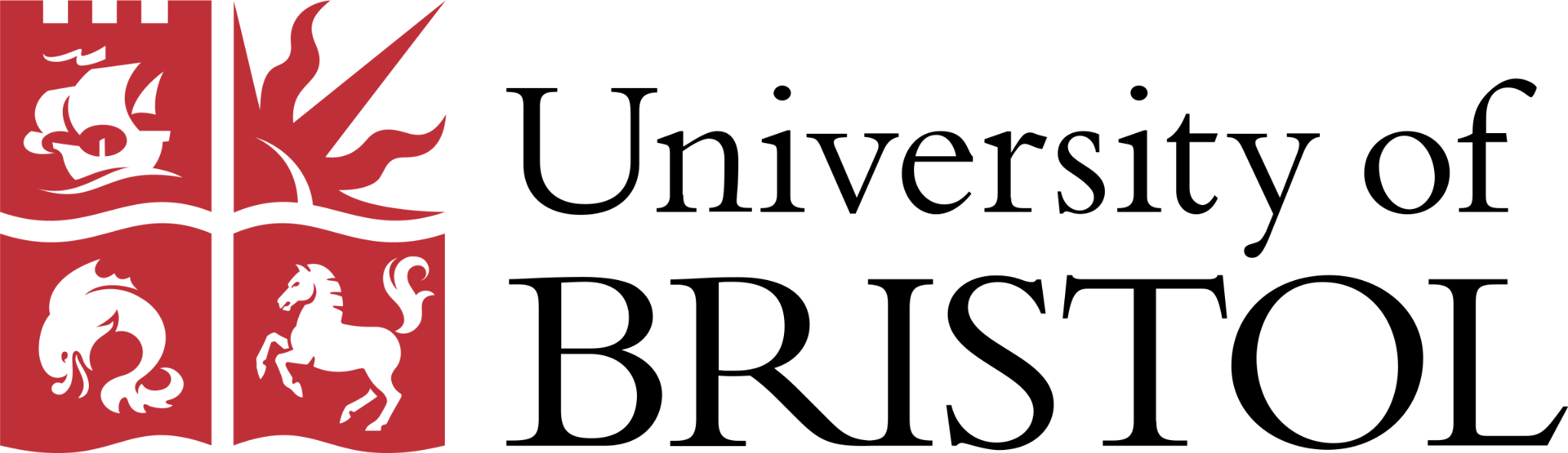 This work is supported by NSF REU grant PHY-2349677
Back Up
Millikan Oil Drop Experiment
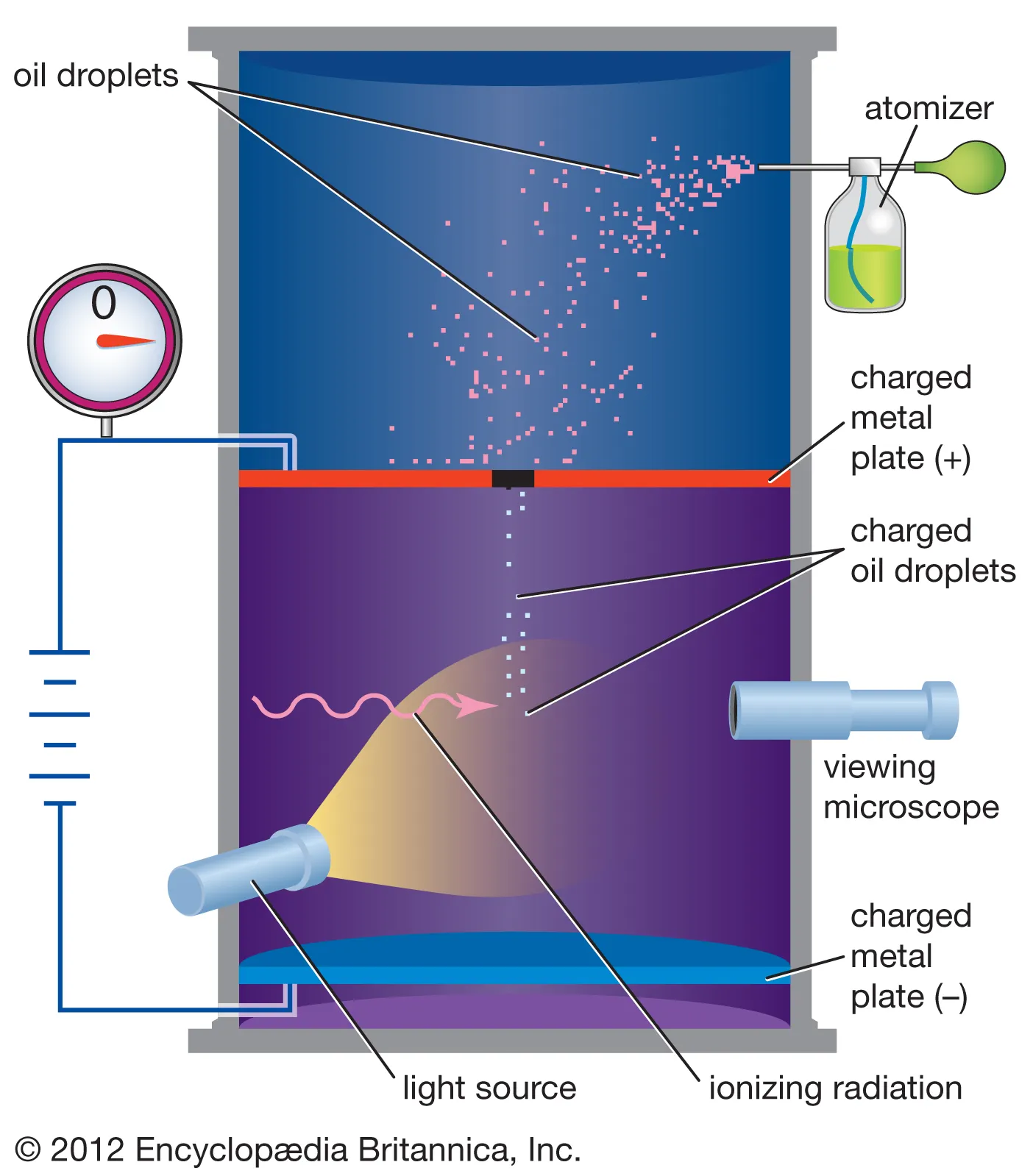 Christina Dorofeev (christina.dorofeev@cern.ch)
Dark matter measurements

Rotation curves of stars in galaxies
The Bullet Cluster
Gravitational Lensing
CMB/Baryon Acoustic Oscillations
Simulations of galaxy and cluster 
       formation
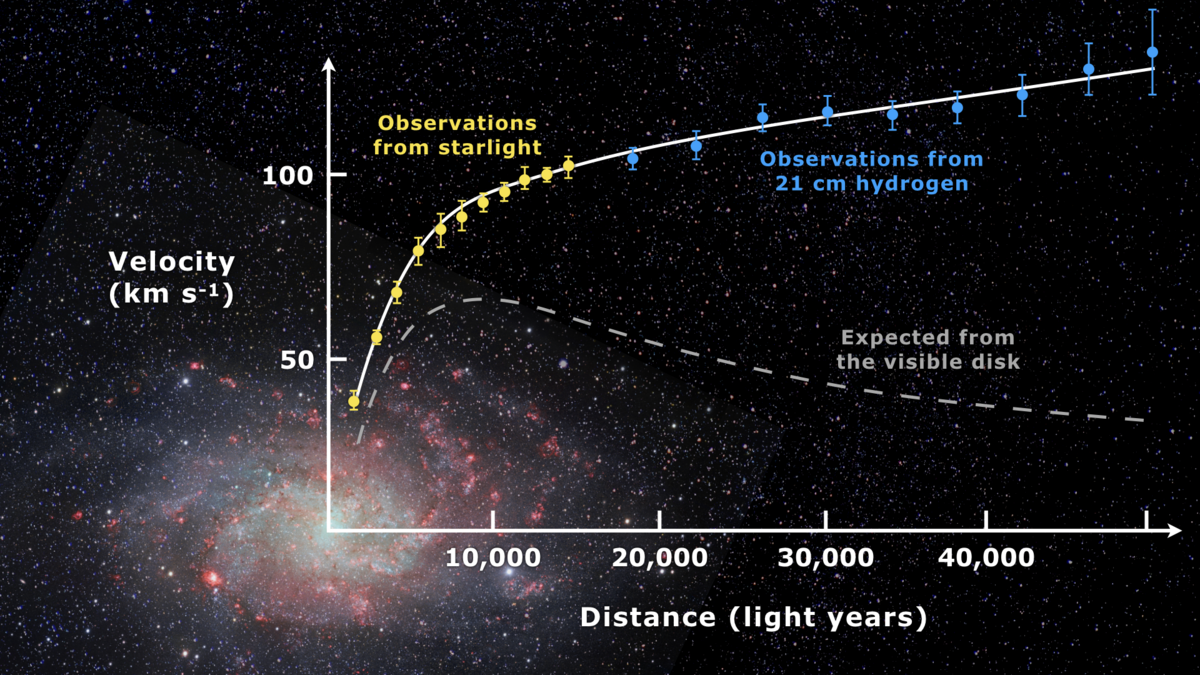 Image Credit: Wikipedia
Christina Dorofeev (christina.dorofeev@cern.ch)
milliQan Slab Detector
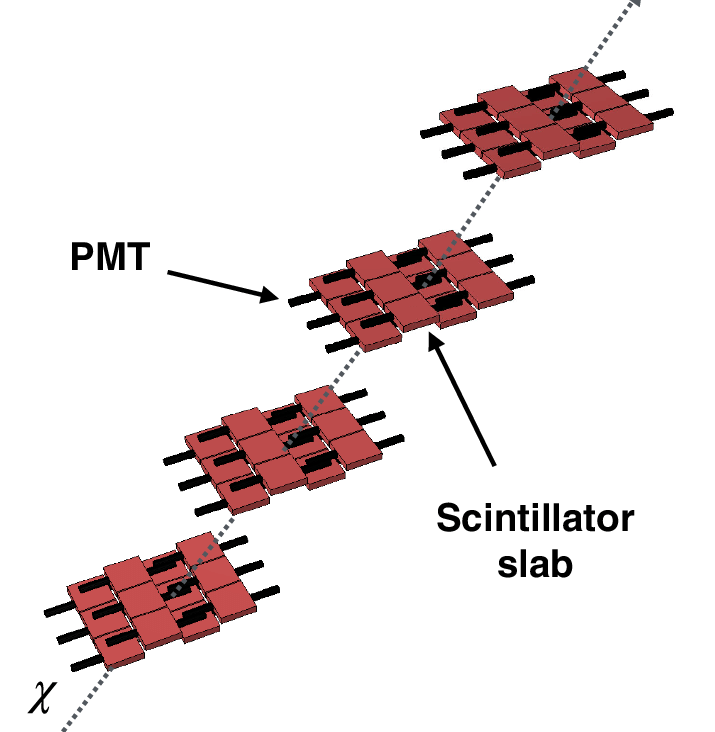 Christina Dorofeev (christina.dorofeev@cern.ch)
FORMOSA
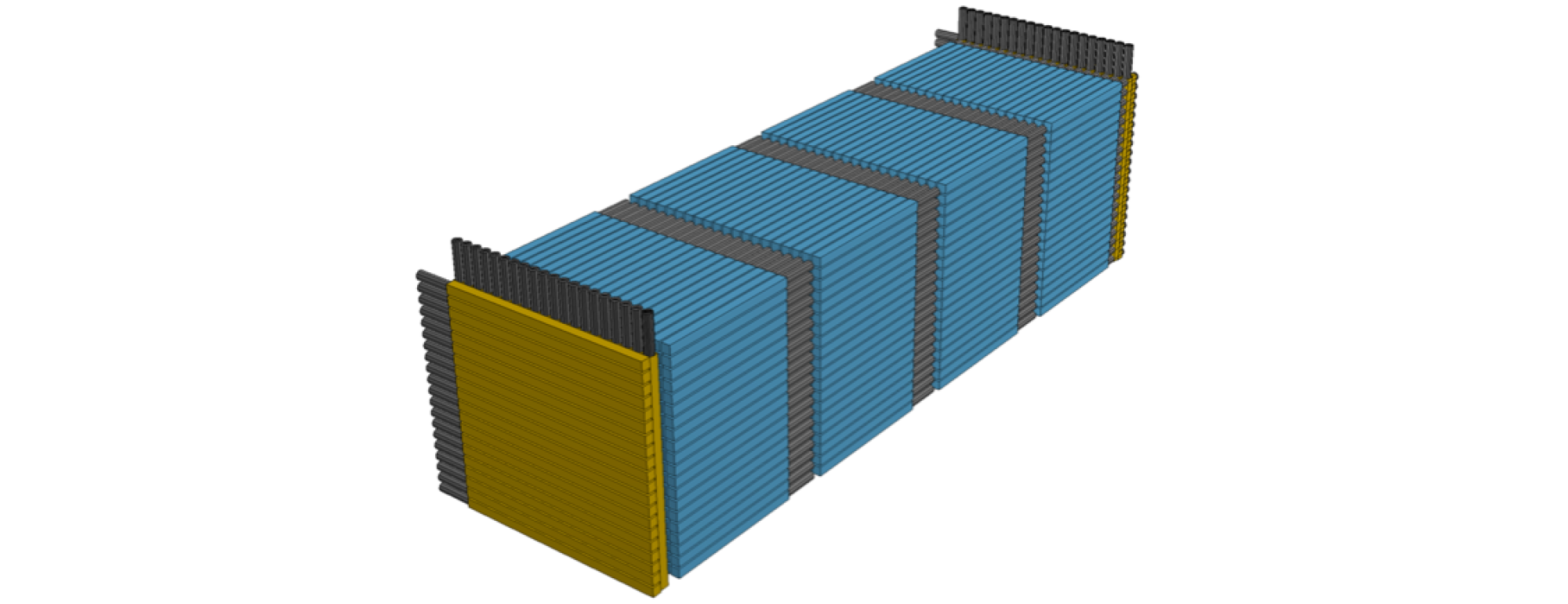 Christina Dorofeev (christina.dorofeev@cern.ch)
Simulation
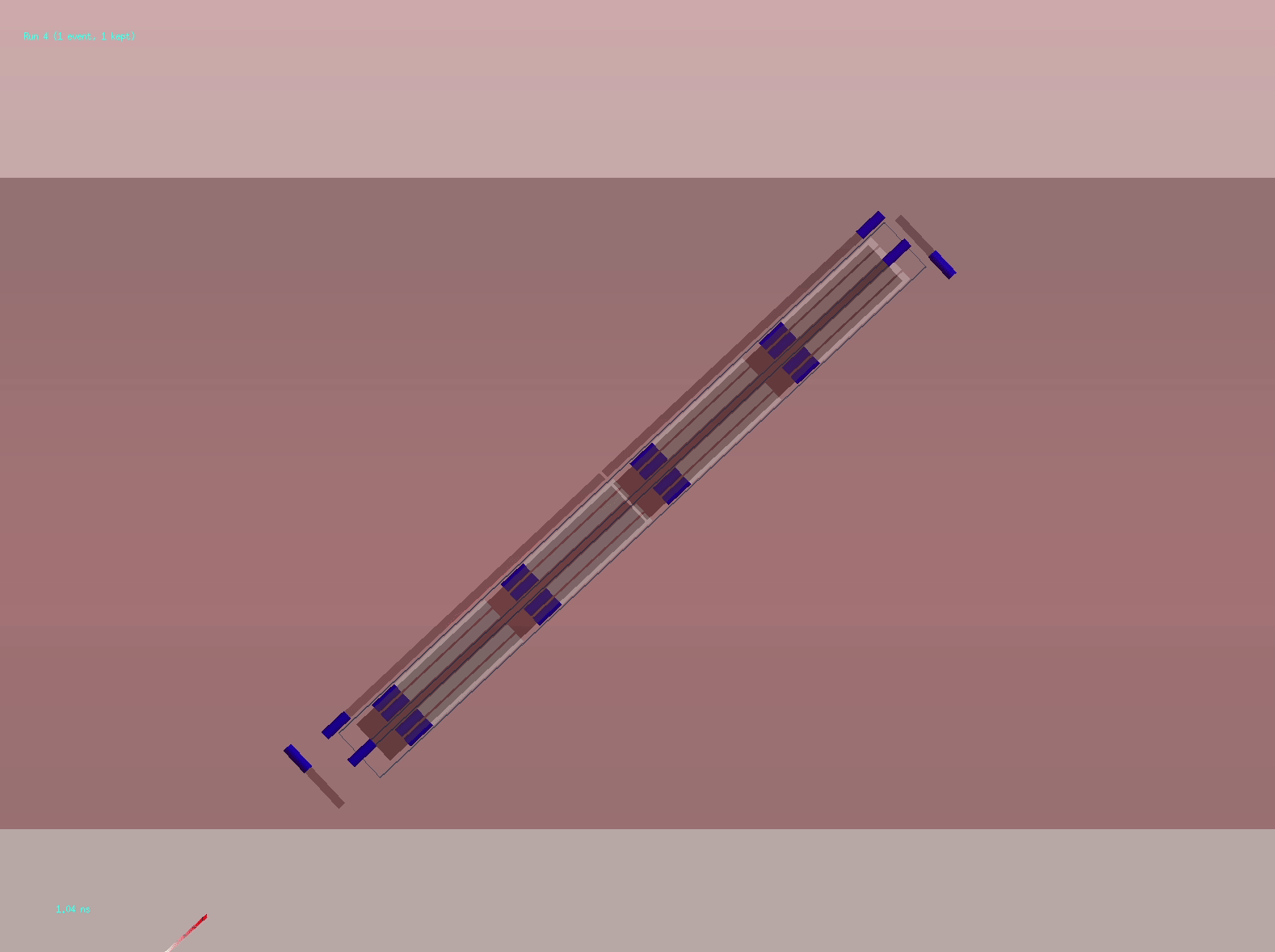 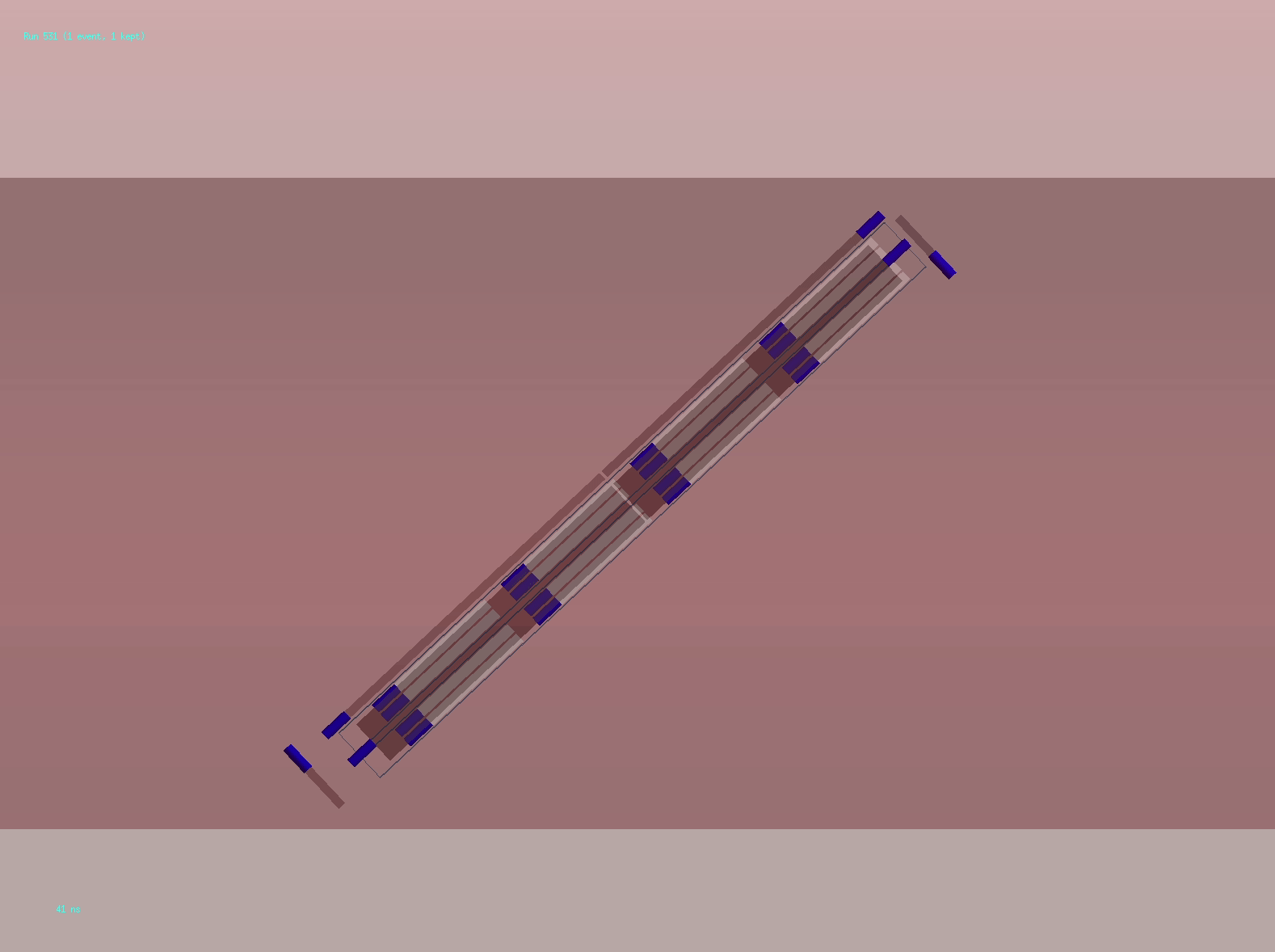 Simulations made by R. Schmitz (LHCP talk)
Christina Dorofeev (christina.dorofeev@cern.ch)
Sensitivity
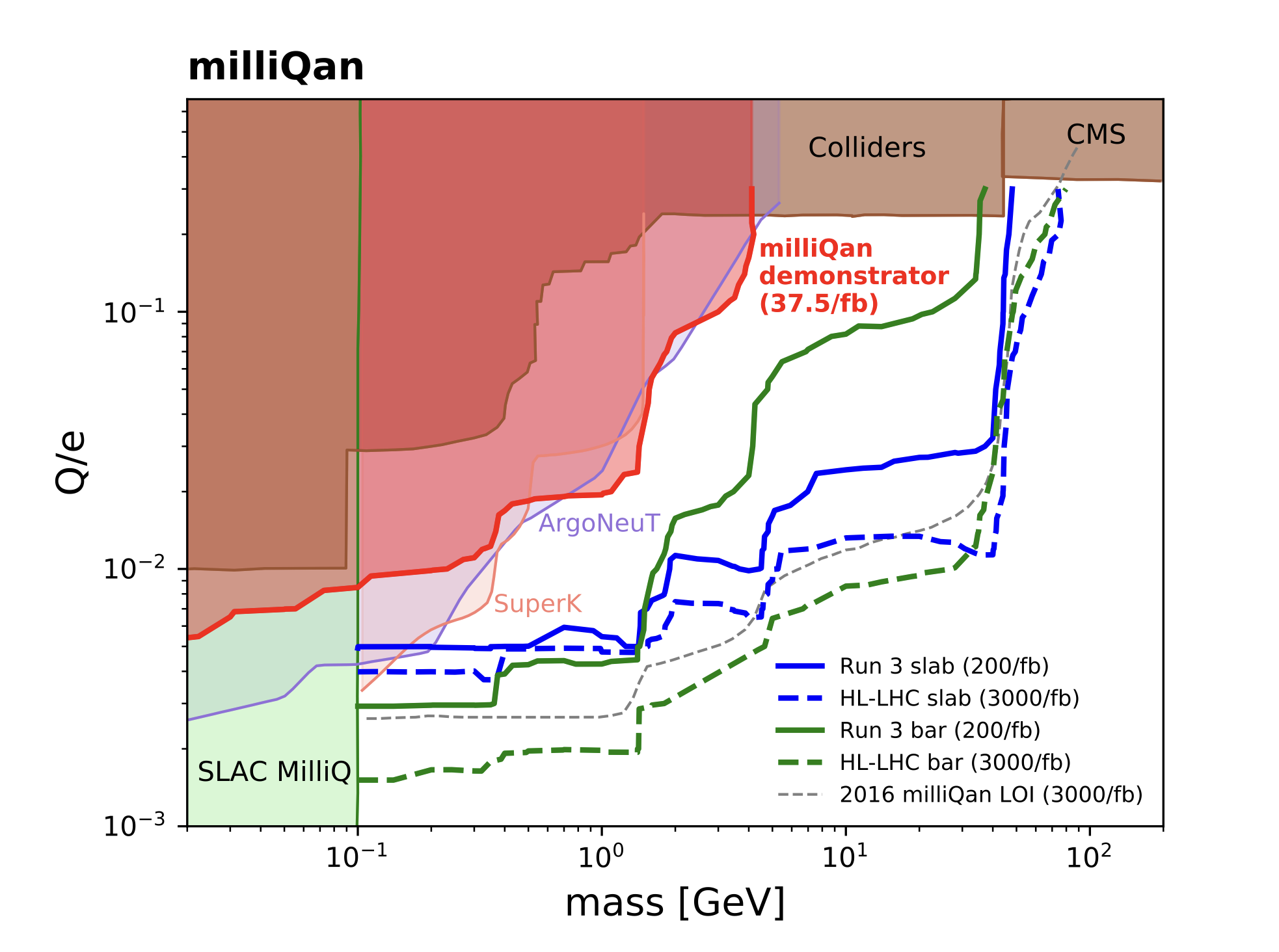 Christina Dorofeev (christina.dorofeev@cern.ch)
NPE distribution for tagged beam muon events
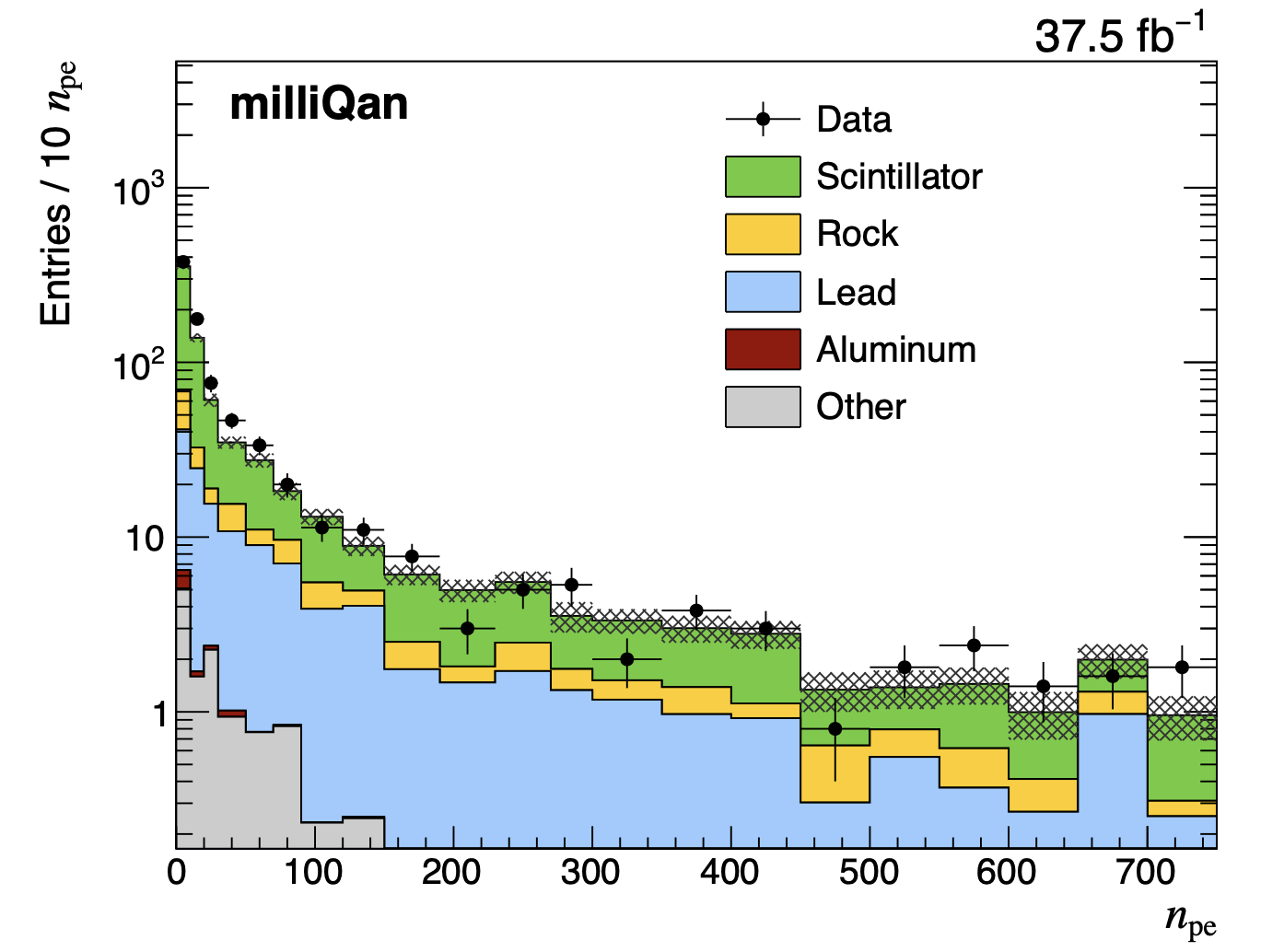 Christina Dorofeev (christina.dorofeev@cern.ch)
Dilepton pair production
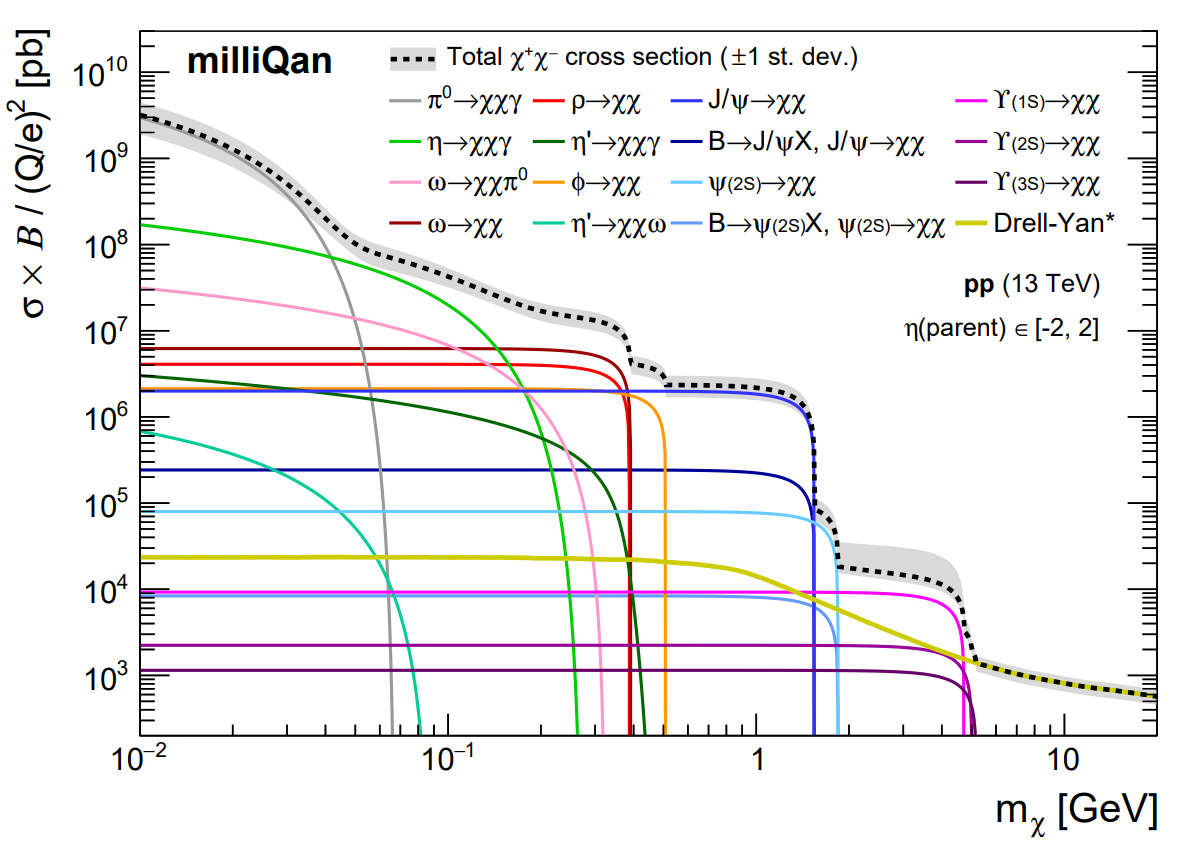 Christina Dorofeev (christina.dorofeev@cern.ch)
PMT dark rate
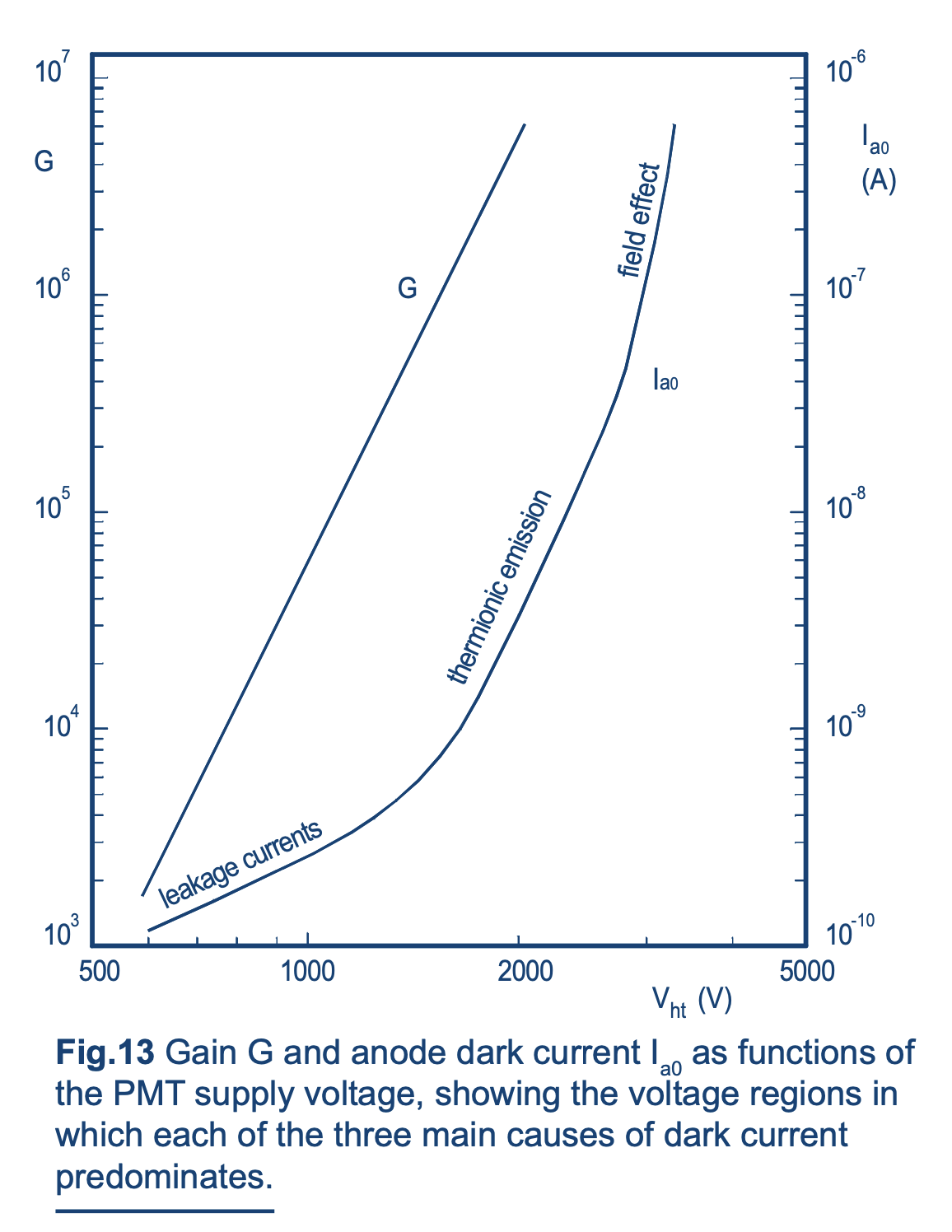 psec.uchicago.edu/library/photomultipliers/Photonis_PMT_basics.pdf
Christina Dorofeev (christina.dorofeev@cern.ch)
PMT mounts
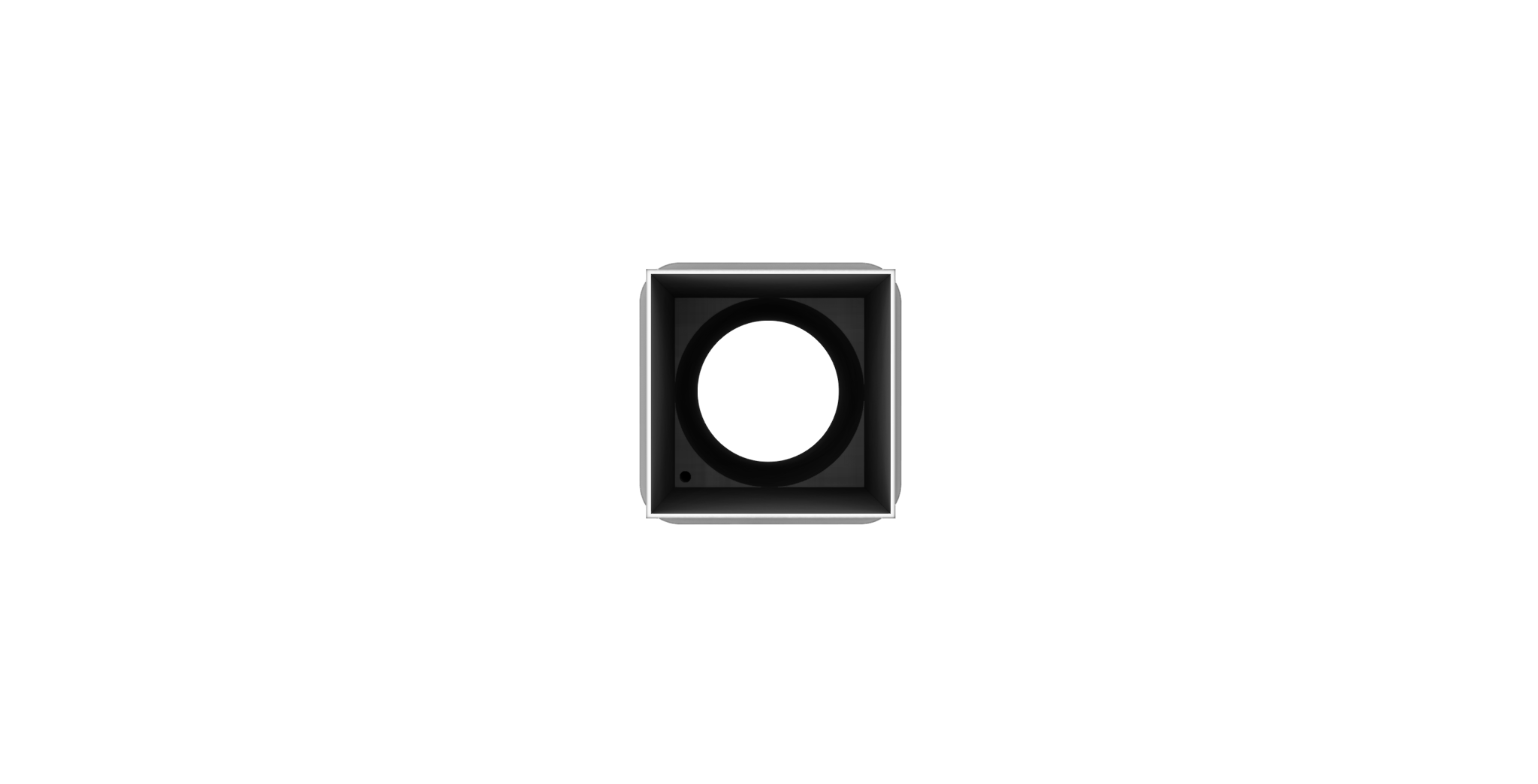 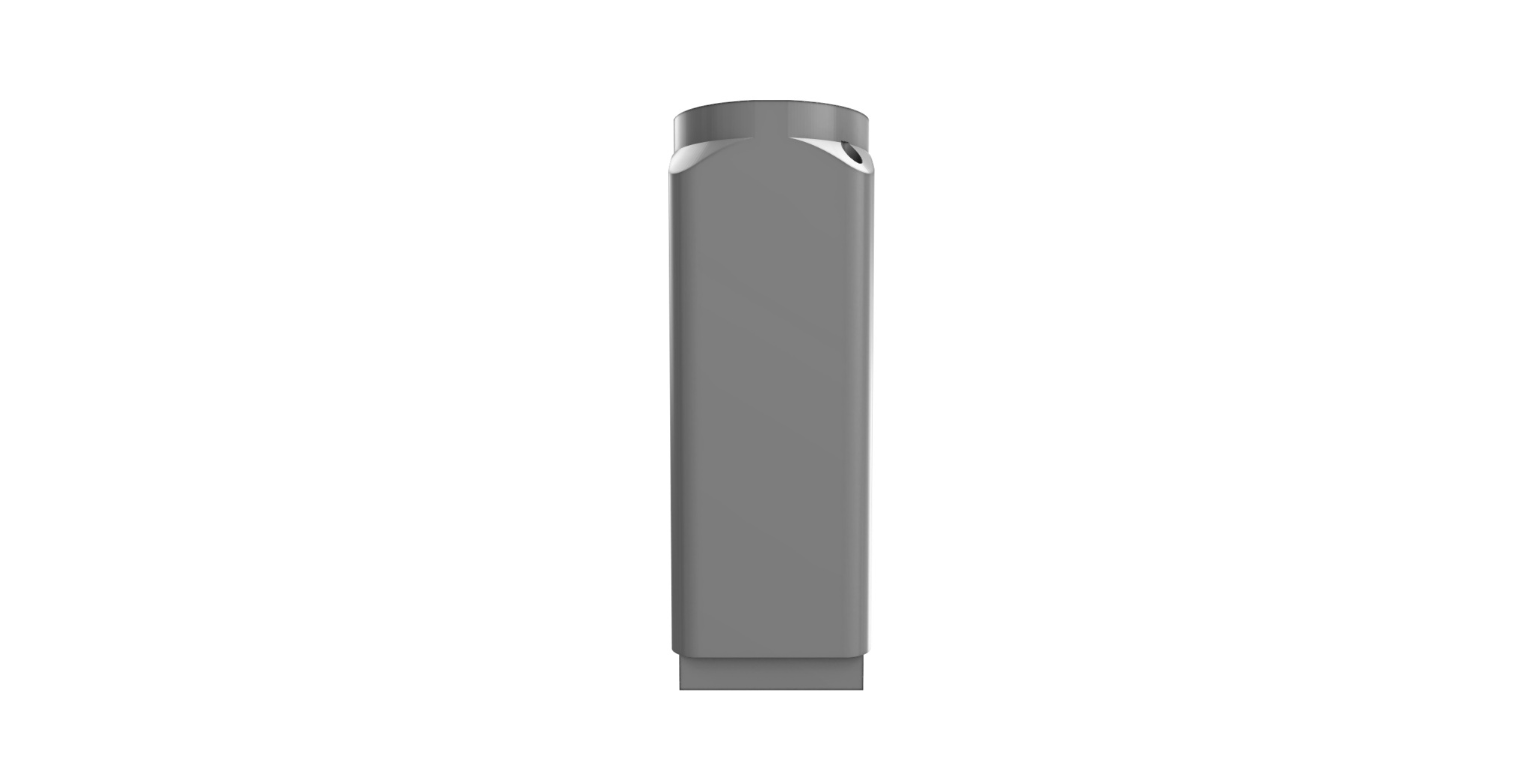 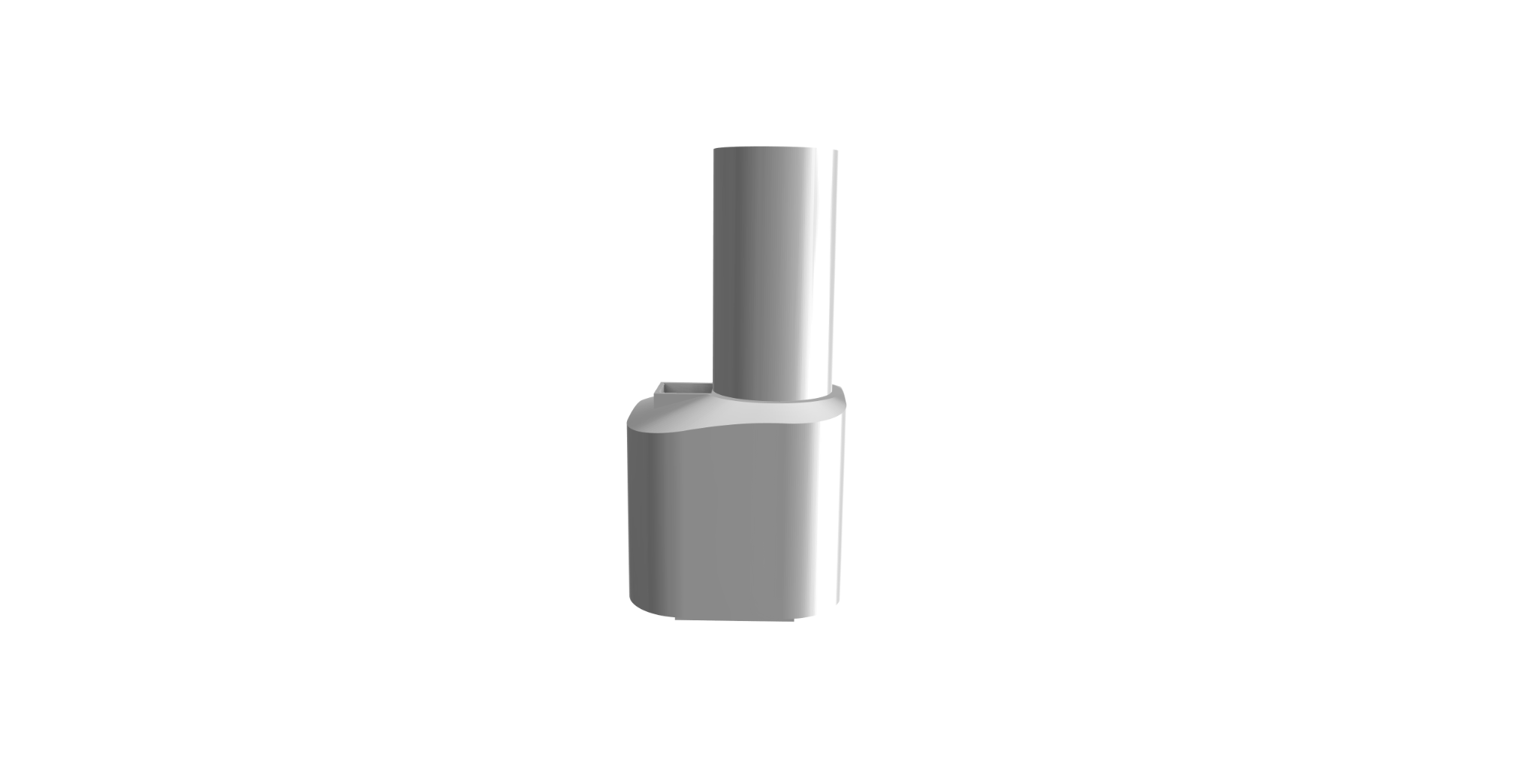 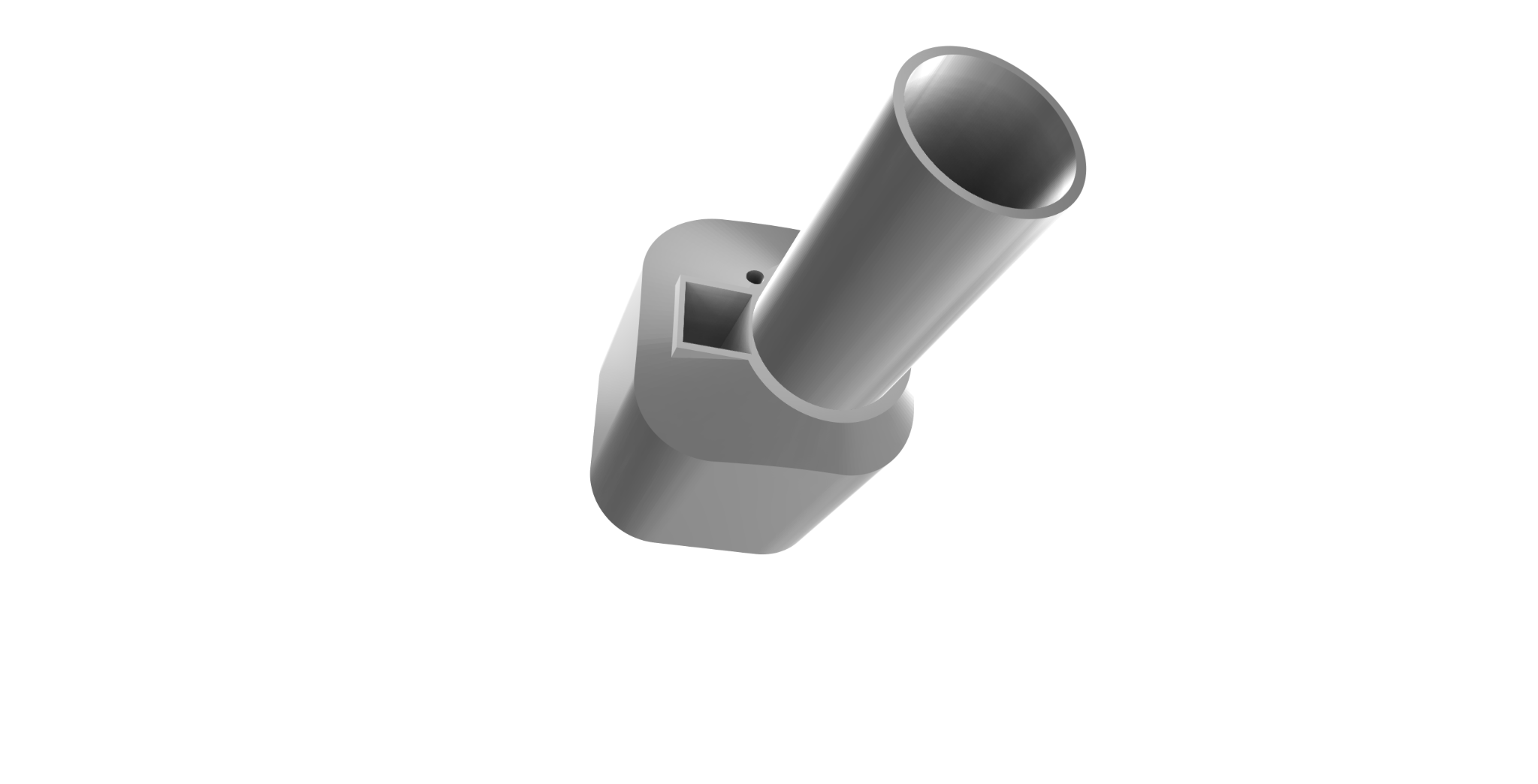 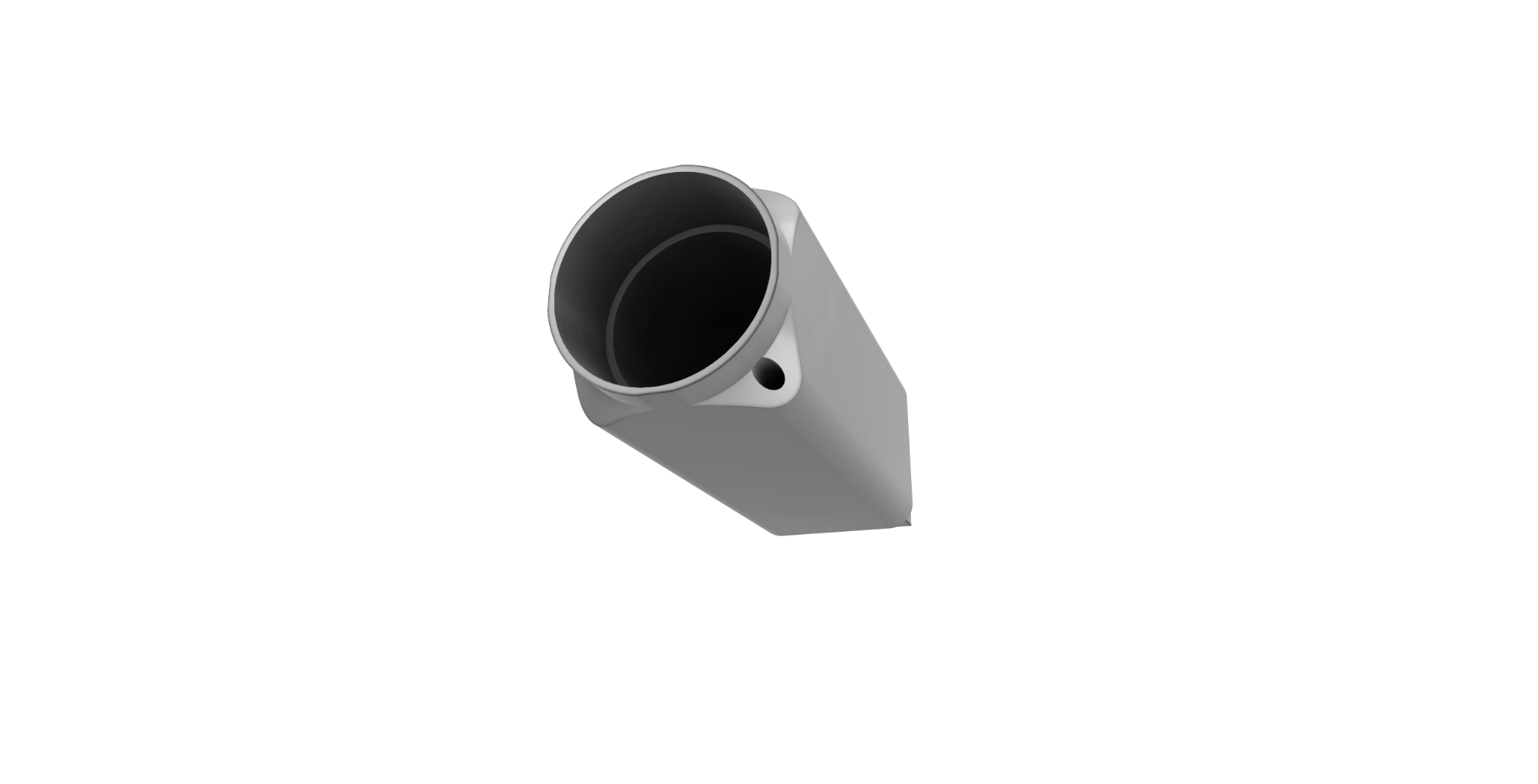 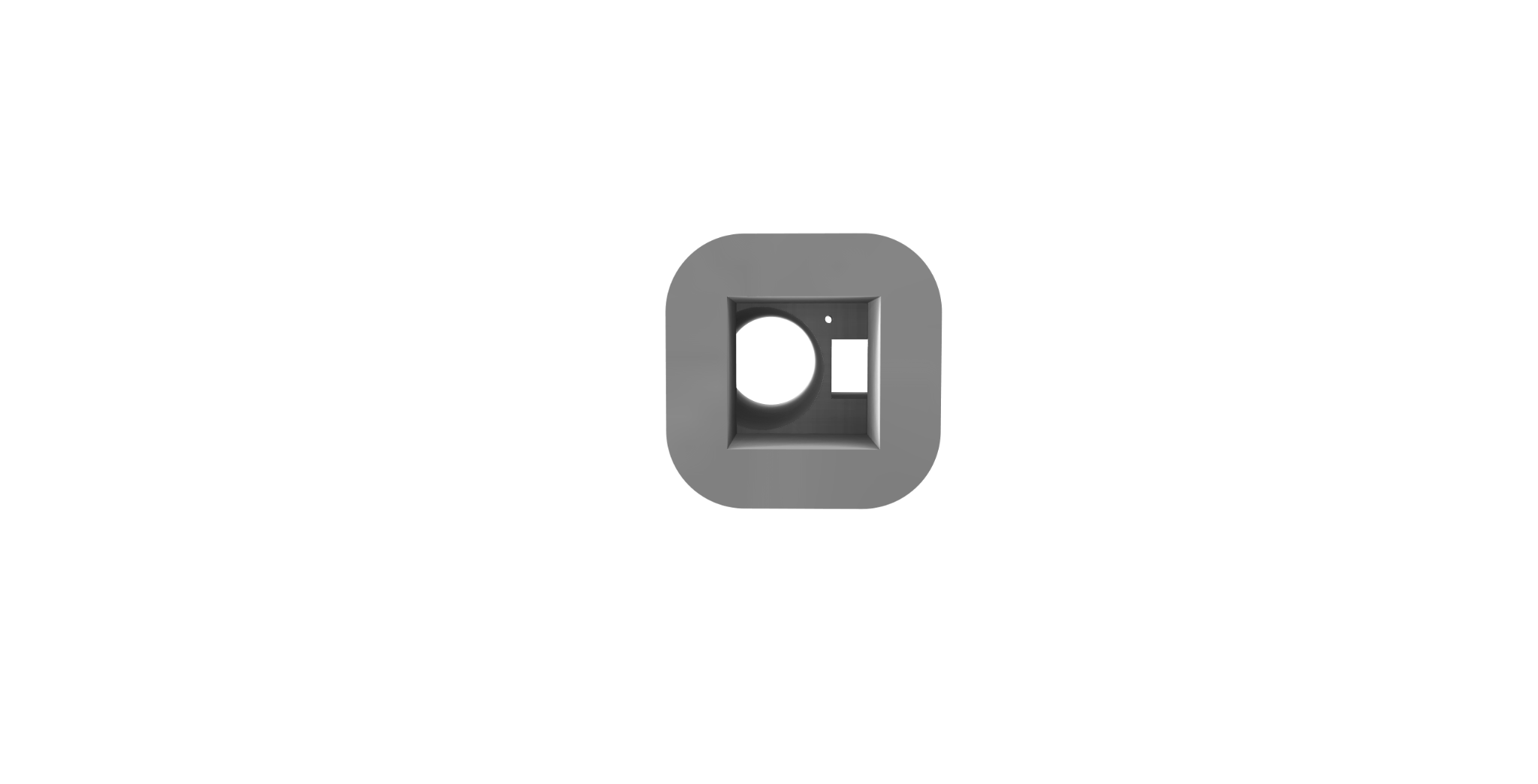 Christina Dorofeev (christina.dorofeev@cern.ch)